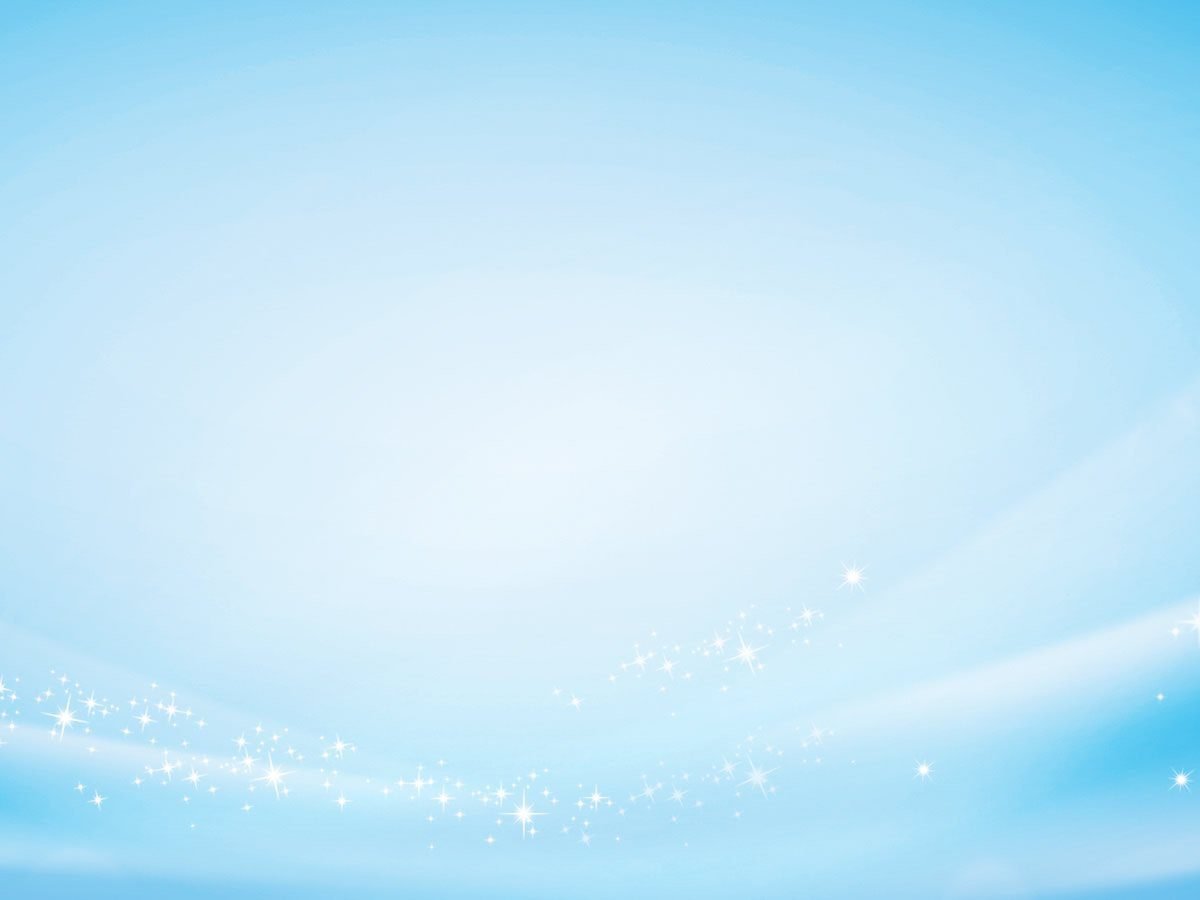 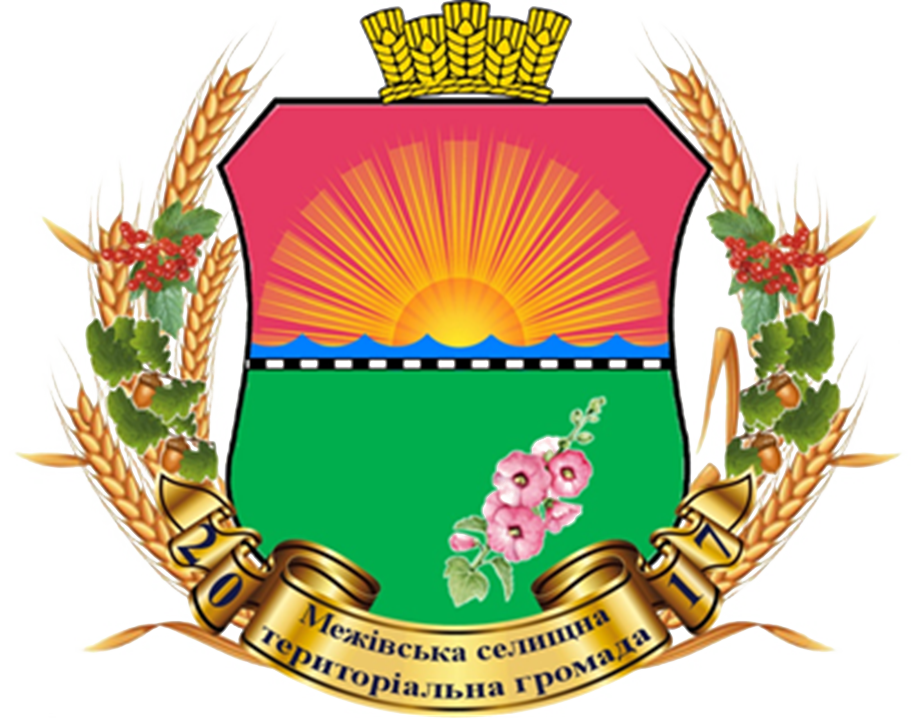 Проєкт бюджету Межівської селищної територіальної громади              на 2025 рік
з урахуванням висновків та рекомендацій постійної комісії селищної ради з питань фінансів та планування соціально-економічного розвитку (протокол від 05 грудня 2024 року № 79)
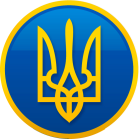 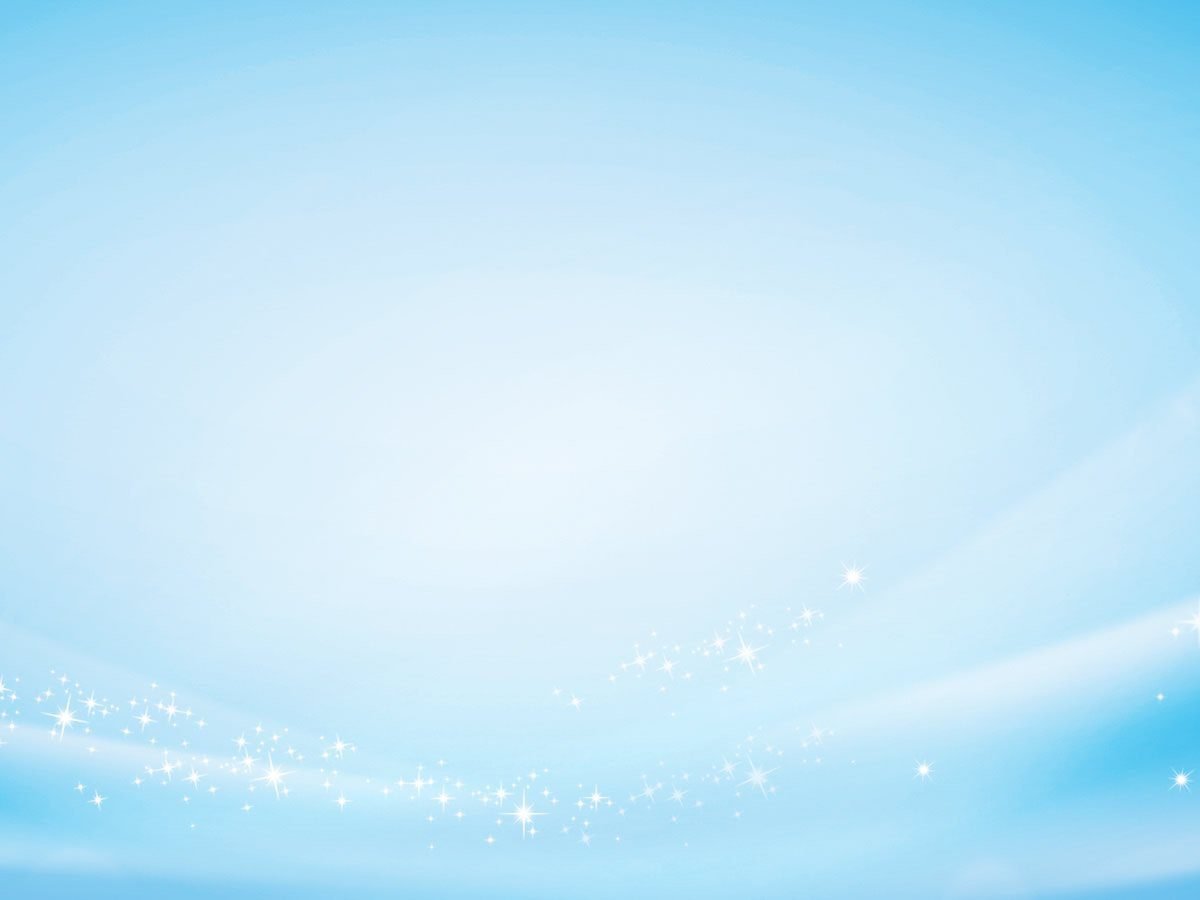 Показники, враховані під час прогнозування дохідної частини бюджету Межівської СТГ на 2025 рік
фактичне виконання дохідної частини бюджету громади за 2023 рік та 10 місяців 2024 року;
залишення на 2025 рік зарахування 64 % ПДФО до бюджетів сільських, селищних, міських територіальних громад;
залишення незмінною норми зарахування 13,44% акцизного податку з виробленого в Україні та ввезеного на митну територію України пального;
зарахування, введеного у 2022 році акцизного податку з реалізації виробниками та імпортерами тютюнових виробів;
залишення зарахування 100 %
     єдиного податку до місцевих 
     бюджетів.
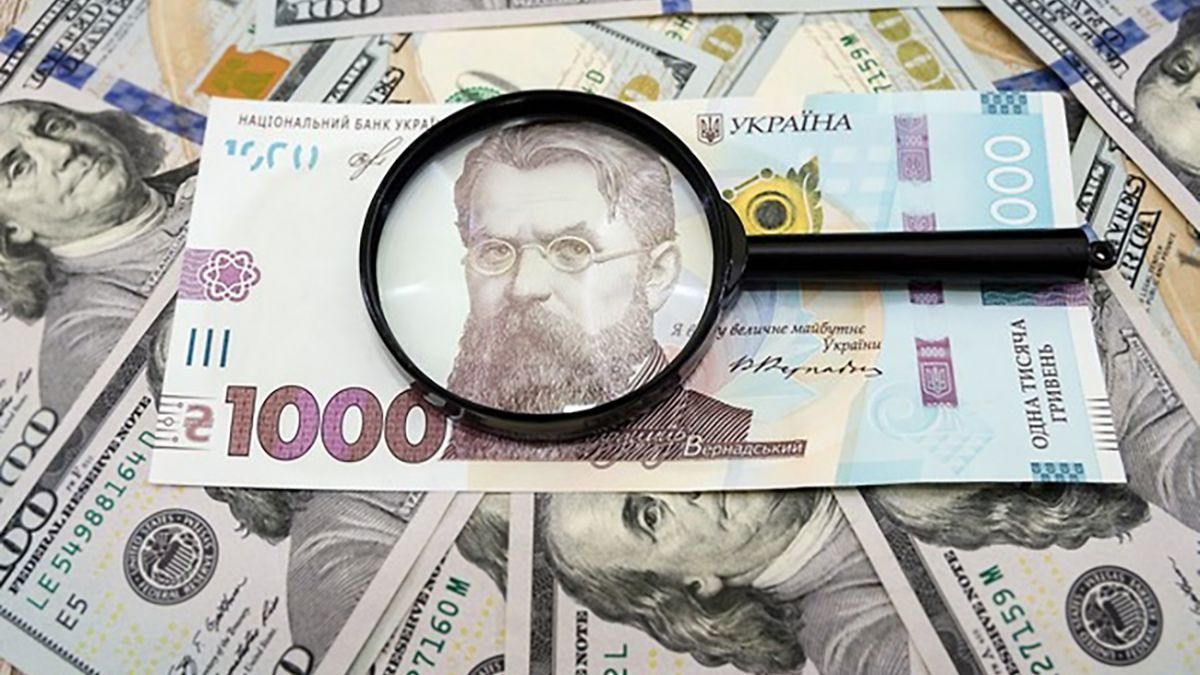 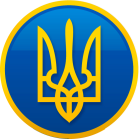 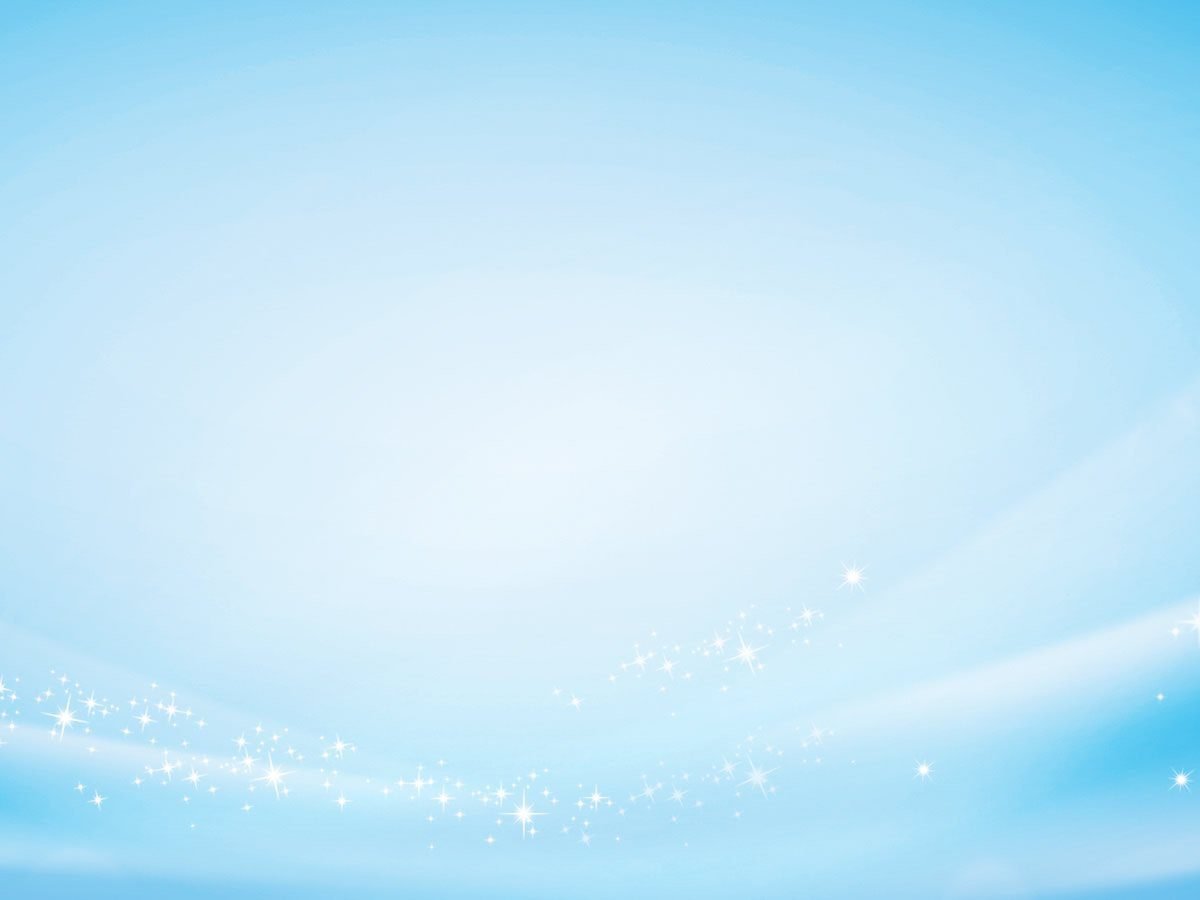 Формування та затвердження бюджету Межівської селищної територіальної громади на 2025 рік в умовах воєнного стану
проект бюджету громади на 2025 рік складено з дотриманням вимог Бюджетного та Податкового кодексів України, з урахуванням Закону України “Про Державний бюджет на 2025 рік” та прийнятих законодавчих змін

показники проекту бюджету Межівської селищної територіальної громади на 2025 рік не є остаточними та можуть змінюватися.
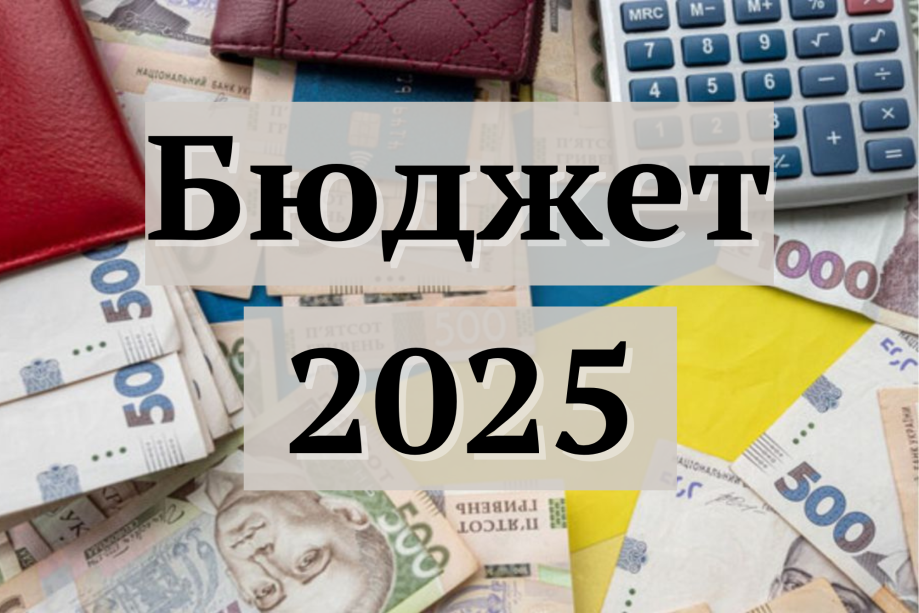 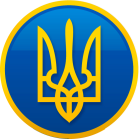 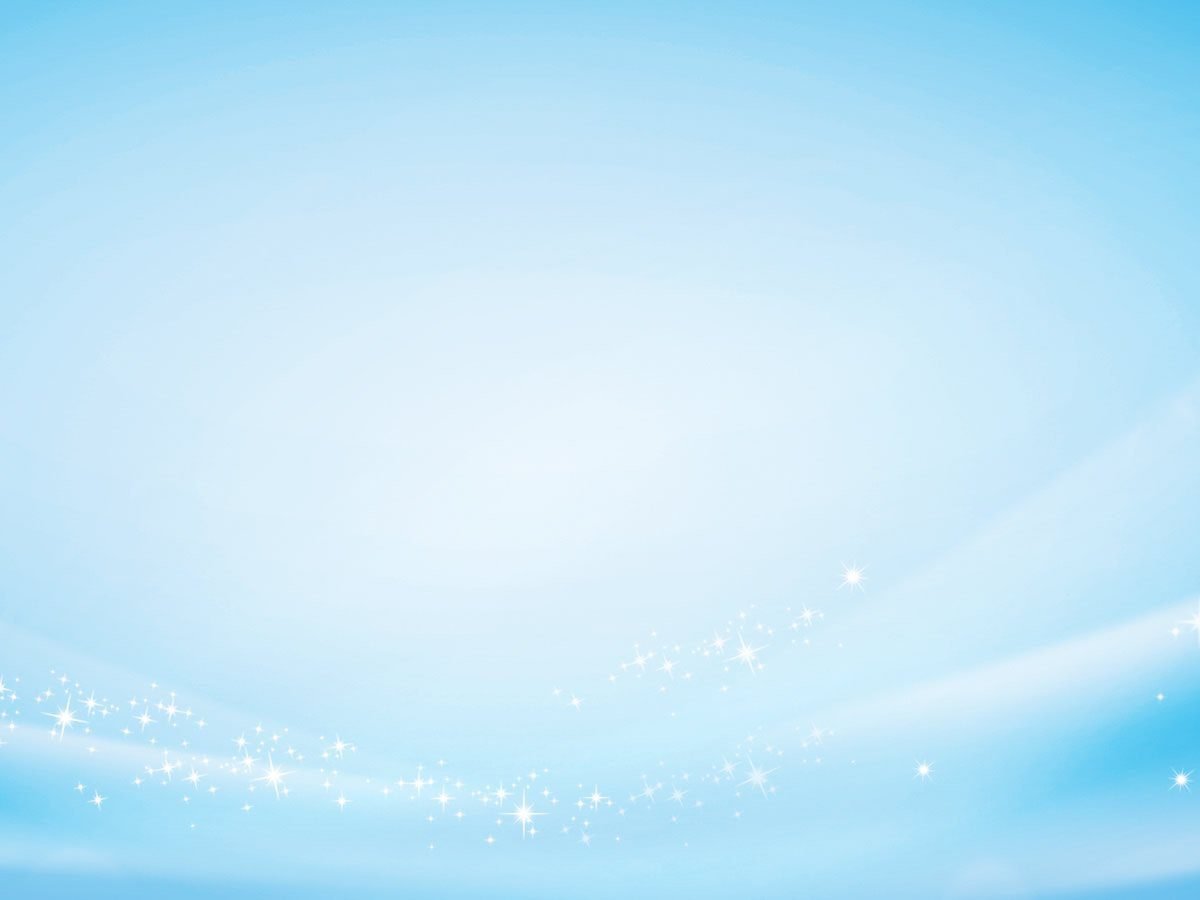 Основні параметри бюджету Межівської селищної територіальної громади на 2025 рік
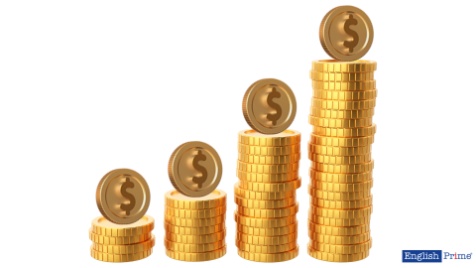 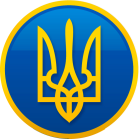 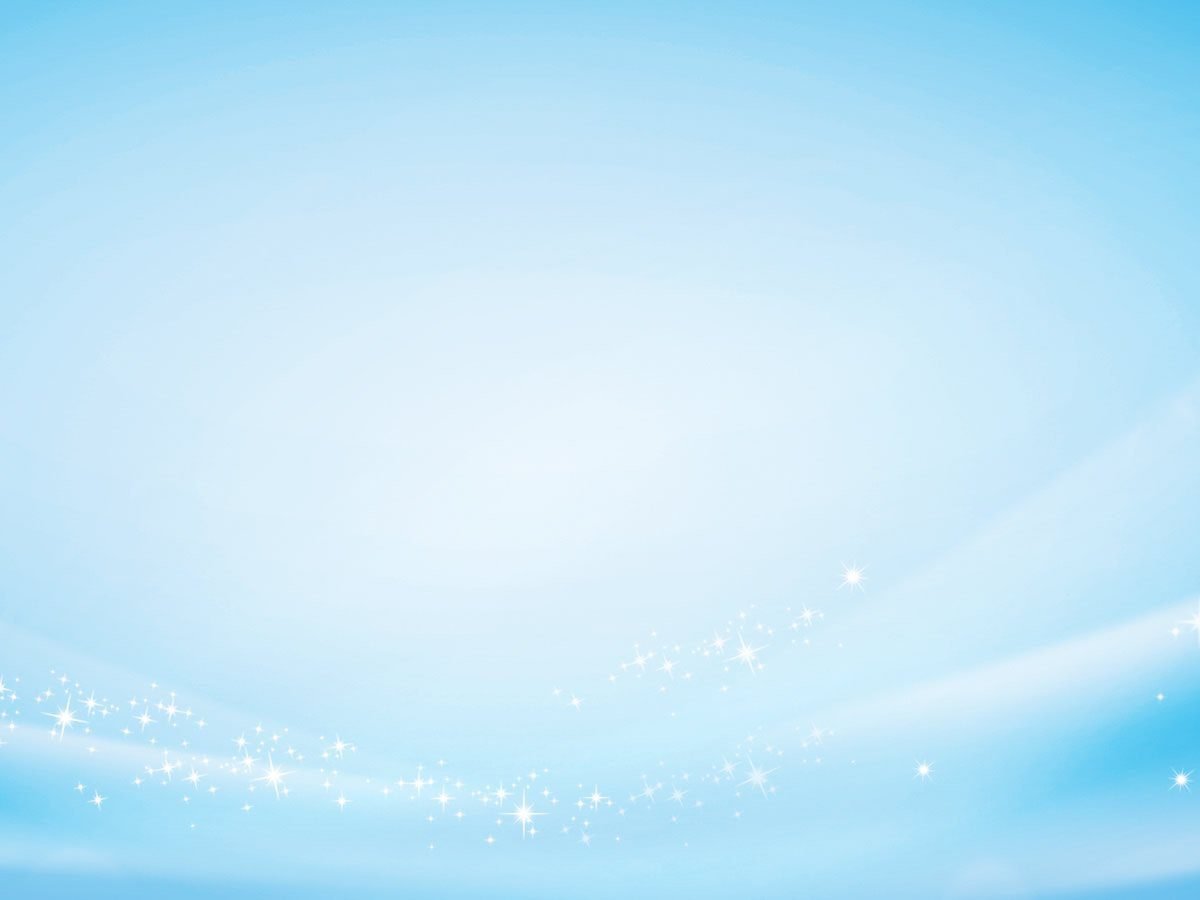 Структура доходів загального фонду бюджету Межівської селищної територіальної громади на 2025 рік
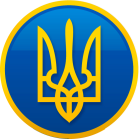 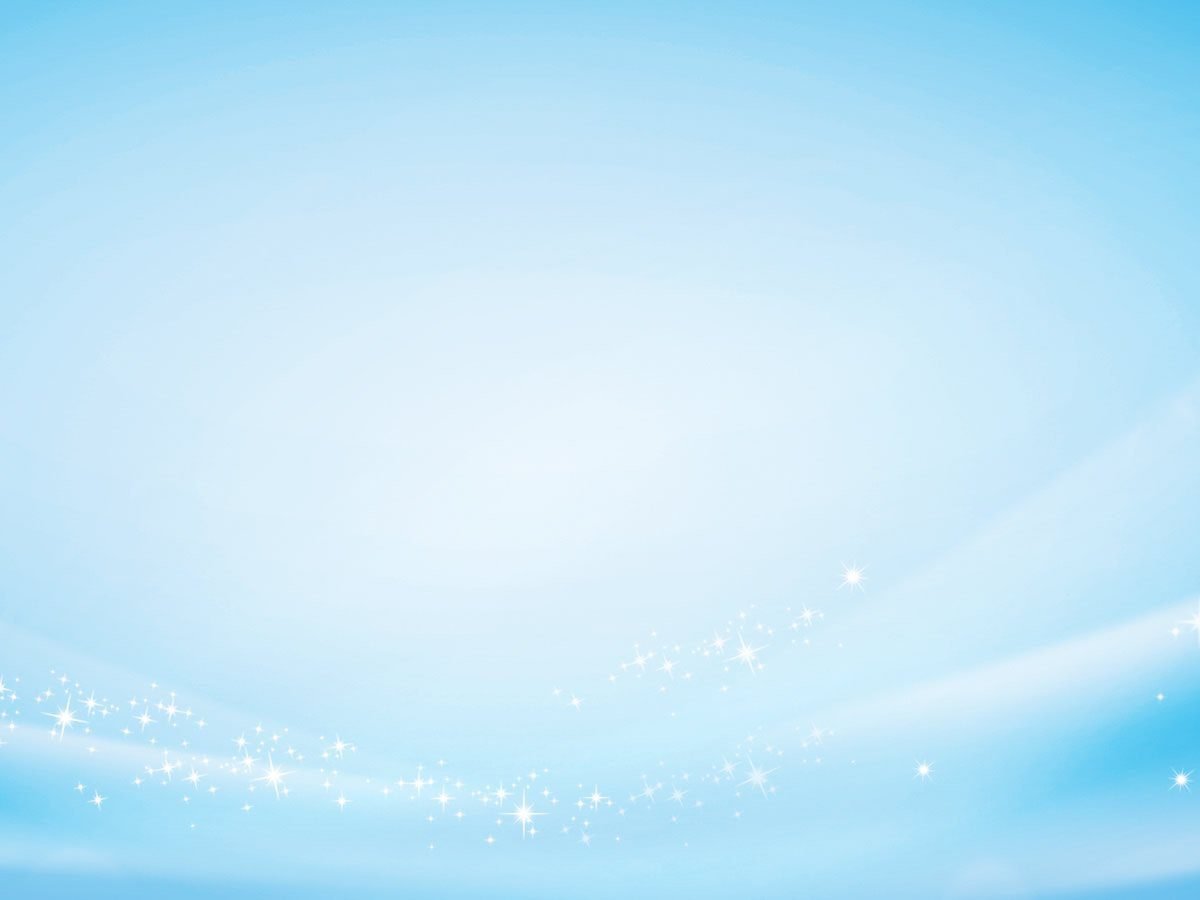 Динаміка власних доходів бюджету Межівської селищної територіальної громади (без трансфертів)
+3,67 %
-0,26 %
+ 4,0 %
+ 23,9 %
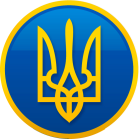 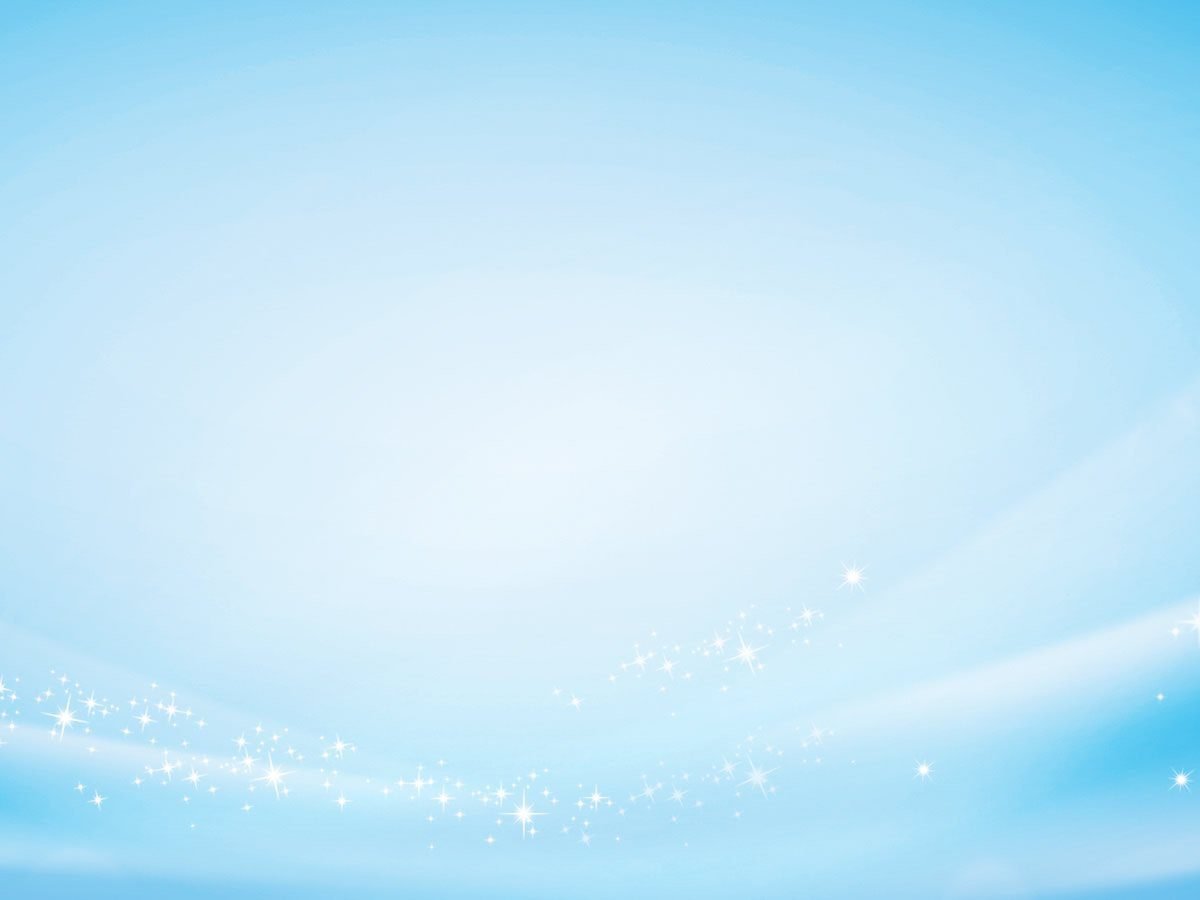 Показники міжбюджетних трансфертів у проекті бюджету Межівської селищної територіальної громади на 2025 рік
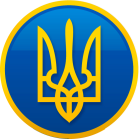 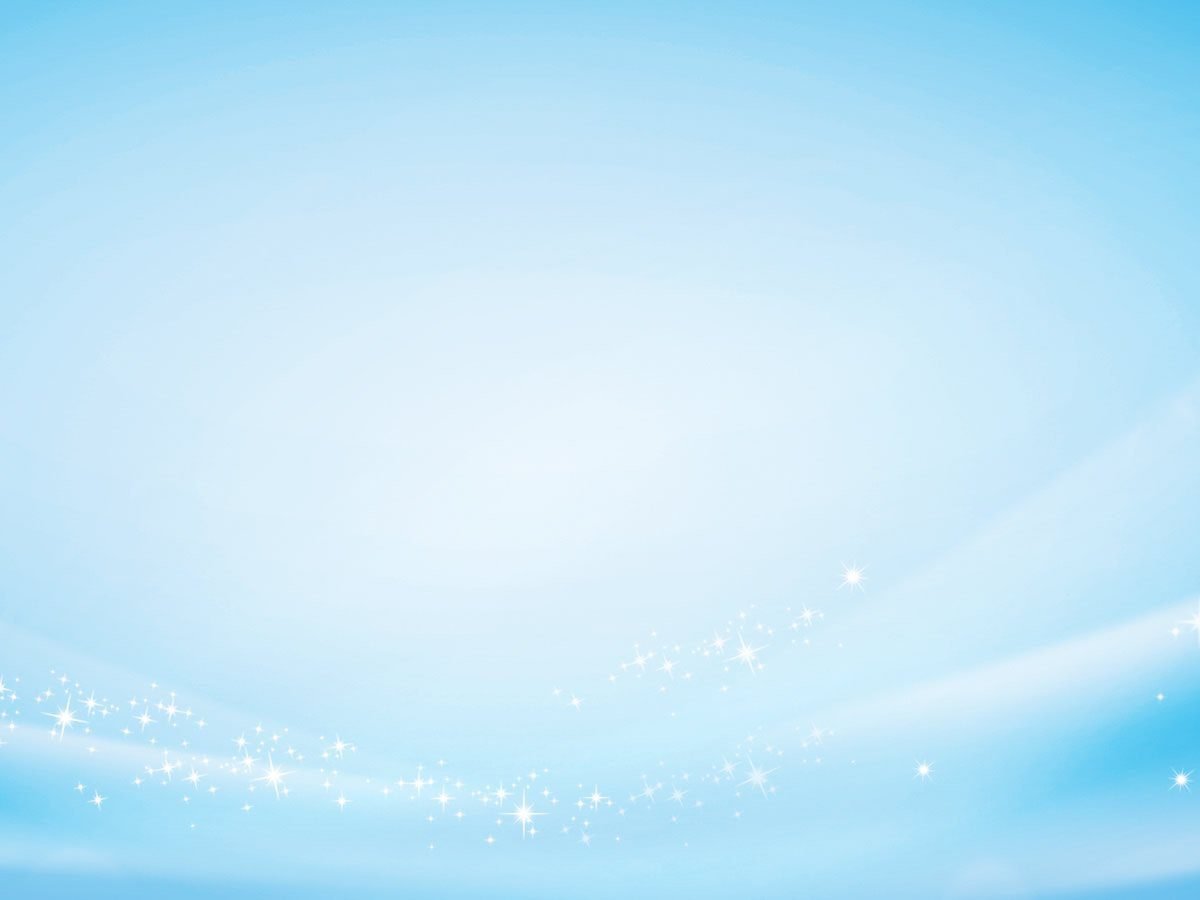 Структура власних доходів (105 555,0 тис грн) бюджету Межівської селищної територіальної громади
 на 2025 рік
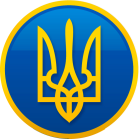 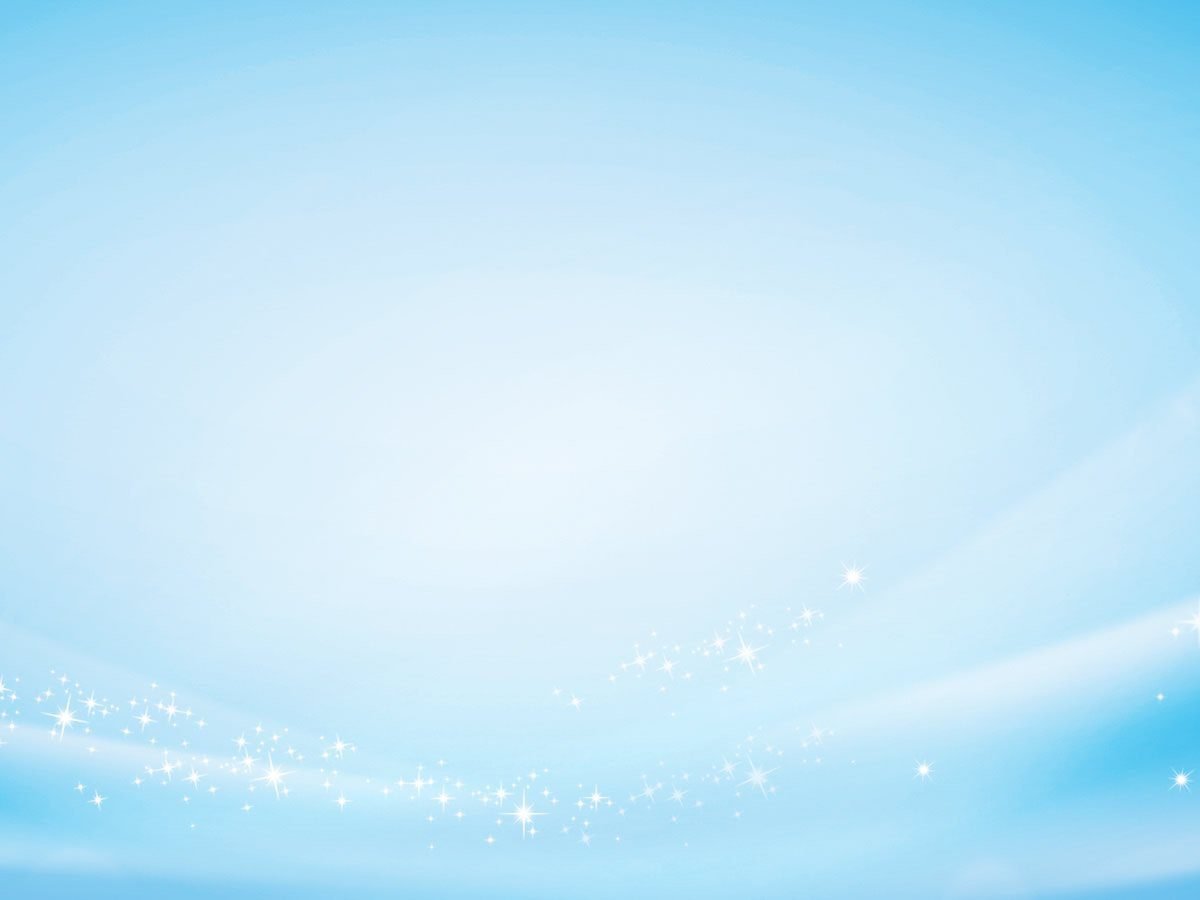 Структура податку на доходи фізичних осіб на 2025 рік
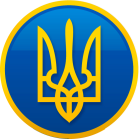 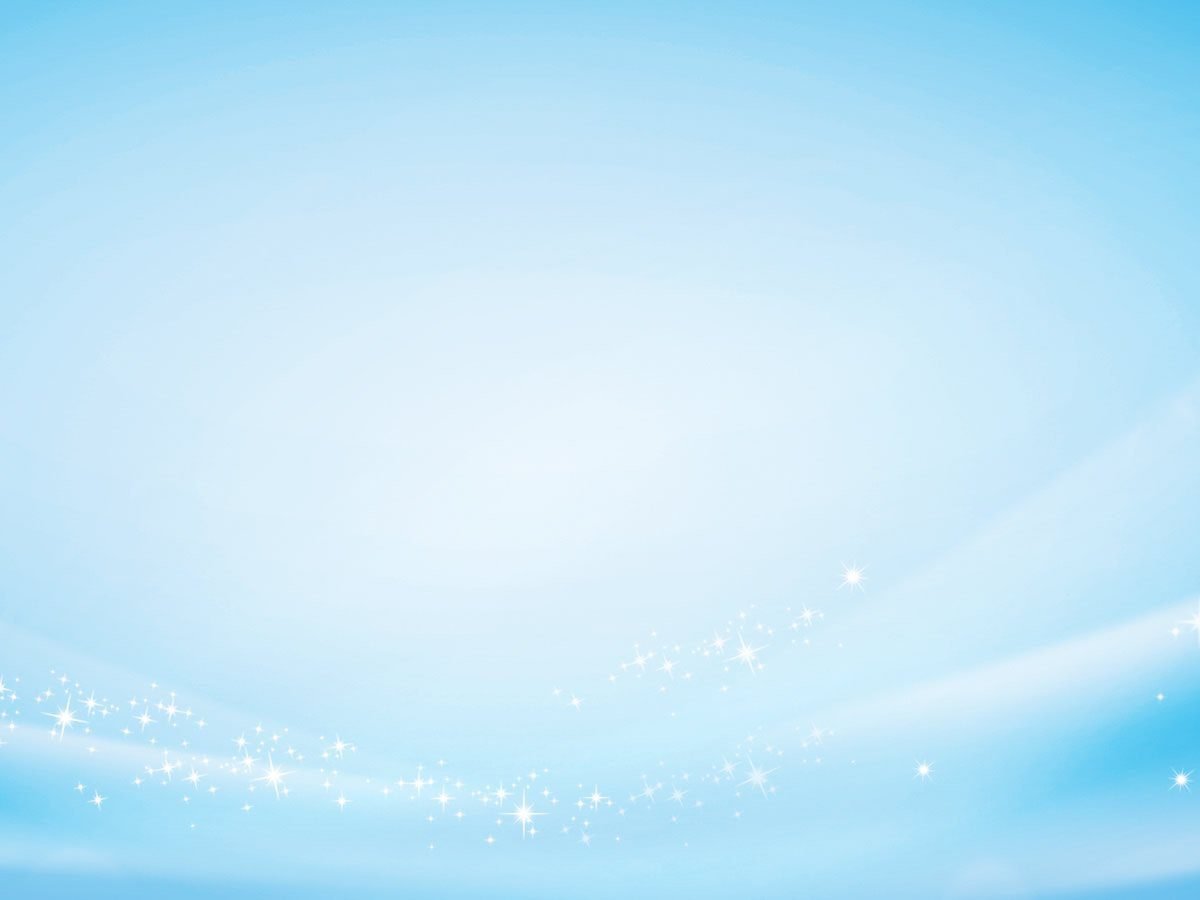 Структура єдиного податку та податку на майно на 2025 рік
Земельний податок з фізичних осіб                3 450,0 тис. грн.
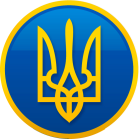 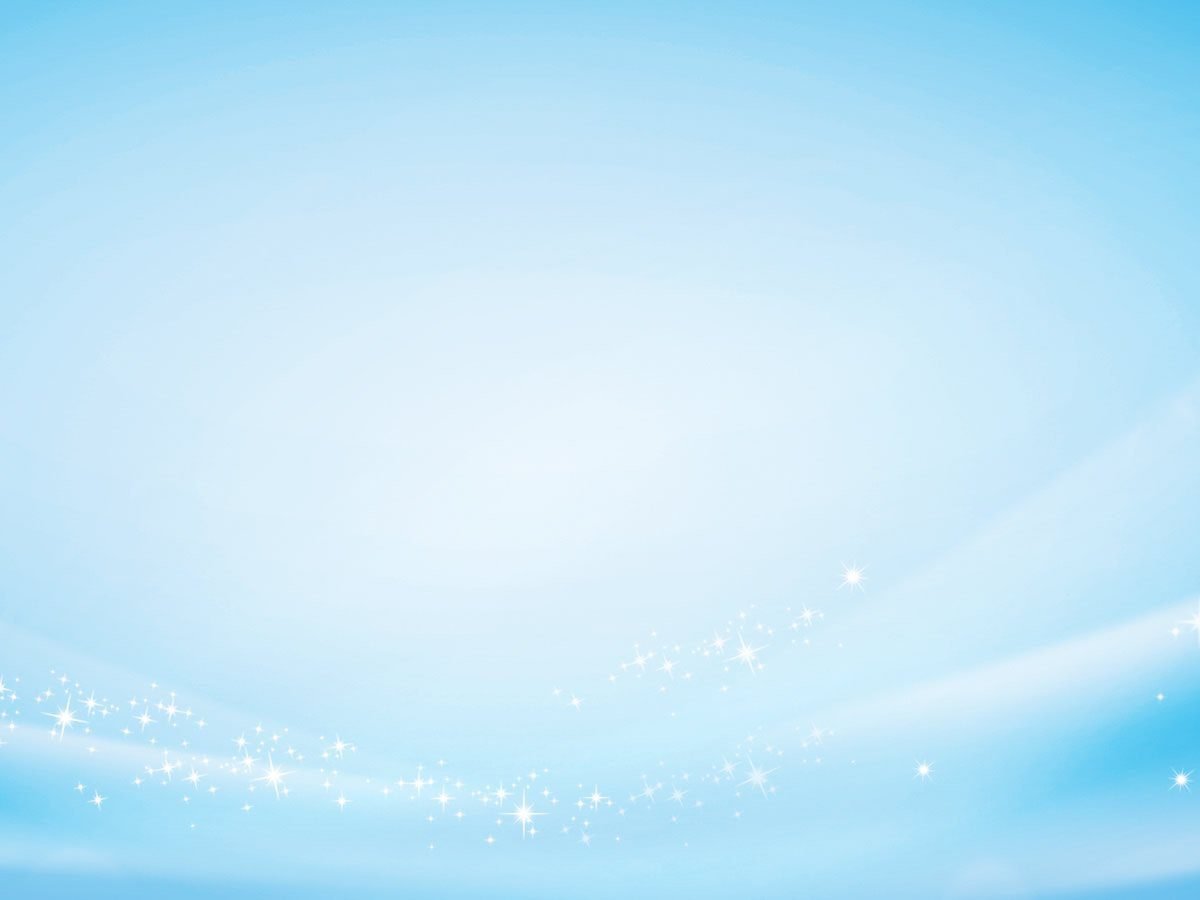 Структура надходжень акцизного податку на 2025 рік
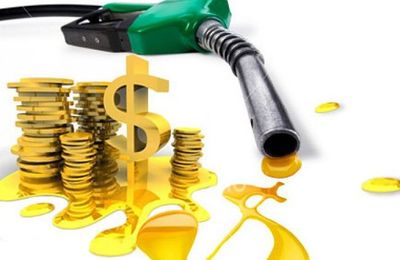 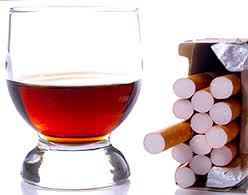 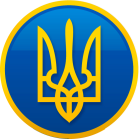 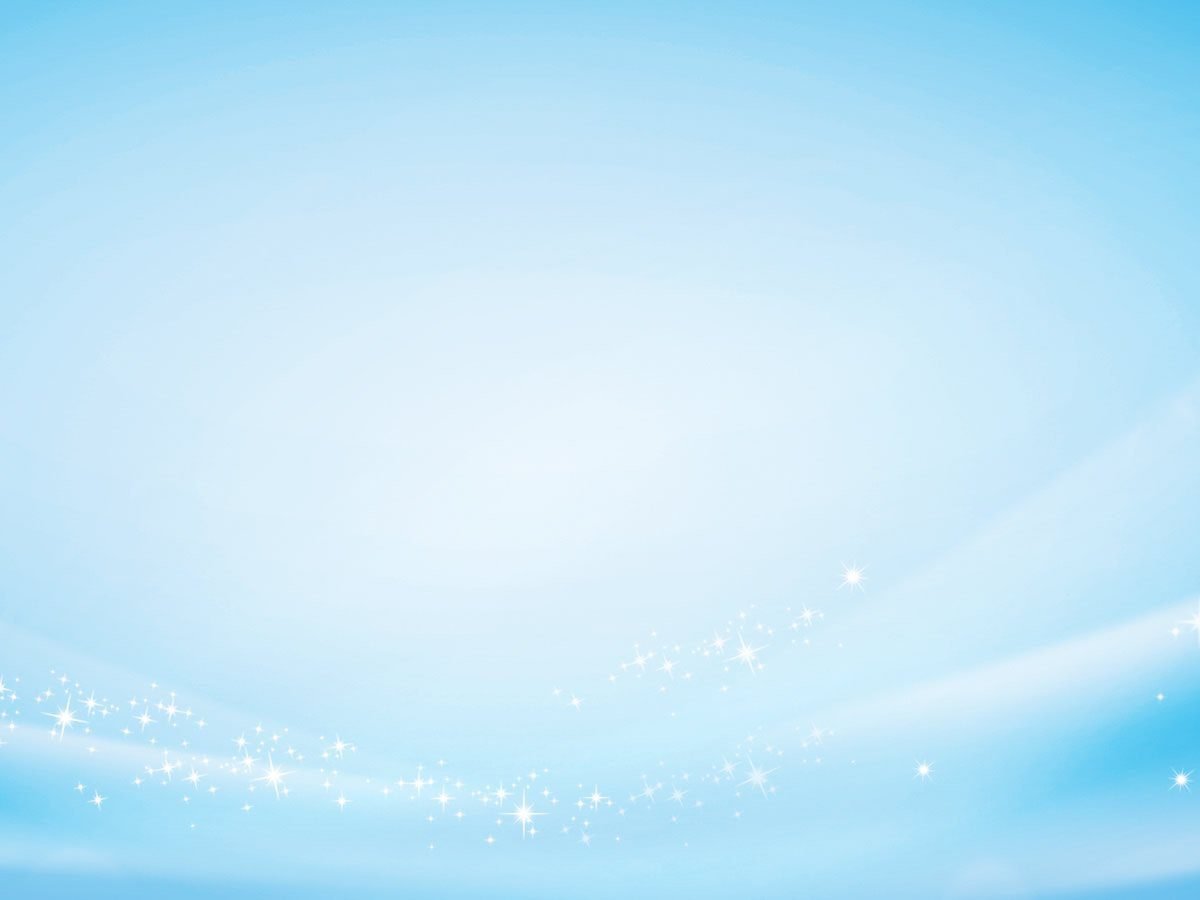 Структура надходжень спеціального фонду бюджету Межівської селищної територіальної громади на 2025 рік
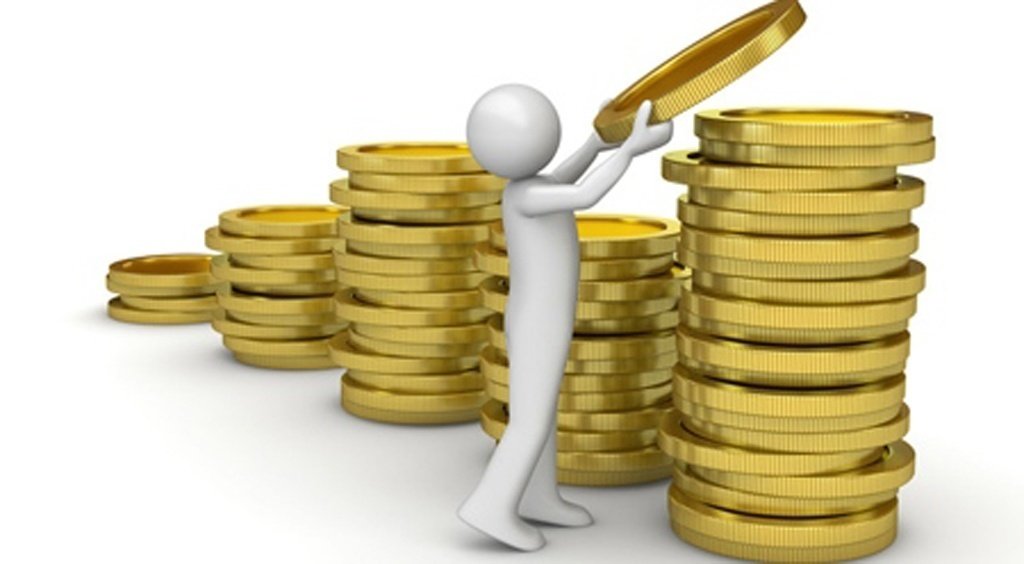 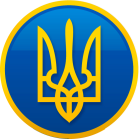 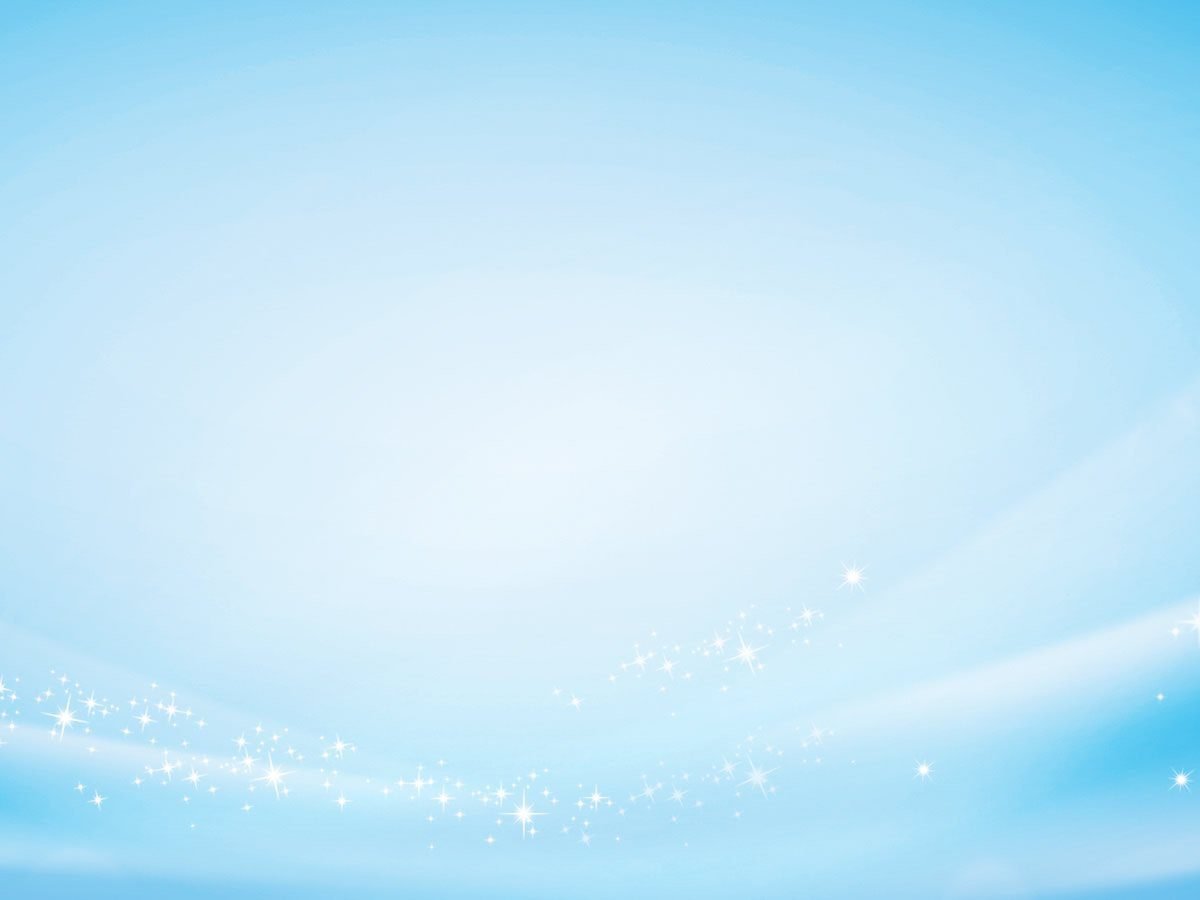 Структура власних надходжень бюджетних установ       на 2025 рік
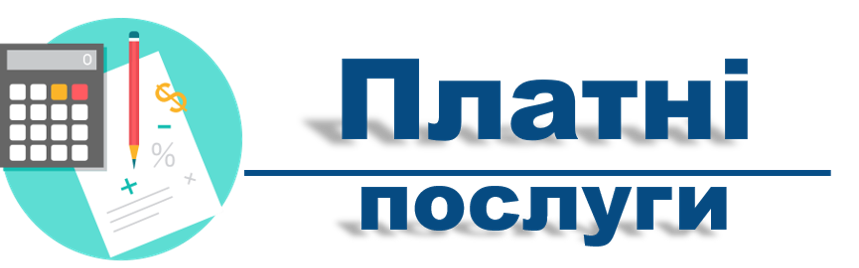 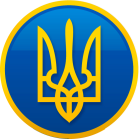 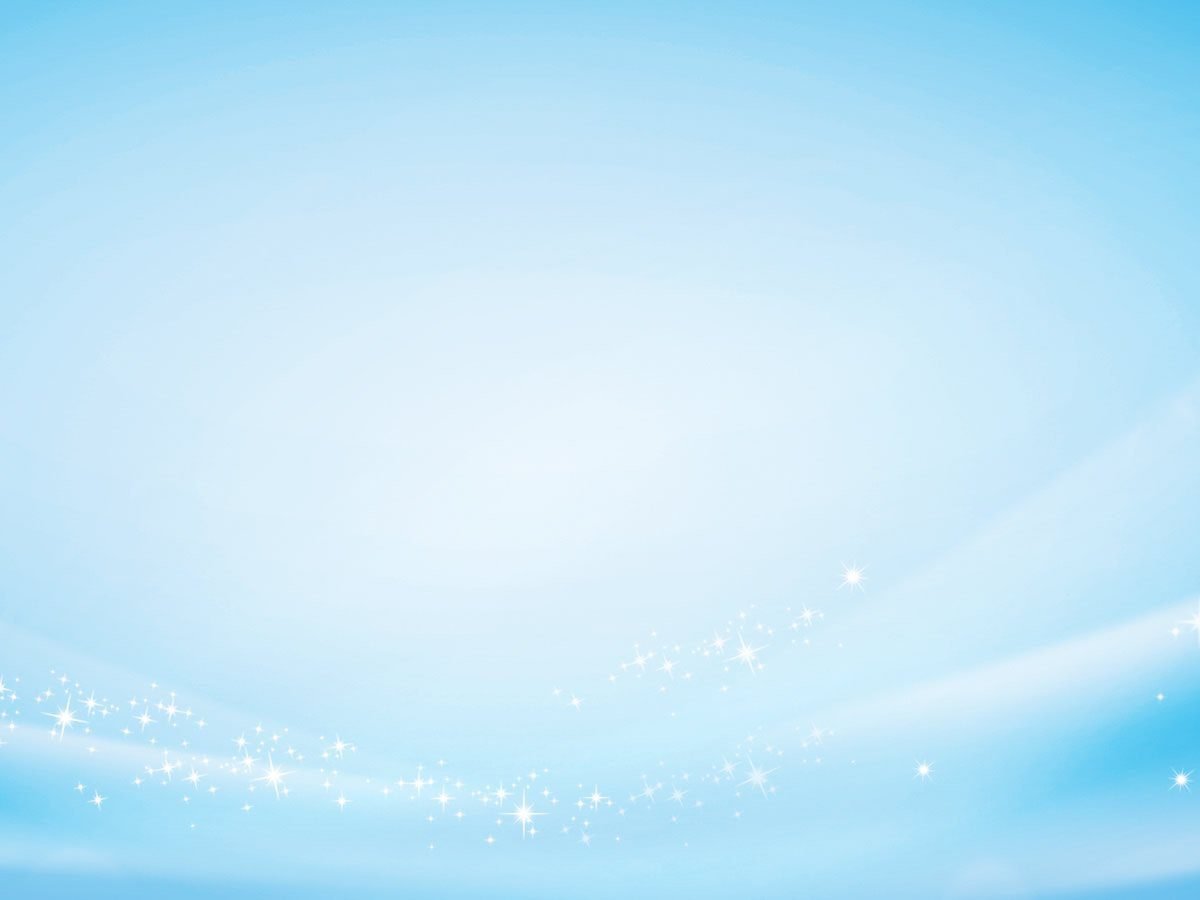 Соціальні стандарти
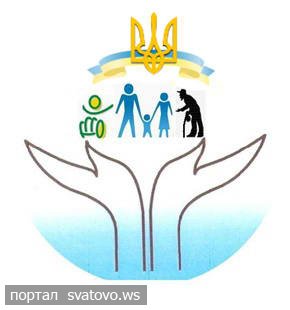 розмір мінімальної заробітної плати –  8 000 грн

розмір посадового окладу працівника
 І тарифного розряду Єдиної тарифної сітки –  3 195 грн

прожитковий мінімум на одну особу в розрахунку на місяць – 2 920 грн, а для основних соціальних і демографічних груп населення:
		дітей віком до 6 років 	 	– 2 563 грн;
		дітей віком від 6 до 18 років 		– 3 196 грн;
		працездатних осіб			– 3 028 грн;
		осіб, які втратили працездатність 	– 2 361 грн.
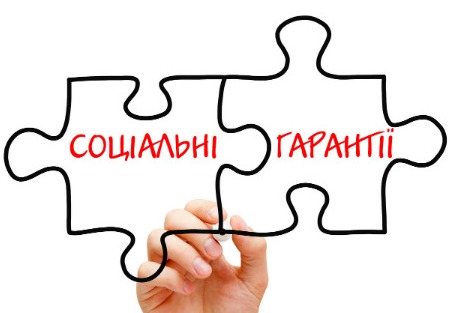 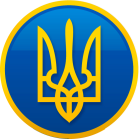 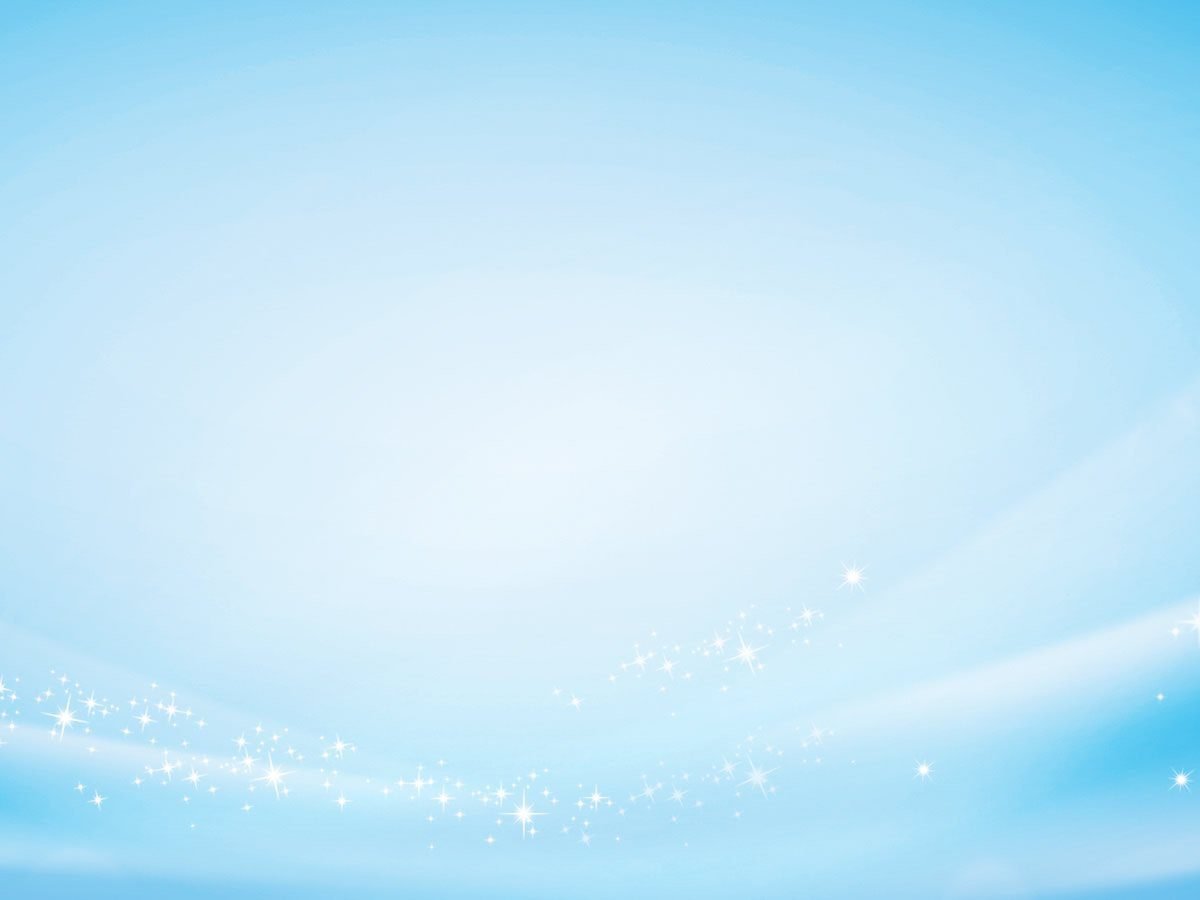 Мережа розпорядників та одержувачів коштів бюджету Межівської СТГ на 2025 рік
Виконавчий комітет
Відділ з питань соціального захисту населення
КНП «ЦПМСД» МСР»
КНП «ЦЛ» МСР»
К З « Центр соціальних послуг » МСР
КП «Комунсервіс» МСР»
Відділ культури
Відділ освіти, молоді та спорту
Служба у справах дітей
Фінансовий відділ
Відділ БАБ та ЖКГ
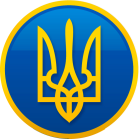 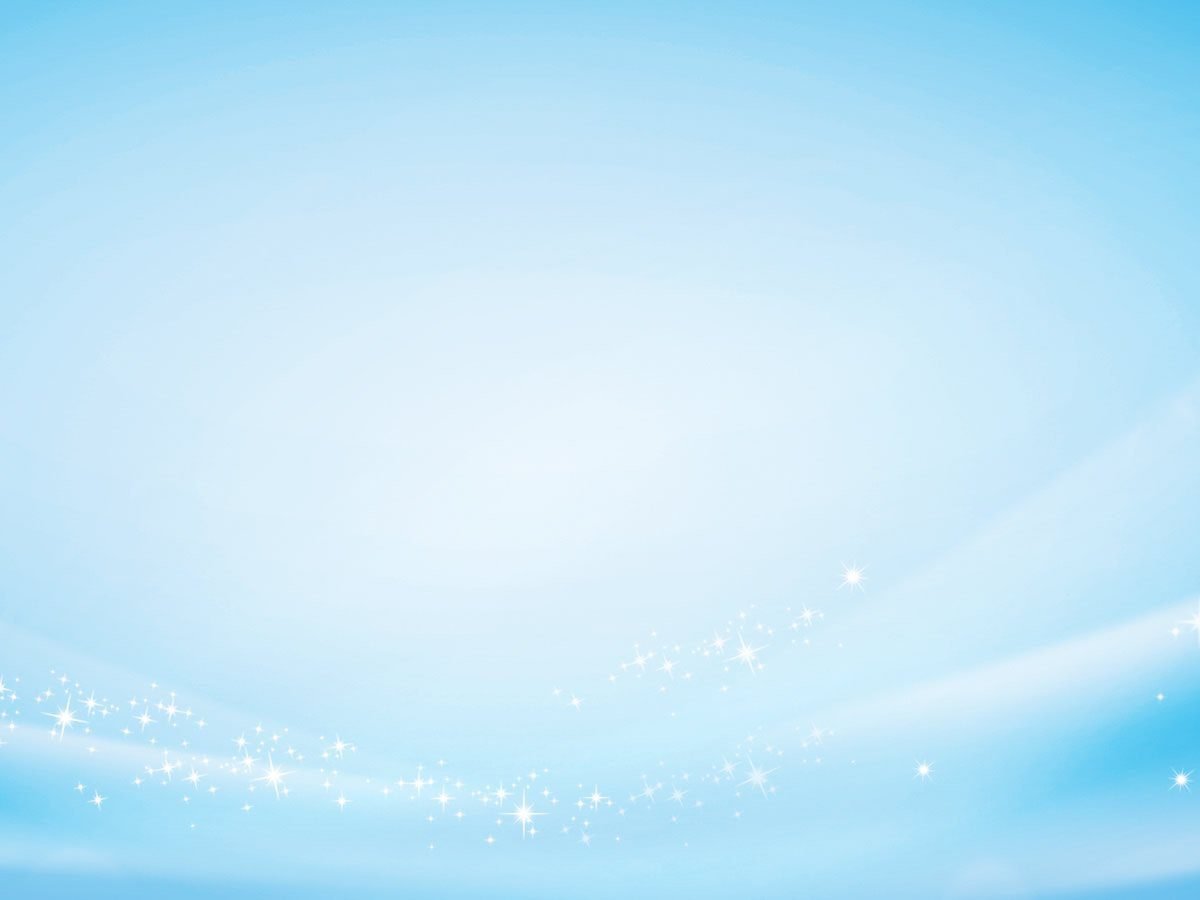 Мережа закладів соціально-культурної сфери              на 2025 рік
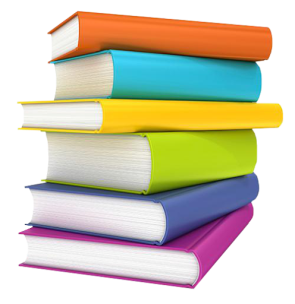 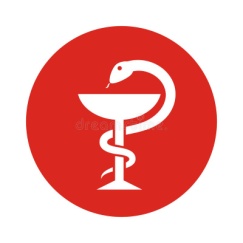 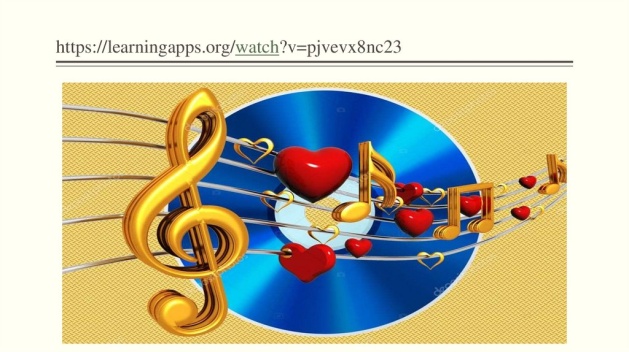 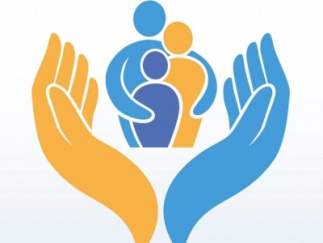 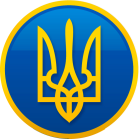 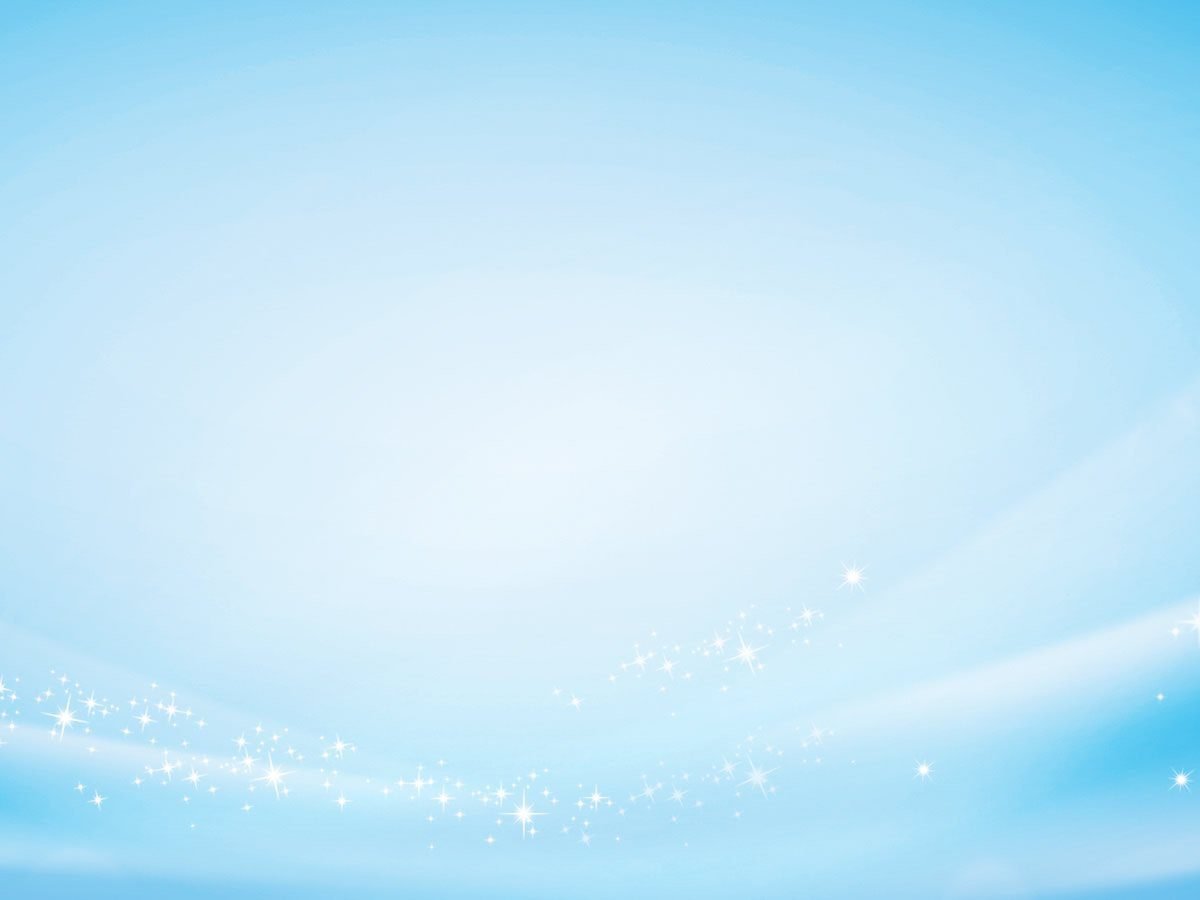 Мережа закладів та установ галузі                                                             “ Освіта та фізична культура ”
Заклади дошкільної освіти:
КЗДО “Межівський ясла-садок № 1 “Сонечко” МСР”;
КЗДО “Межівський ясла-садок № 2 “Малятко” МСР”;
КЗДО “Межівський ясла-садок № 3 “Барвінок” МСР”;
КЗДО “Веселівський ясла-садок “Вишенька” МСР”;
КЗДО “Водолазький ясла-садок “Журавлик” МСР”;
КЗДО “Володимирівський ясла-садок “Веселка” МСР”;
КЗДО “Демуринський ясла-садок “Сонечко” МСР”;
КЗДО “Новопідгороднянський ясла-садок “Сонечко” МСР”;
КЗДО “Преображенський ясла-садок “Квіточка” МСР”;
КЗДО “Райпільський ясла-садок  “Пролісок” МСР”.
Заклади загальної середньої освіти:
Межівський ліцей № 1 МСР;
	Новогригорівська гімназія-філія Межівського ліцею № 1 МСР;
Межівський ліцей № 2 МСР;
Межівський аграрний ліцей-інтернат МСР;
Веселівський ліцей;
Володимирівський ліцей;
Райпільський ліцей;
Іванівська гімназія;
Новопідгороднянська гімназія.
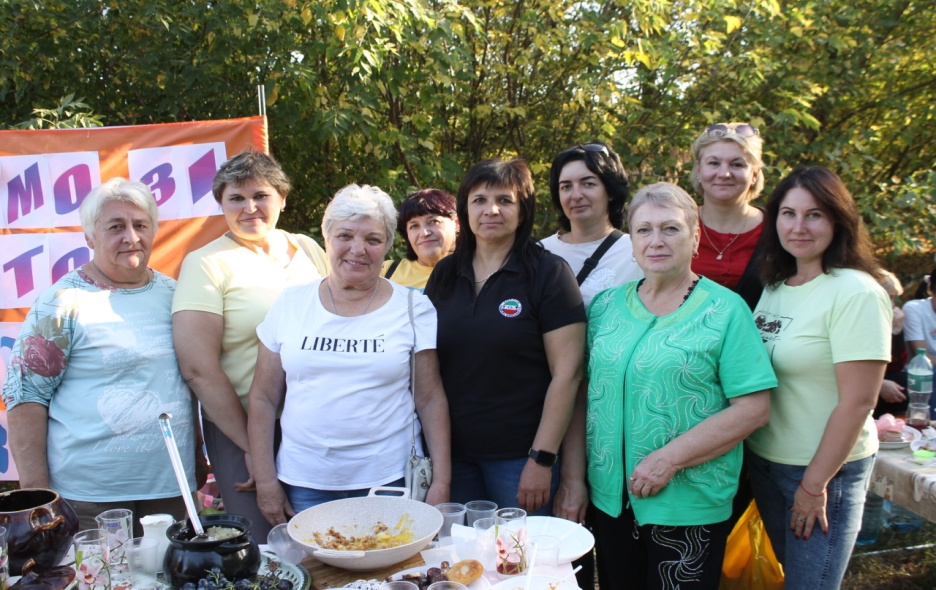 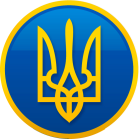 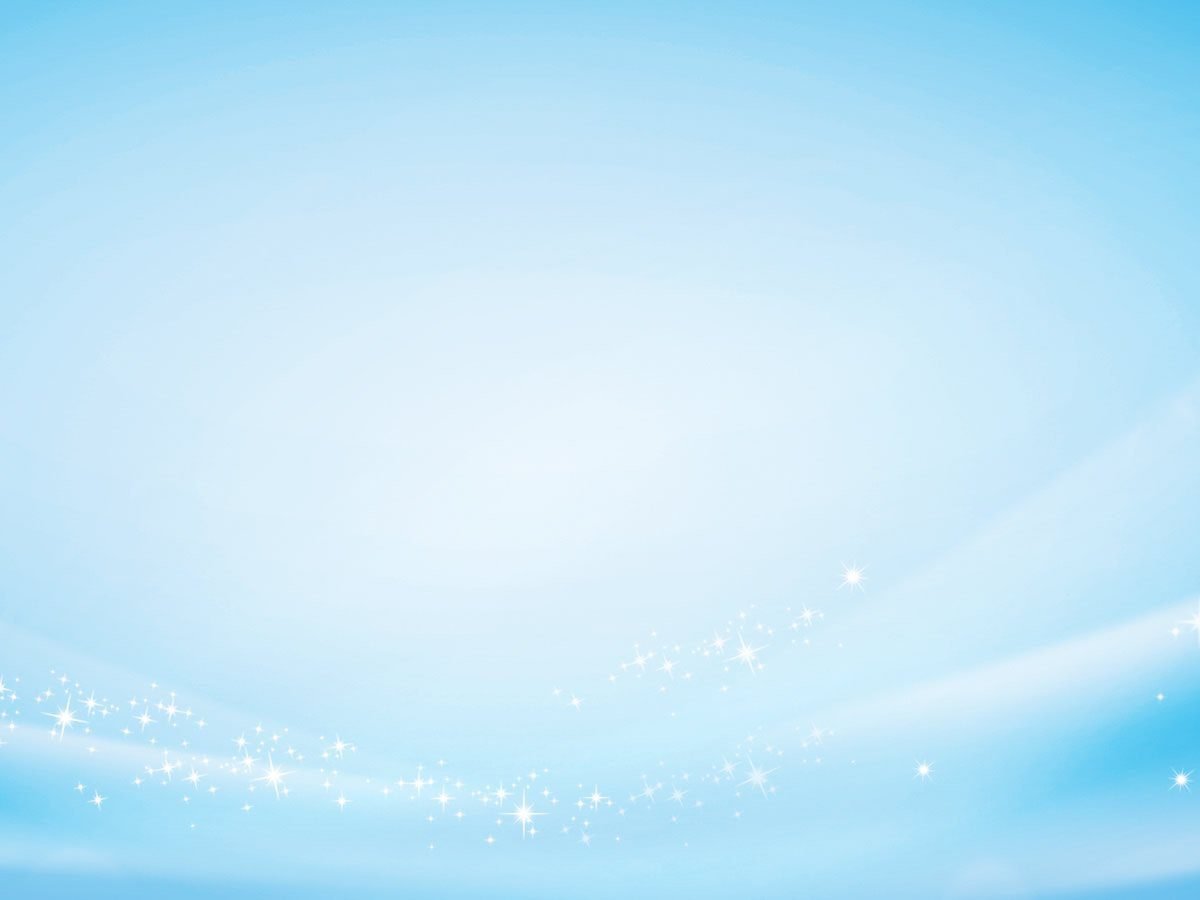 Мережа закладів та установ галузі                                                             “ Освіта та фізична культура ”
КЗПО СК “Мистецька школа” МСР”
СКЗПО “Межівський будинок дитячої та юнацької творчості”
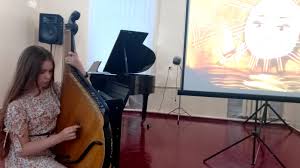 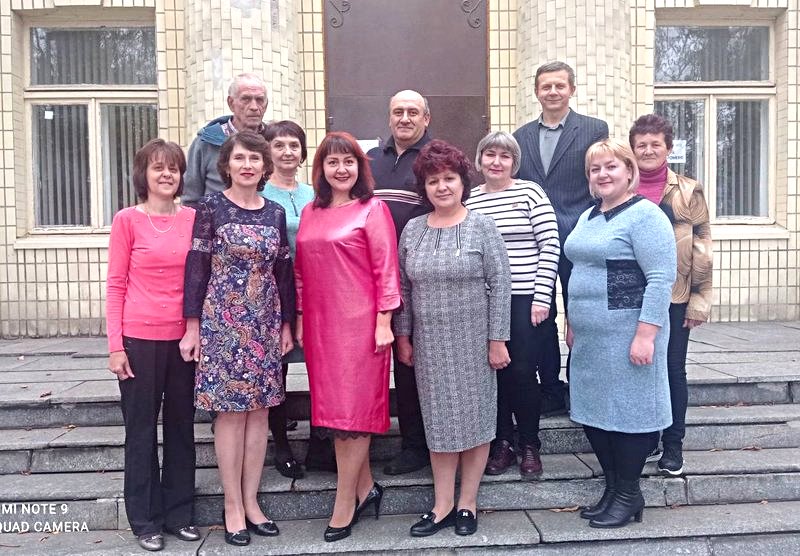 КУ “Інклюзивно-ресурсний центр” МСР
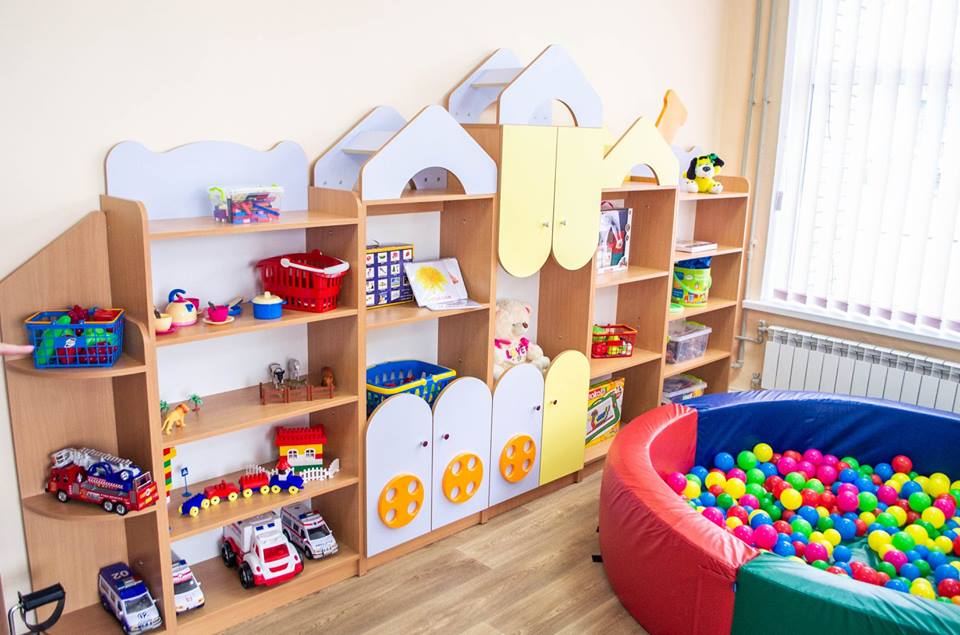 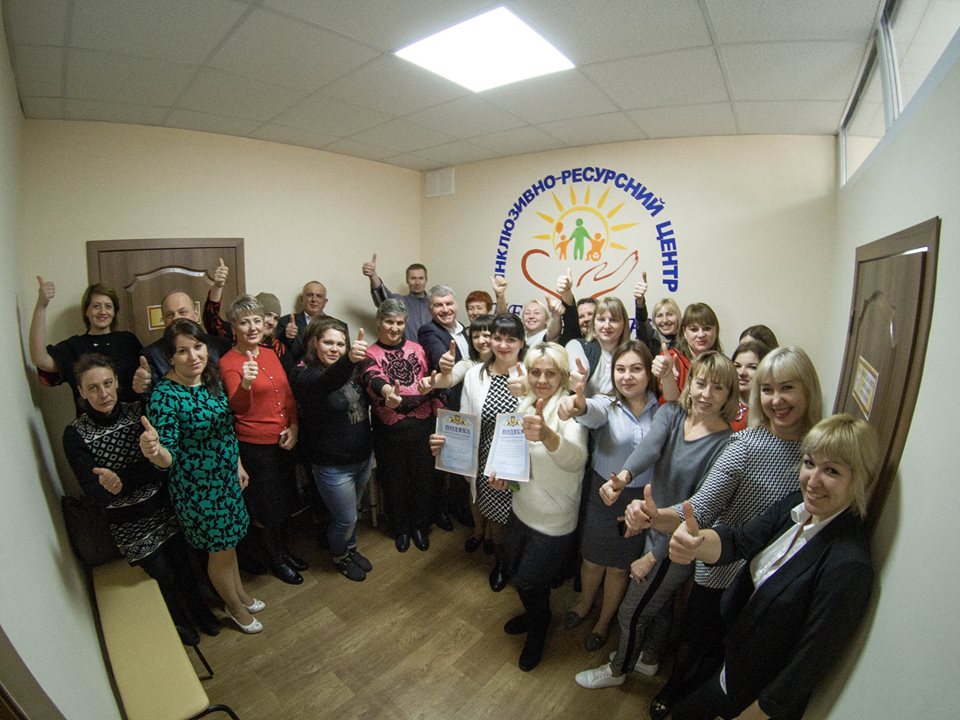 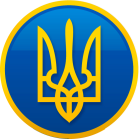 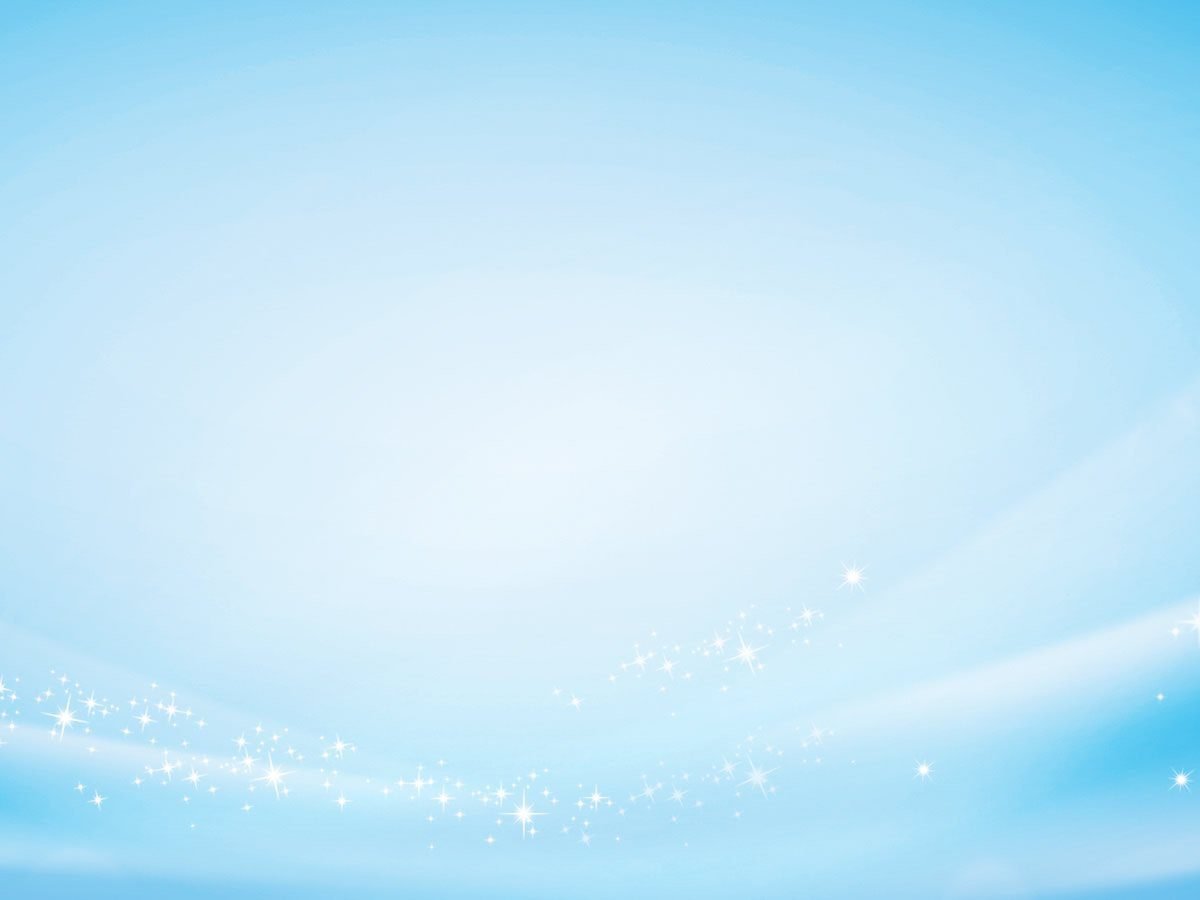 Мережа закладів та установ галузі                                                             “ Освіта та фізична культура ”
КУ  “Центр професійного розвитку педагогічних працівників” МСР”
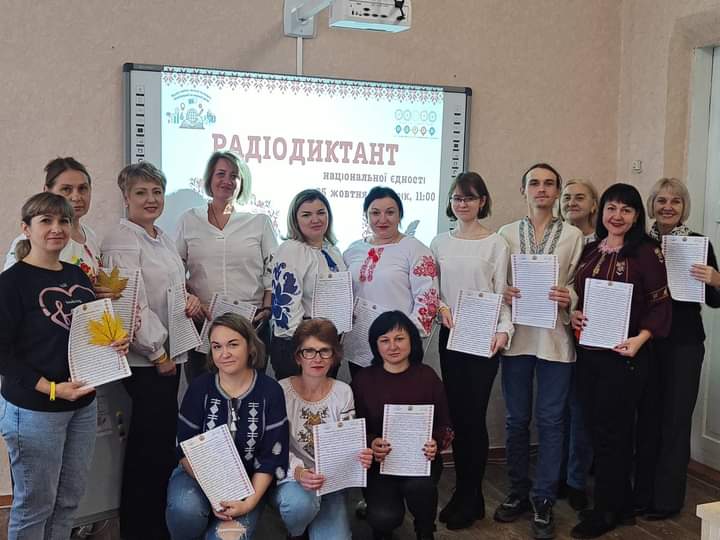 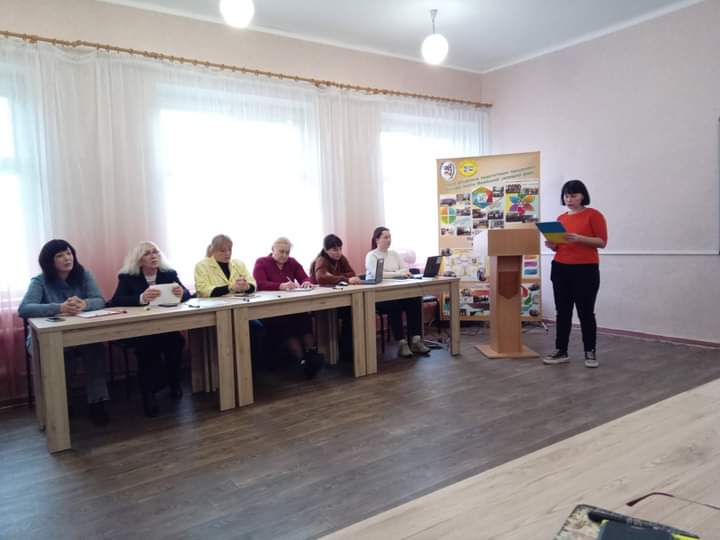 КЗО “Міжшкільний ресурсний центр” МСР”
СКЗПО “Межівська дитячо-юнацька спортивна школа”
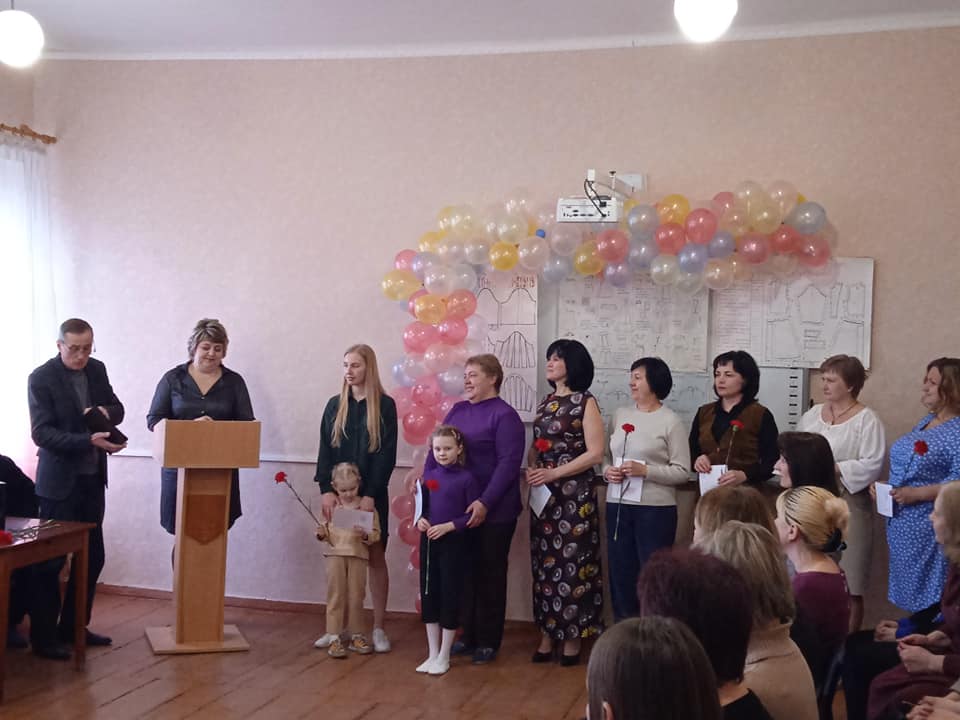 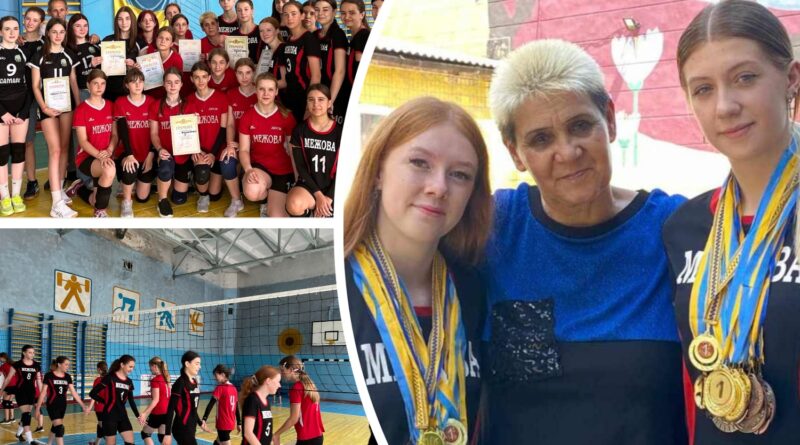 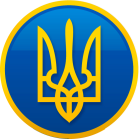 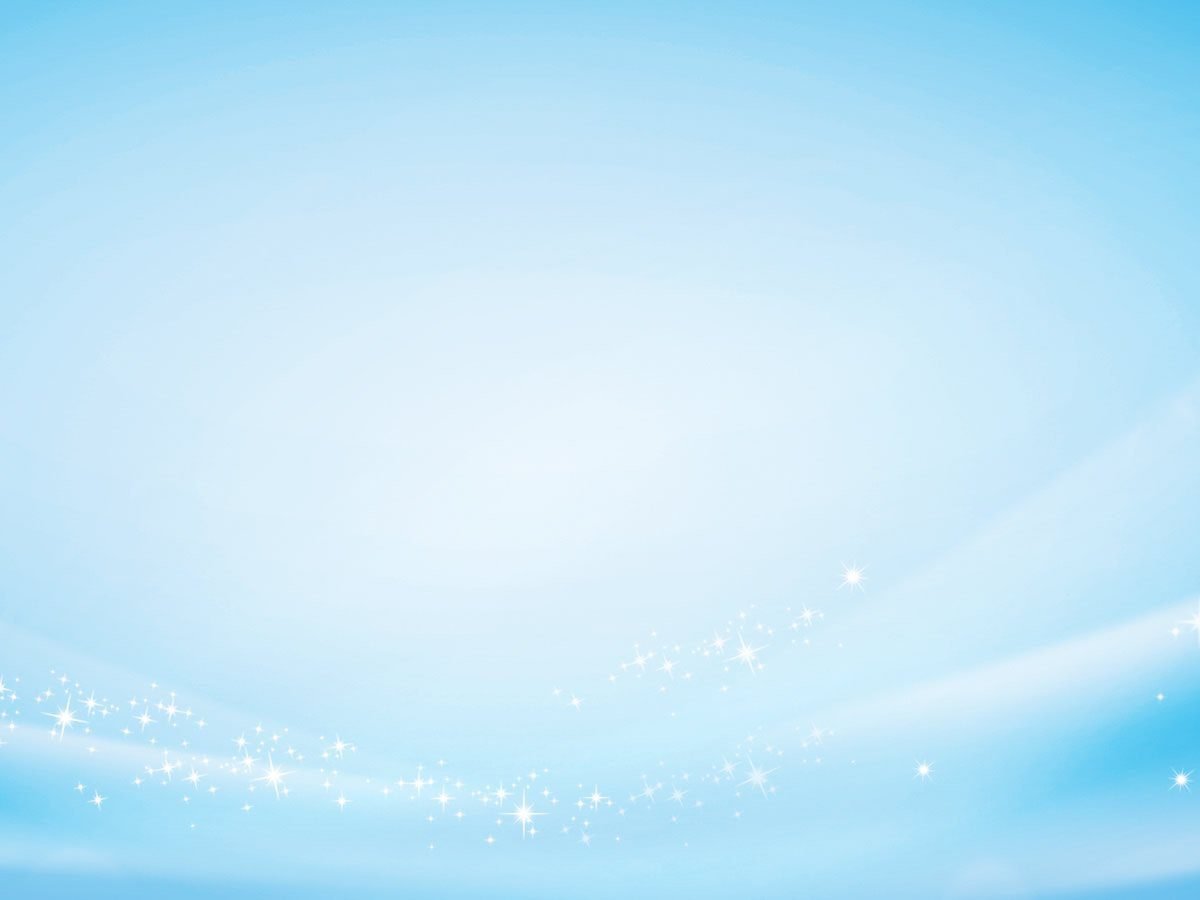 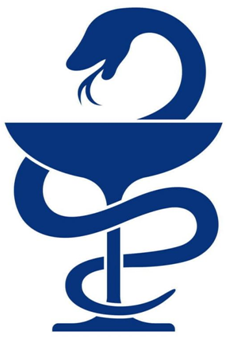 Мережа закладів та установ галузі                                                             “ Охорона здоров’я ”
Комунальне некомерційне підприємство “Центр первинної медико-санітарної допомоги” МСР”, зокрема:
Межівська АЗПСМ;
Веселівська АЗПСМ
Демуринська АЗПСМ
Іванівська АЗПСМ 
Новопідгороднянська АЗПСМ
Новопавлівська АЗПСМ
Слов’янська АЗПСМ
Зорянська АЗПСМ
Володимирівський ФП
Преображенський ФП
Райпільський ФП
Антонівський ПЗ
Богданівський ПЗ
Миронівський ПЗ
Новогригорівський ПЗ
Славний ПЗ
Український ПЗ
Комунальне некомерційне підприємство “Центральна лікарня” Межівської селищної ради”
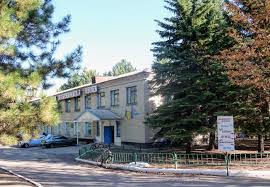 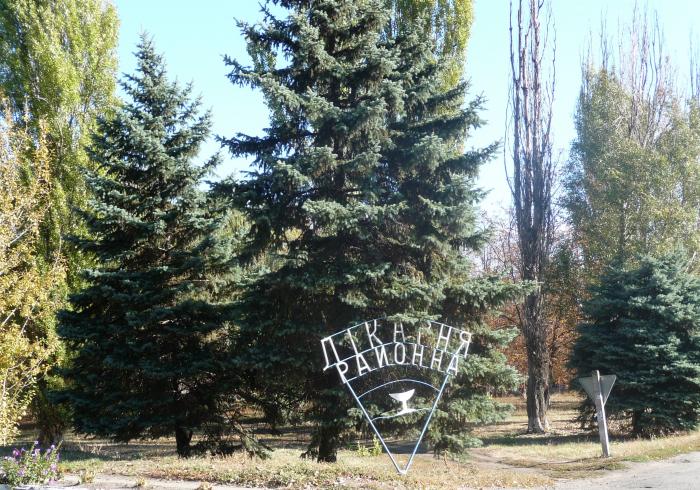 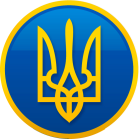 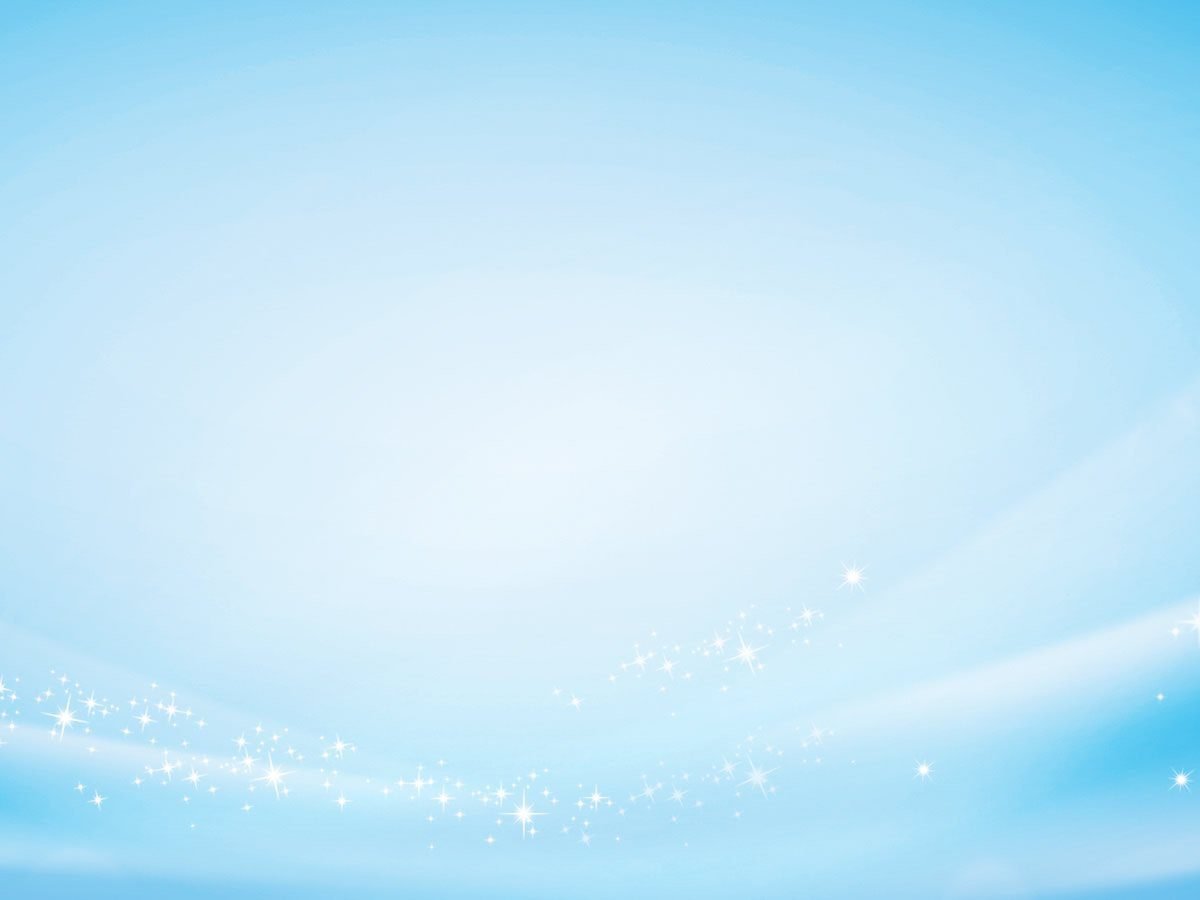 Мережа закладів та установ галузі                                                             “ Культура та мистецтво ”
Селищний комунальний заклад культури “Межівська центральна публічна бібліотека”  та її 10 філій :
Веселівська філія № 1;
Володимирівська філія № 2;
Демуринська філія № 3;
Іванівська філія № 4;
Новогригорівська філія № 5;
Новопідгороднянська філія № 6;
Преображенська філія № 7;
Райпільська філія № 8;
Вознесенська філія № 9;
Українська філія № 10.
Комунальний заклад “Центр культури та дозвілля” МСР” та його  9 філій:
Веселівська філія № 1;
Володимирівська філія № 2;
Демуринська філія № 3;
Іванівська філія № 4;
Новогригорівська філія № 5;
Новопідгороднянська філія № 6;
Преображенська філія № 7;
Райпільська філія № 8;
Василівська філія № 9.
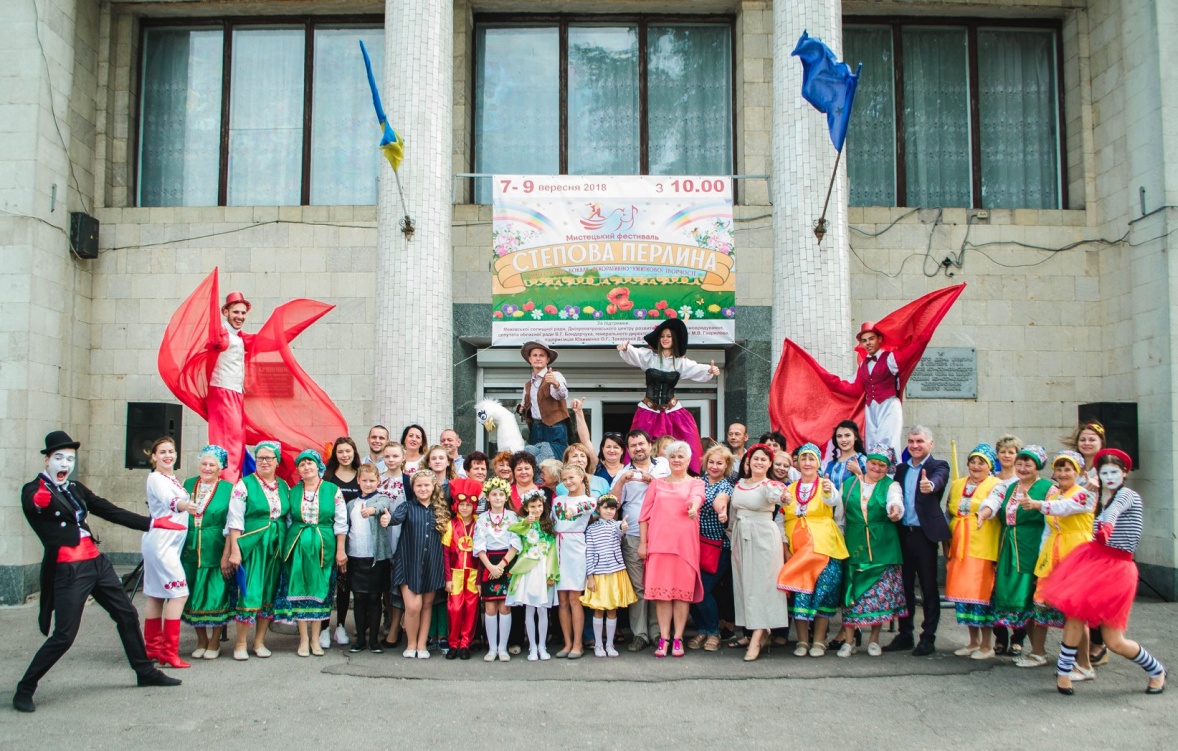 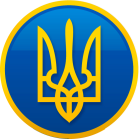 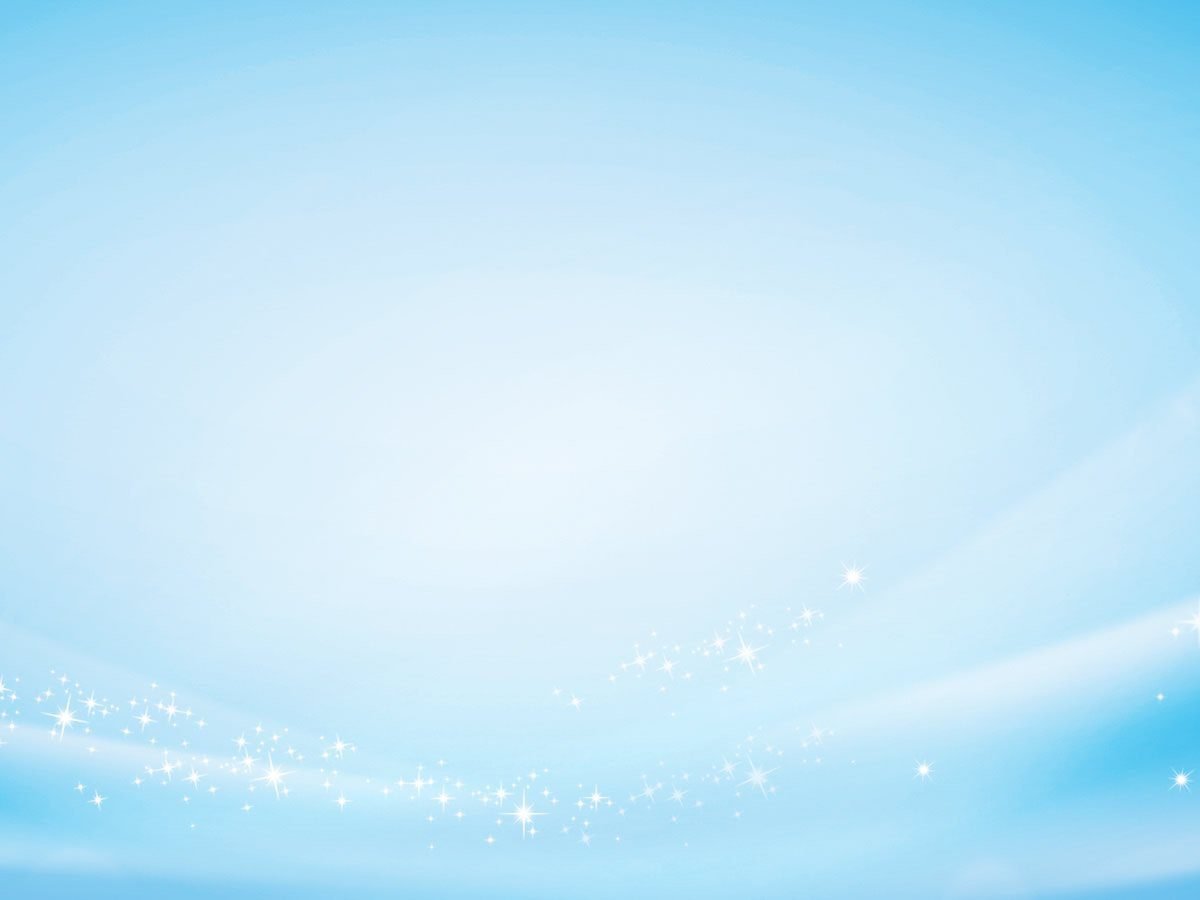 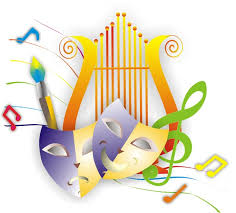 Мережа закладів та установ галузі                                                             “ Культура та мистецтво ”
Комунальний заклад культури “Історико - краєзнавчий музей” МСР”
Центр активності громадян
Межівської селищної ради
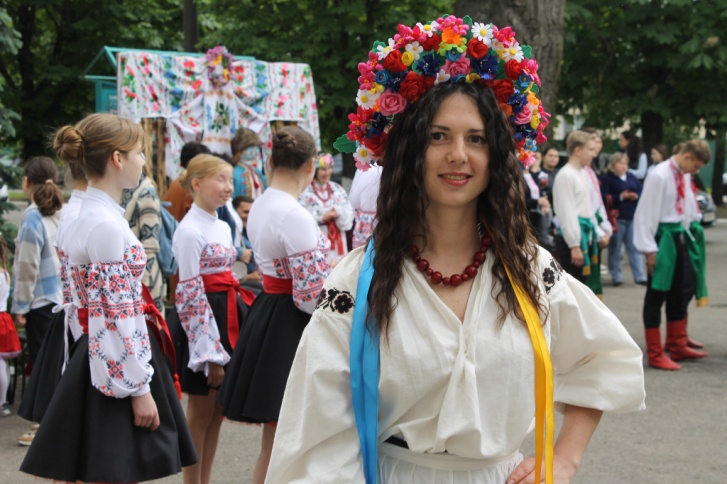 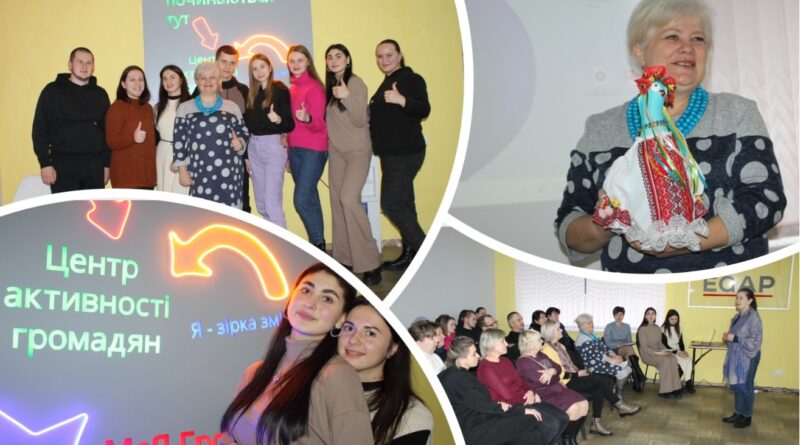 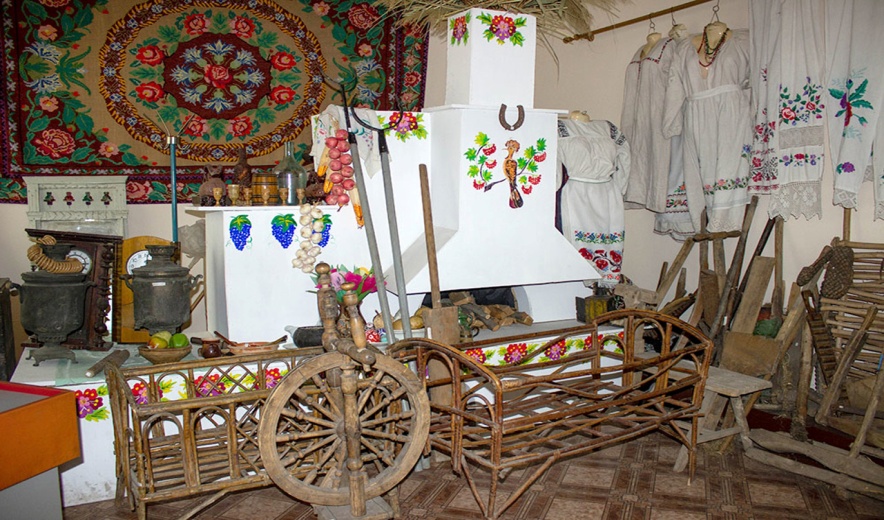 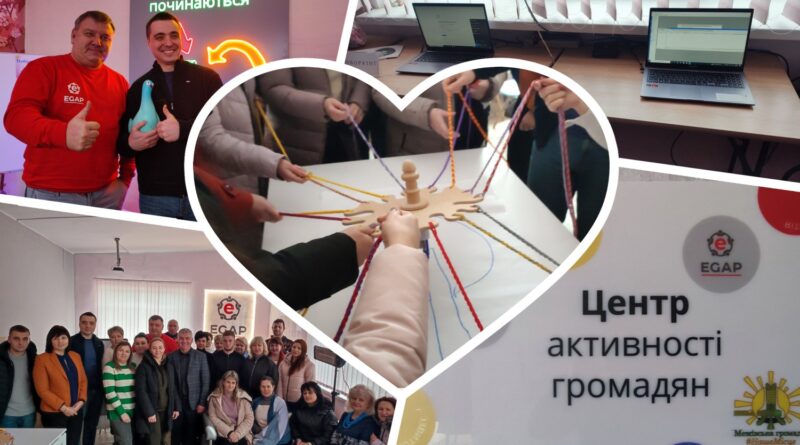 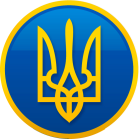 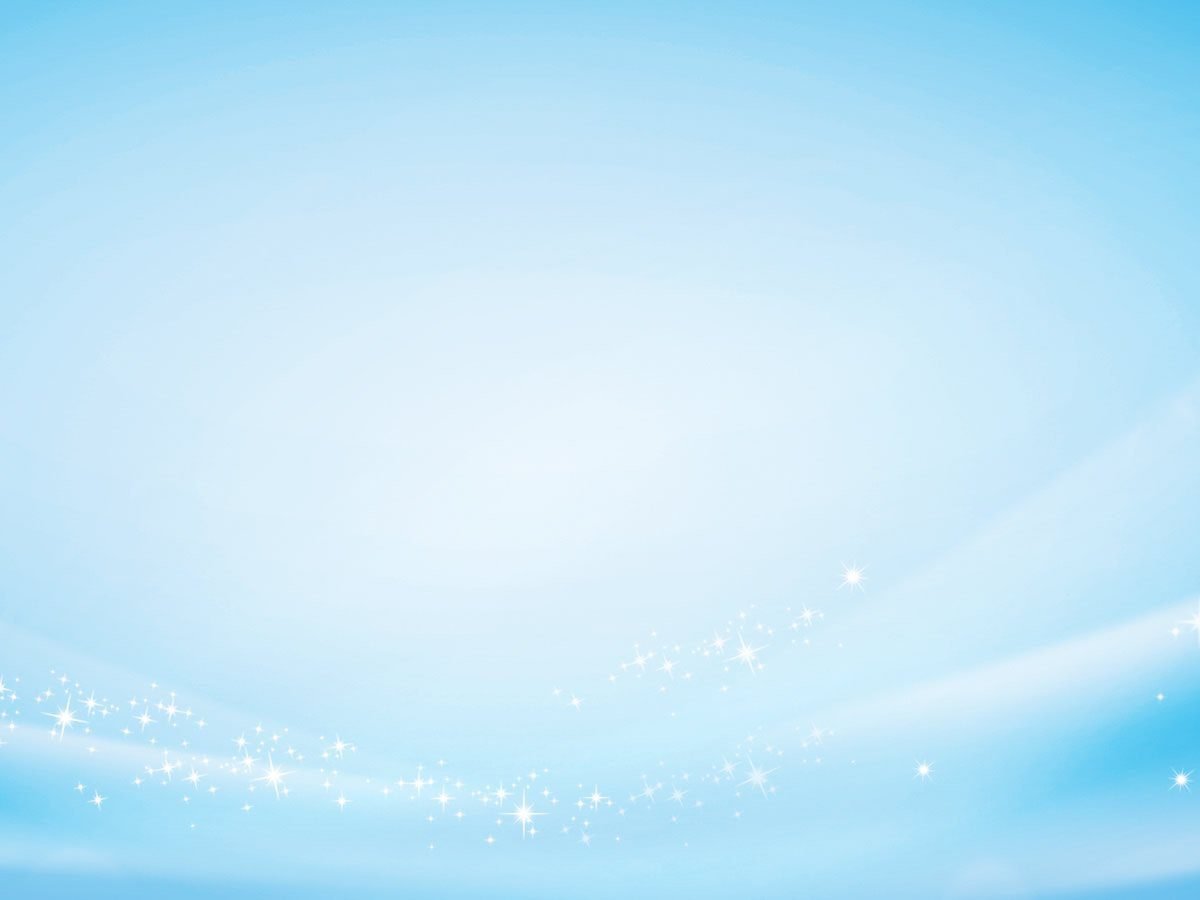 Мережа закладів та установ галузі                                                             “ Соціальний захист ”
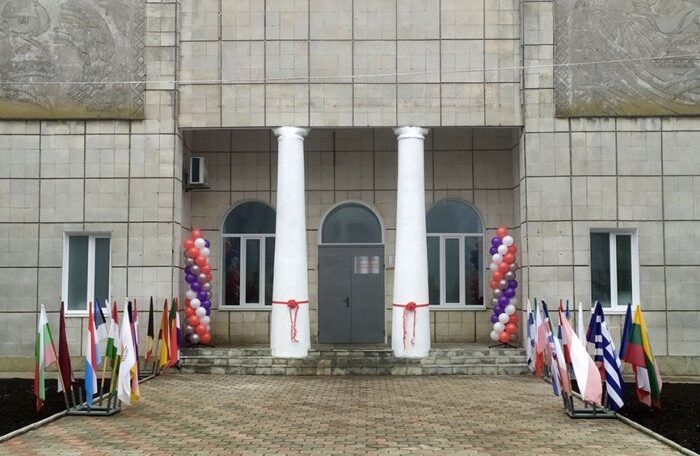 Комунальний заклад “Центр соціальних послуг” Межівської селищної ради”, в тому числі:
керівництво центру;
відділення догляду вдома;
відділення натуральної допомоги;
відділення денного перебування;
відділення соціальної  роботи;
відділення денного центру соціально-психологічної допомоги особам, які постраждали від домашнього насильства або насильства за ознакою статі;
обслуговуючий персонал.
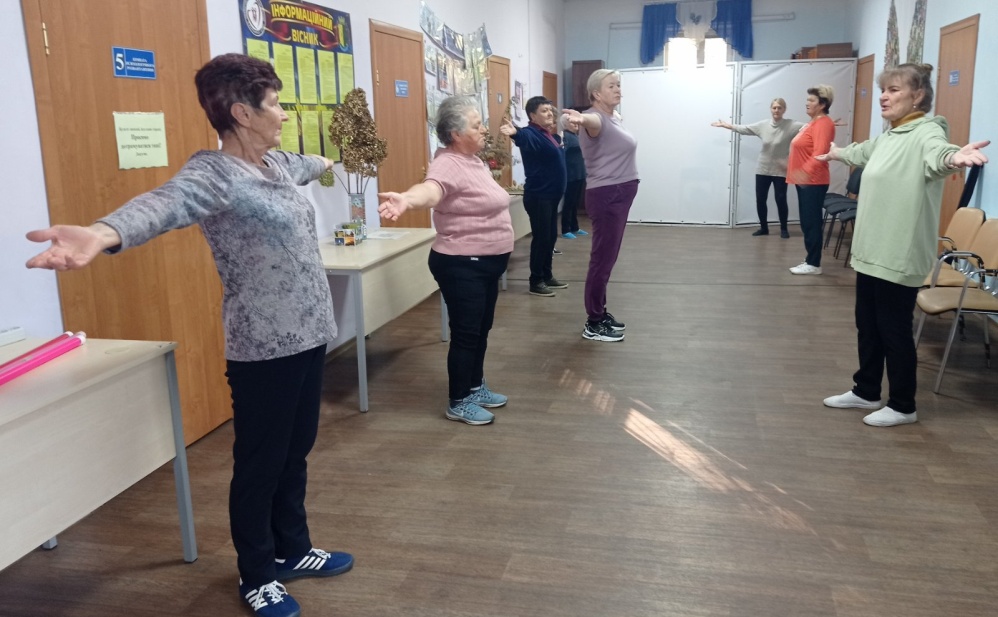 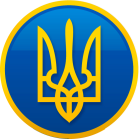 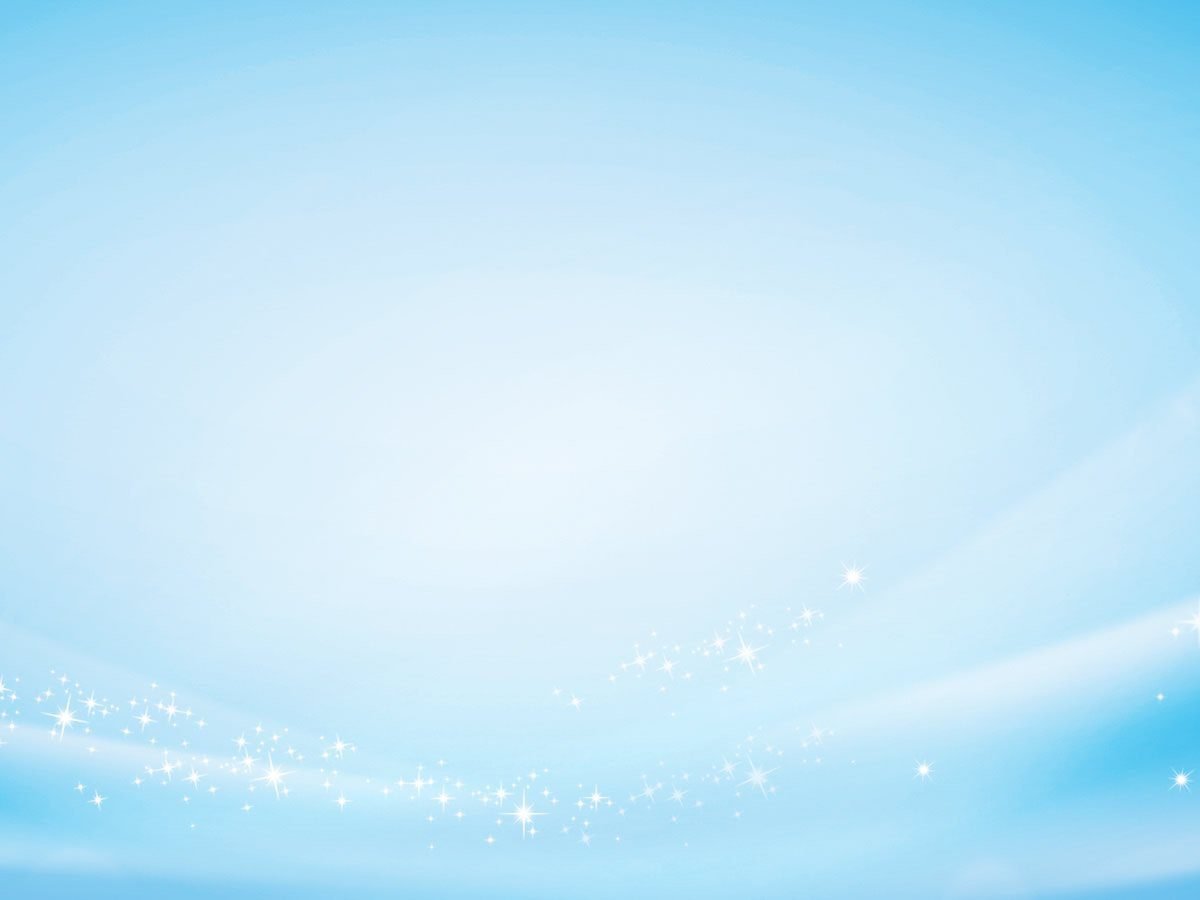 Розподіл видатків бюджету Межівської селищної територіальної громади на 2025 рік за функціональною ознакою
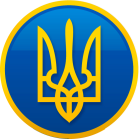 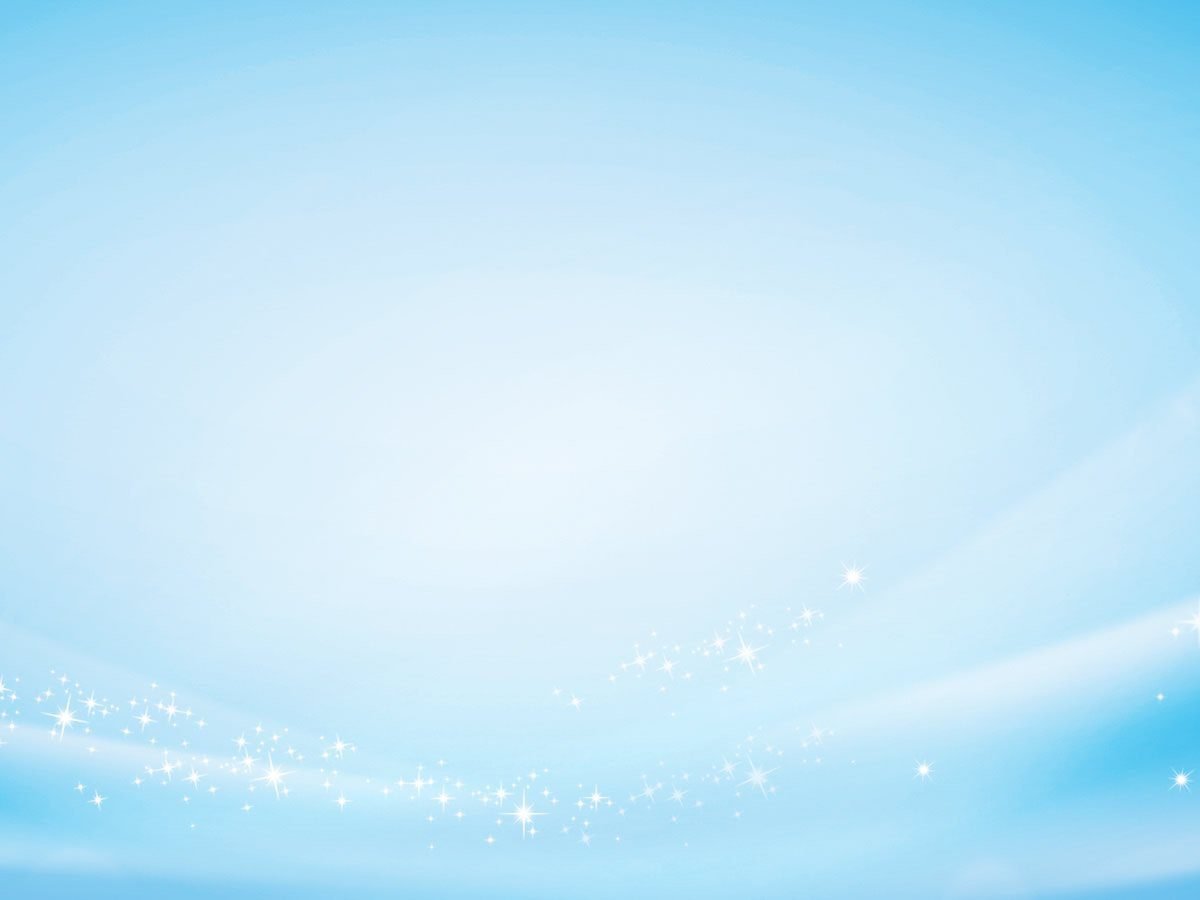 Пріоритетність черговості планування видатків відповідно до ч.4 ст. 77 Бюджетного  кодексу України
Селищні, сільські ради при затвердженні відповідних бюджетів враховують у першочерговому
 порядку потребу в коштах на:
оплату праці працівників бюджетних
 установ відповідно до встановлених
законодавством України умов оплати
праці та розміру мінімальної
заробітної плати;
проведення розрахунків за електричну,
теплову енергію, водопостачання,
водовідведення, природний газ;
послуги зв'язку, які споживаються 
бюджетними установами.
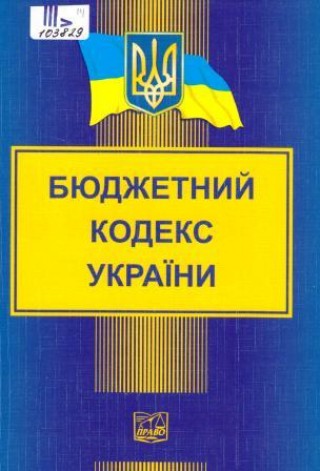 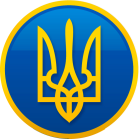 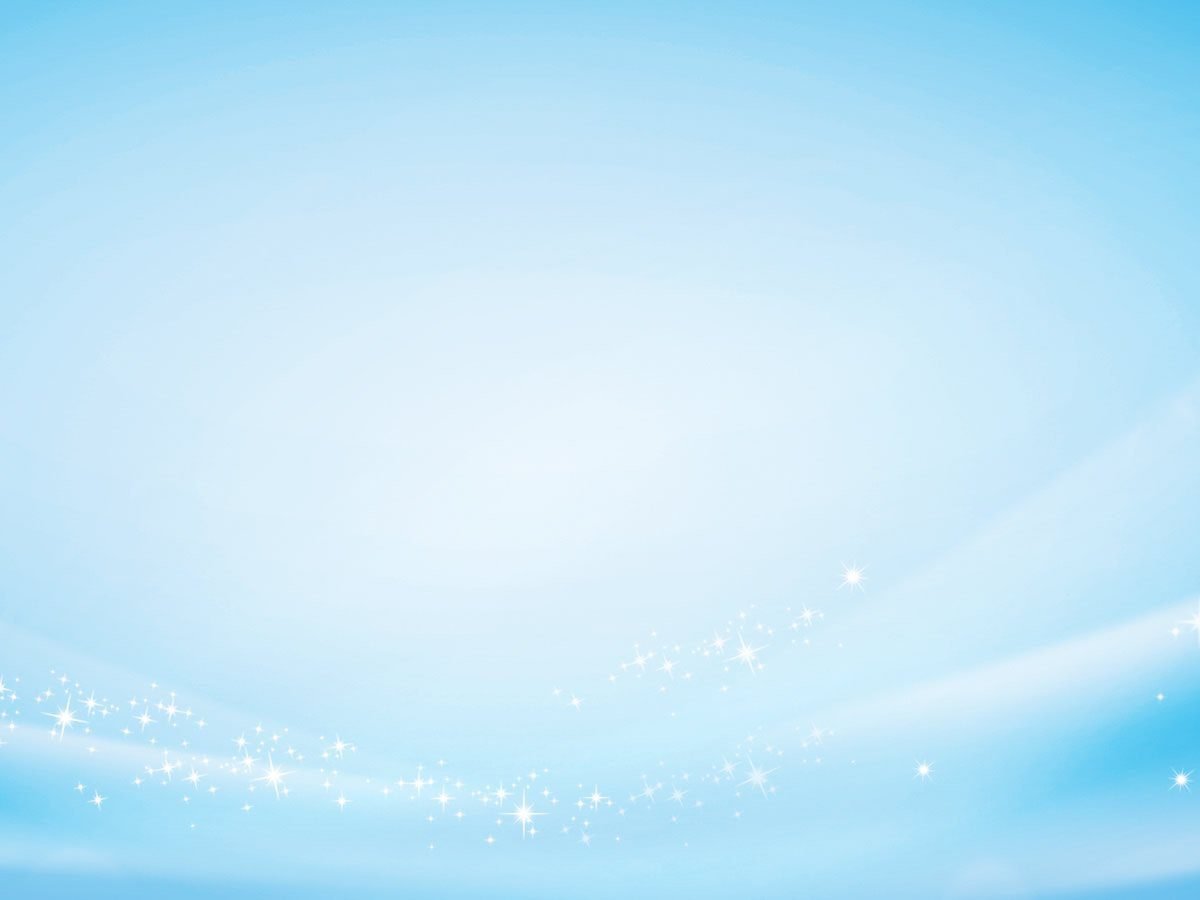 Видатки з бюджету Межівської селищної територіальної громади на енергоносії у 2025 році
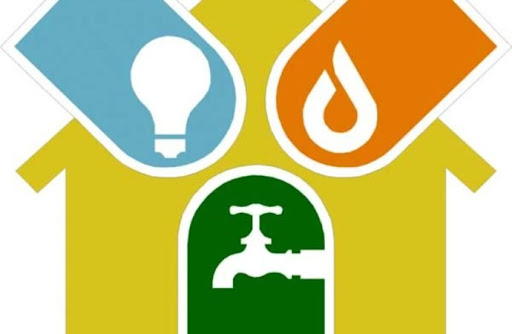 15 874,8 тис. грн.
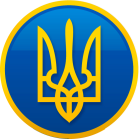 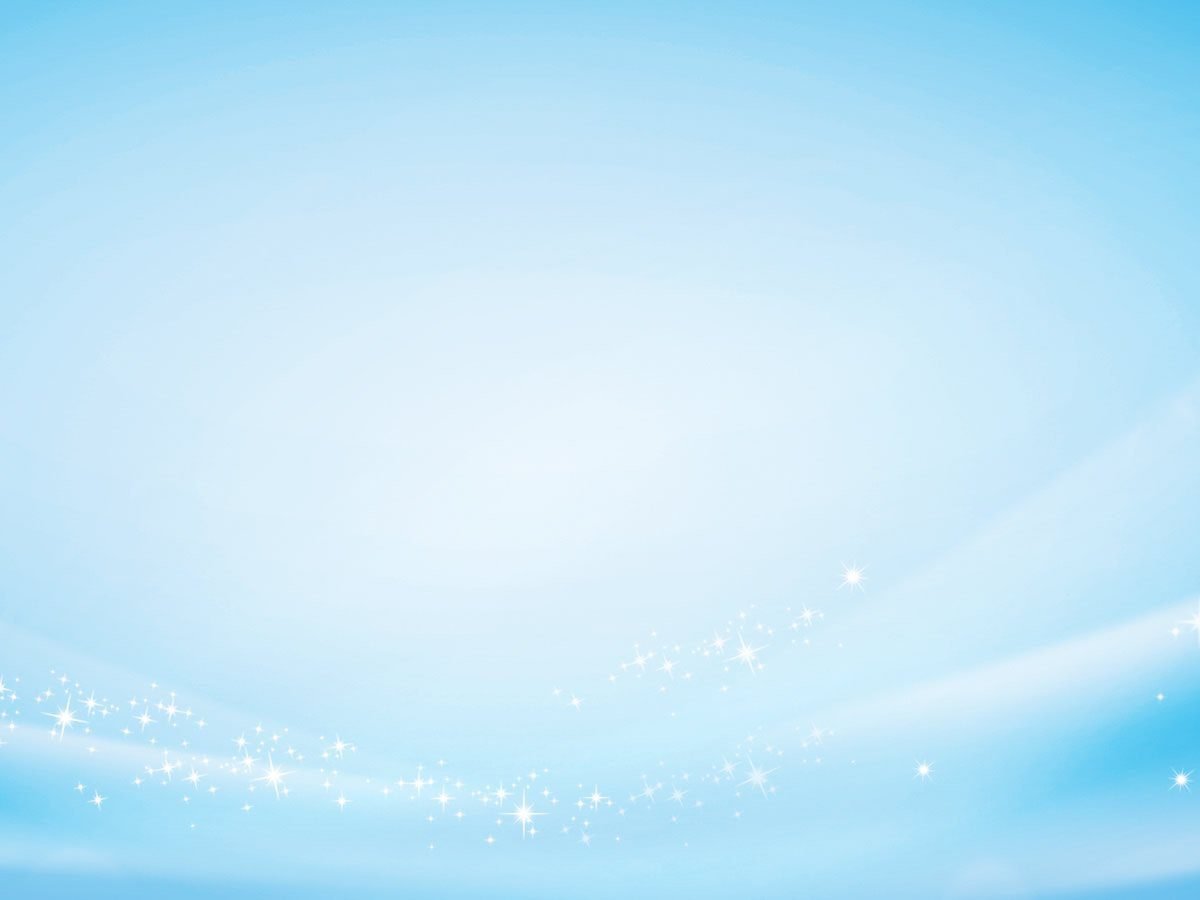 Видатки з бюджету Межівської селищної територіальної громади на реалізацію заходів і завдань місцевих регіональних програм
 у 2025 році
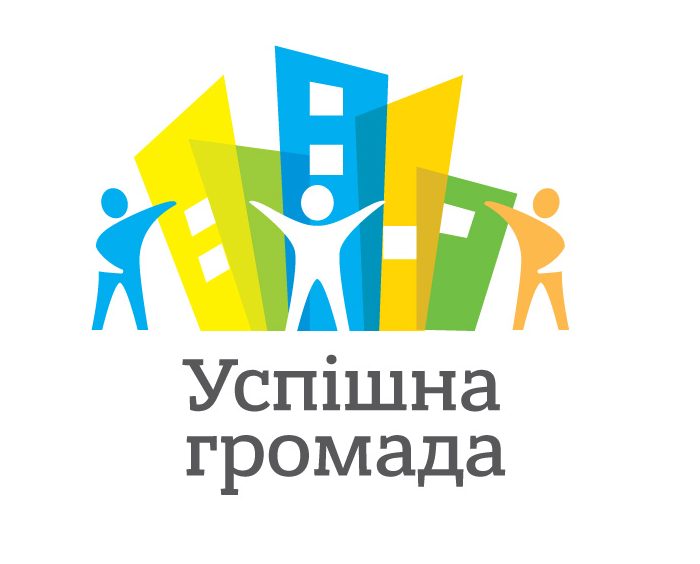 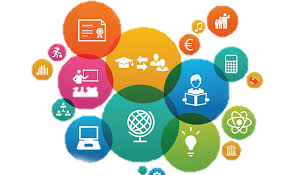 Проектом бюджету Межівської селищної територіальної громади    на 2025 рік заплановано фінансування 23 місцевих/ регіональних програм                на загальну суму                                 60 409,3 тис. грн.
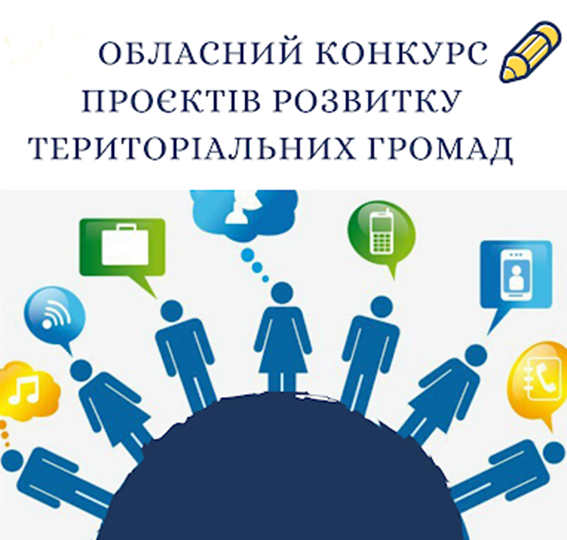 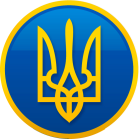 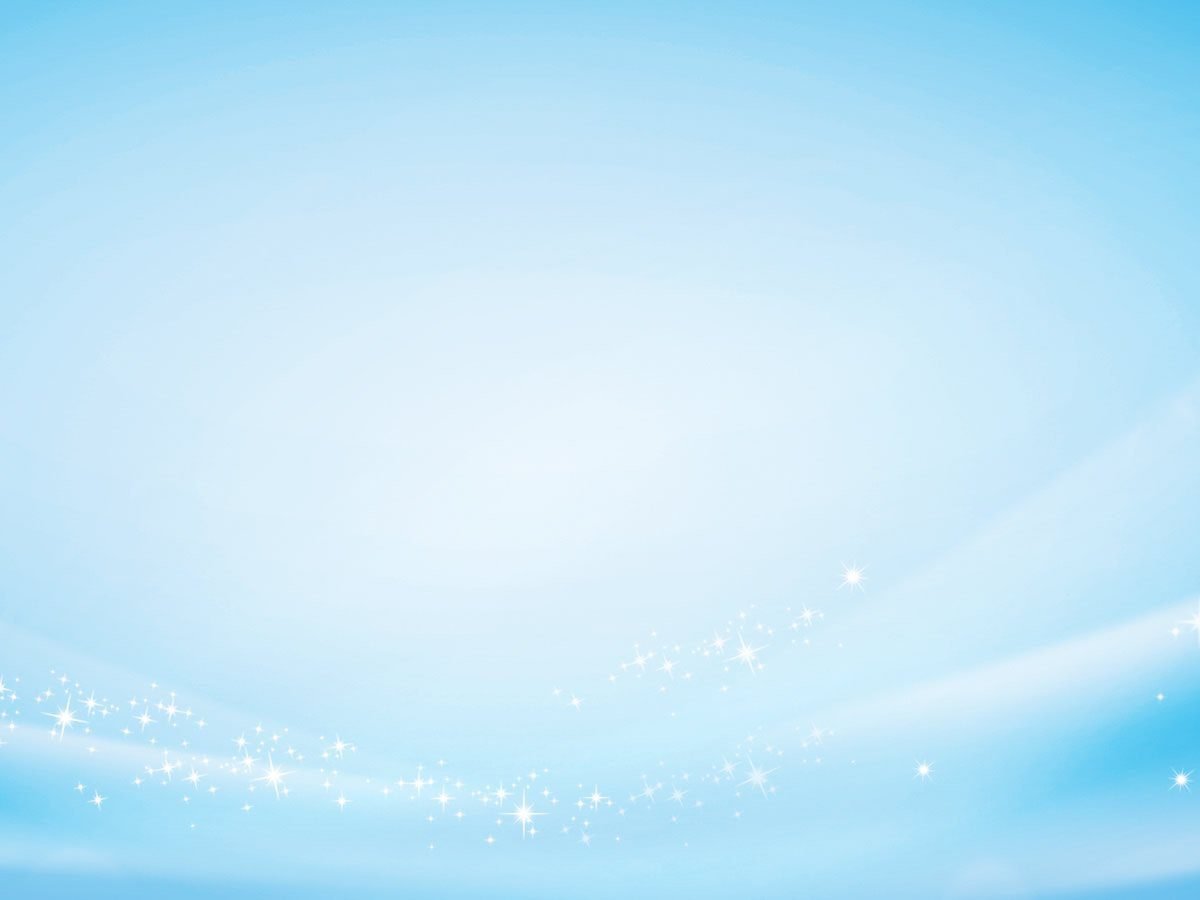 Видатки на реалізацію заходів і завдань місцевих/регіональних програм з бюджету Межівської селищної територіальної громади у 2025 році
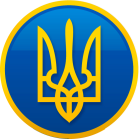 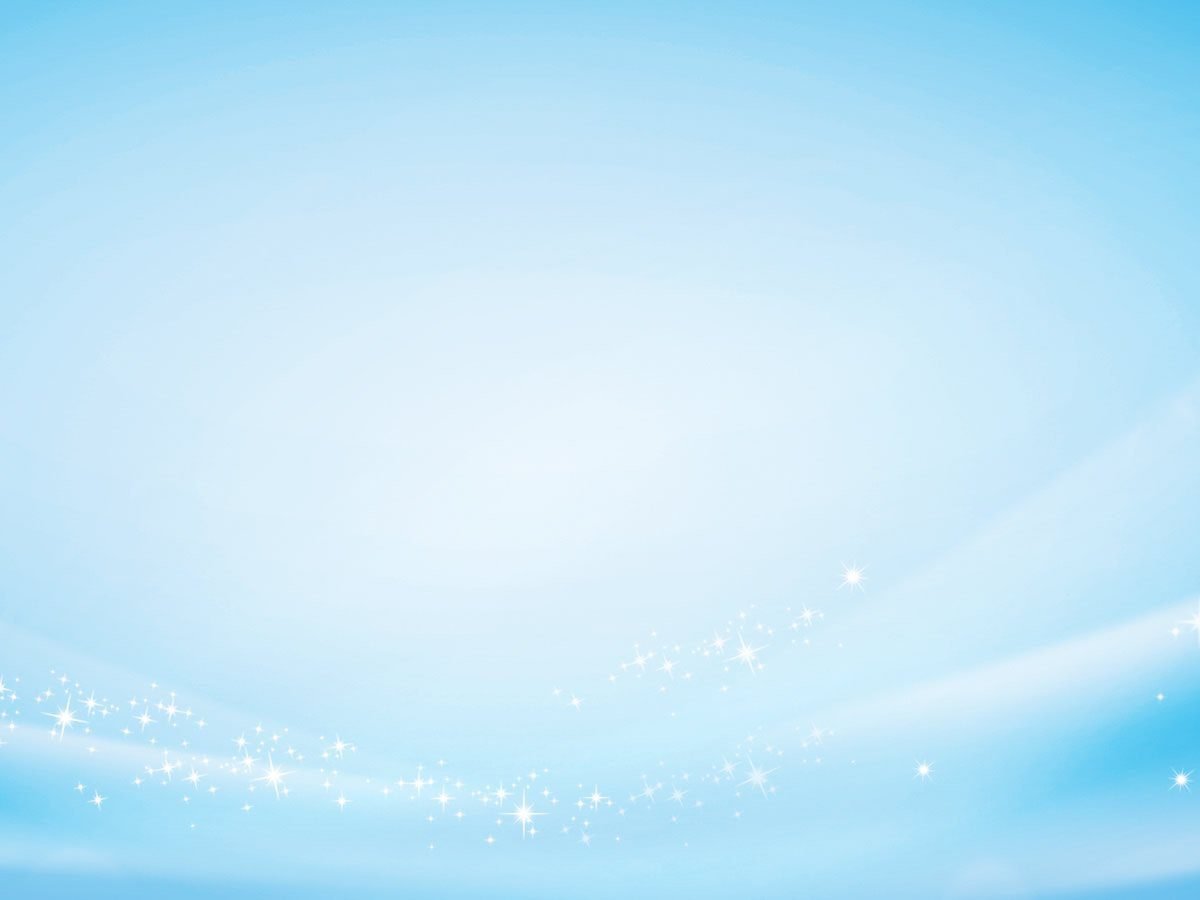 Видатки на реалізацію заходів і завдань місцевих/регіональних програм з бюджету Межівської селищної територіальної громади у 2025 році
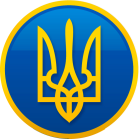 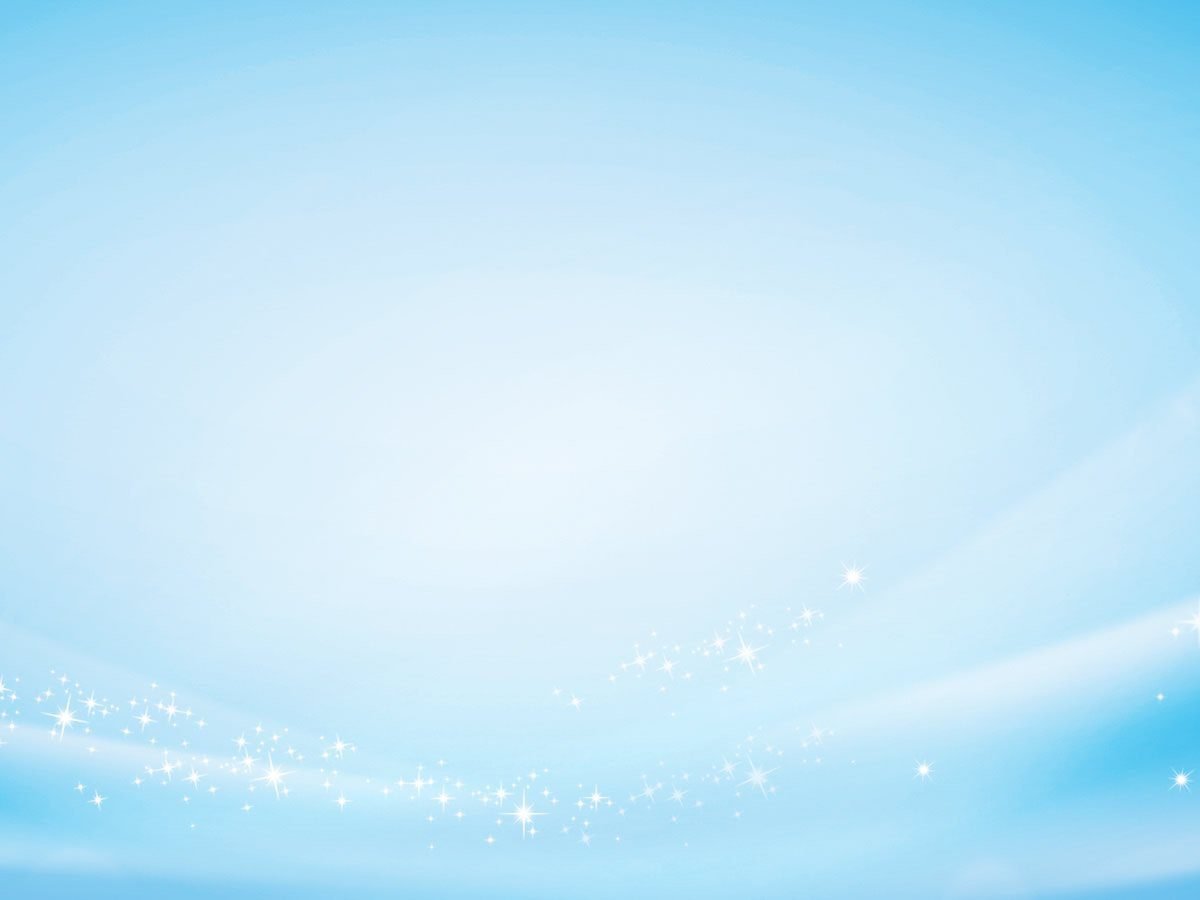 Видатки на реалізацію заходів і завдань місцевих/регіональних програм з бюджету Межівської селищної територіальної громади у 2025 році
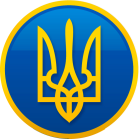 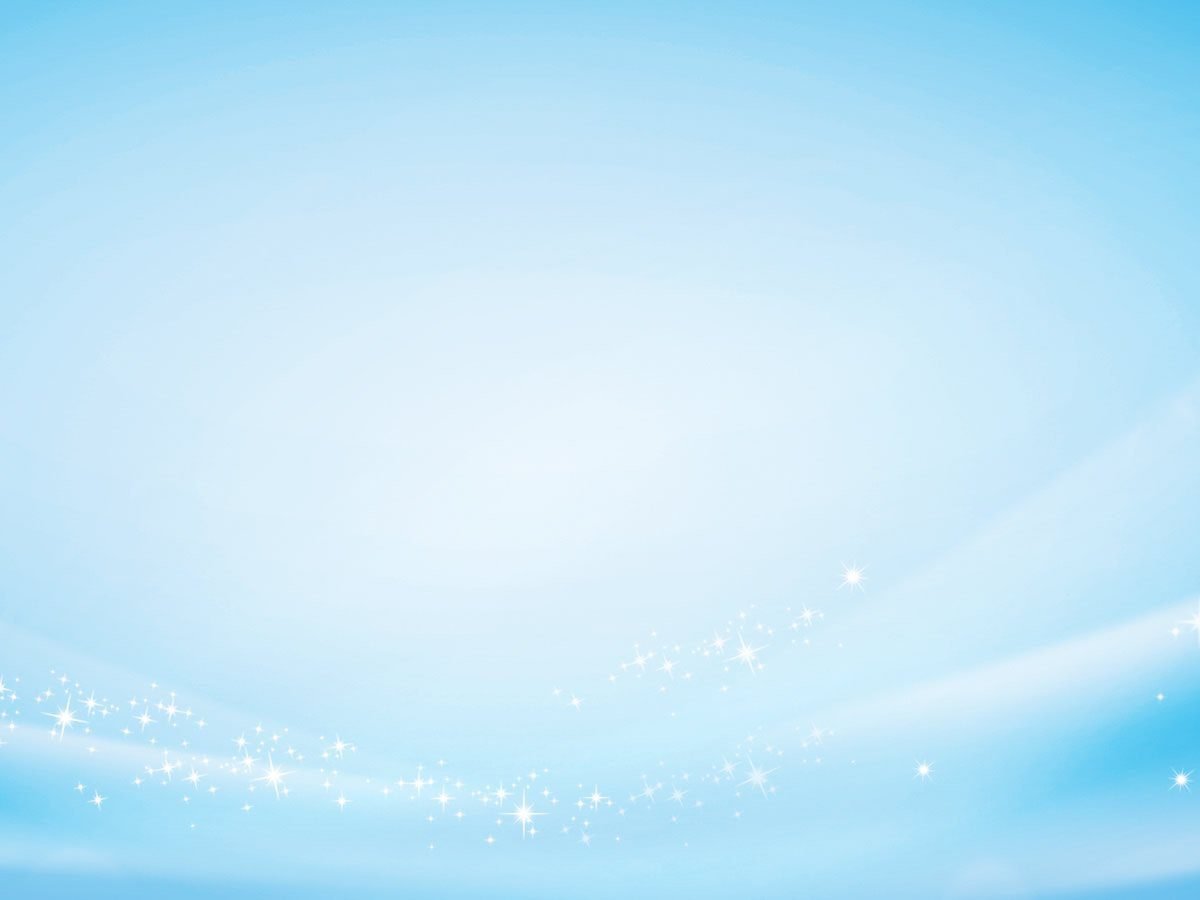 Видатки на реалізацію заходів і завдань місцевих/регіональних програм з бюджету Межівської селищної територіальної громади у 2025 році
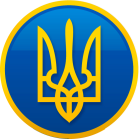 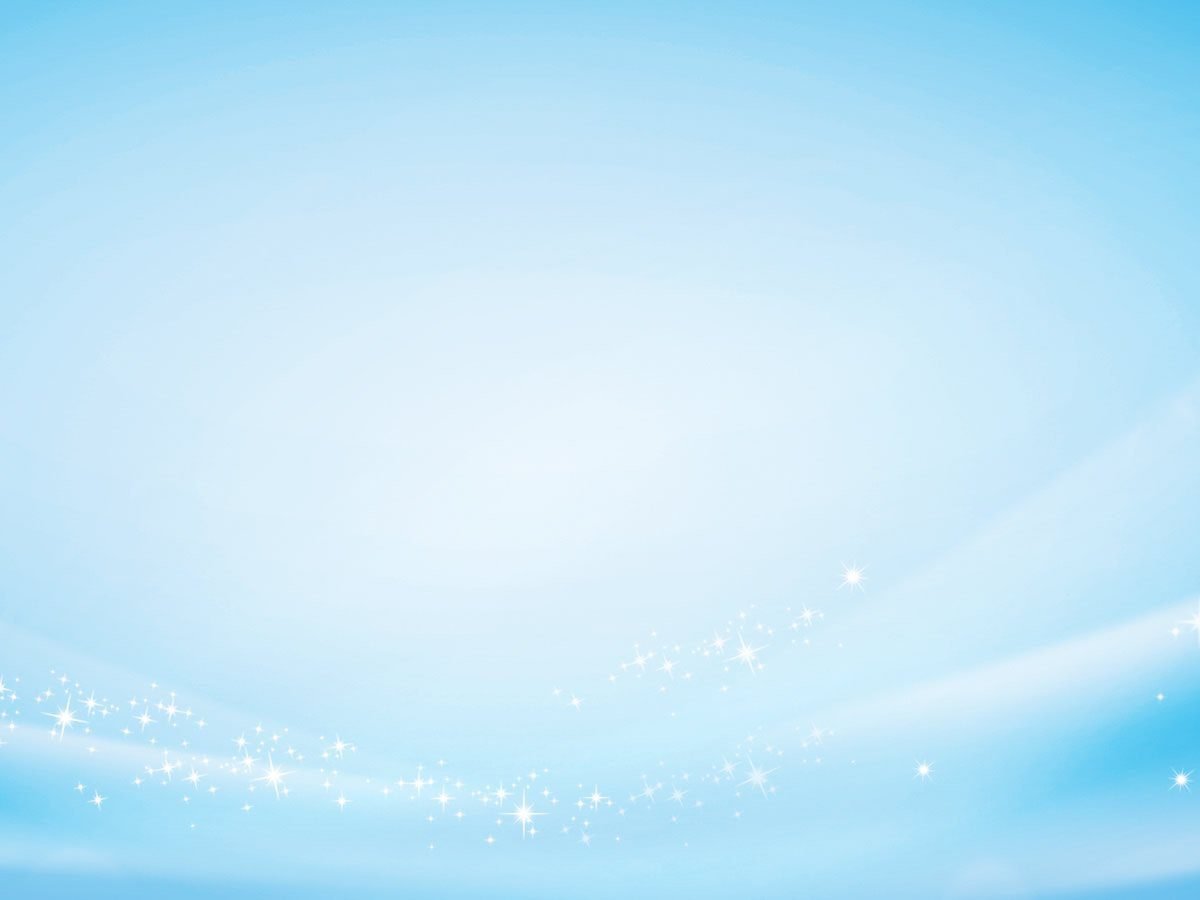 Видатки з бюджету Межівської селищної територіальної громади по галузі “ Державне управління ” на 2025 рік
Виконавчий комітет МСР 28 314,2 тис. грн.
Відділ з питань соціального захисту населення МСР                        2 436,5 тис. грн.
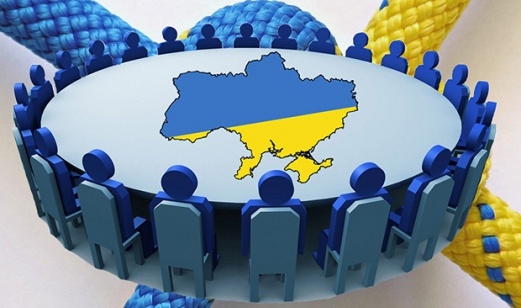 Служба у справах дітей МСР 1 296,4 тис. грн.
Відділ освіти, молоді та спорту МСР                            1 644,6 тис. грн.
Відділ культури МСР              976,3 тис. грн.
Відділ БАБ та ЖКГ МСР        4 854,1 тис. грн.
Фінансовий відділ МСР       3 343,3 тис. грн.
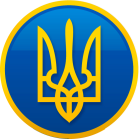 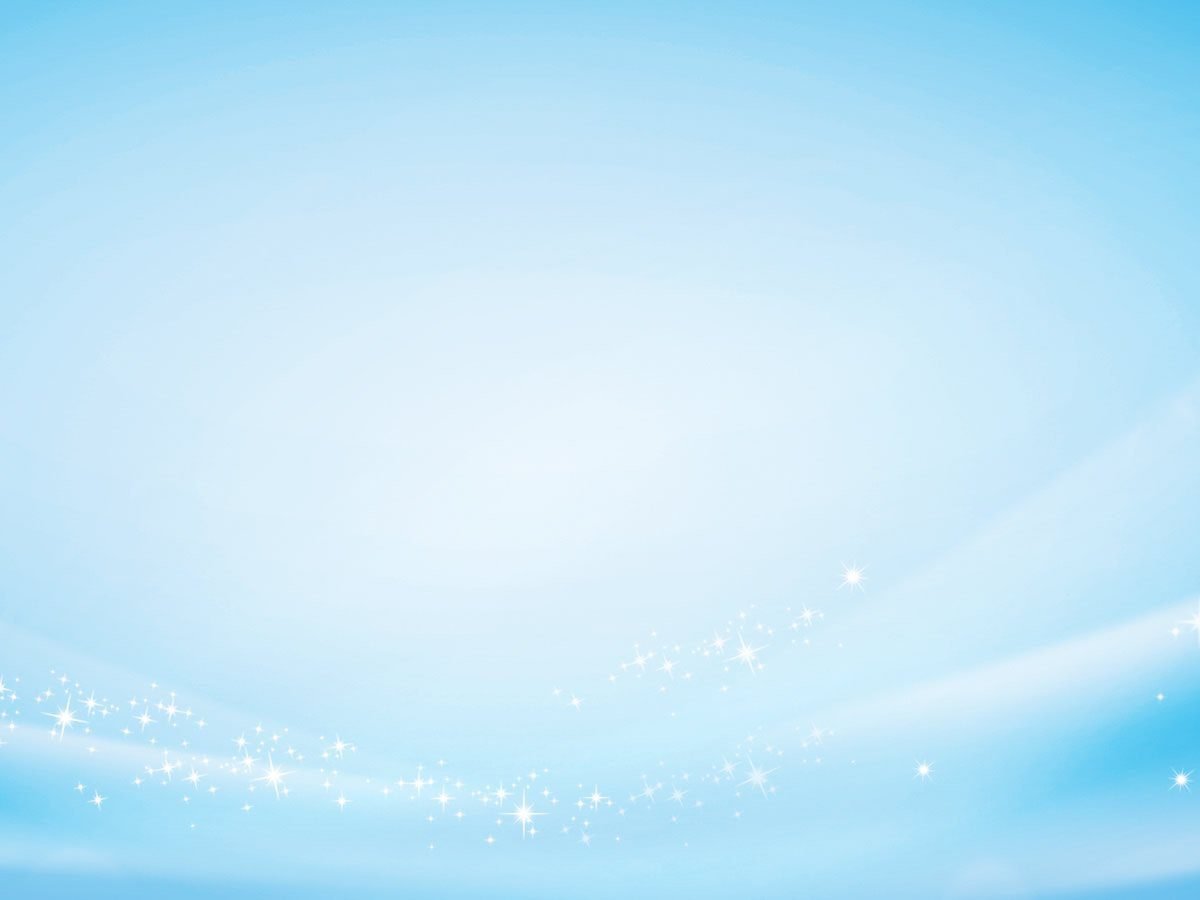 Видатки з бюджету Межівської селищної територіальної громади по галузі “ Освіта ” на 2025 рік
83 468,0 тис. грн.
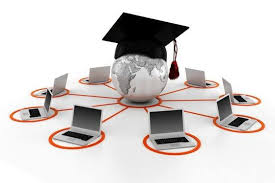 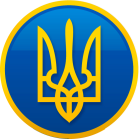 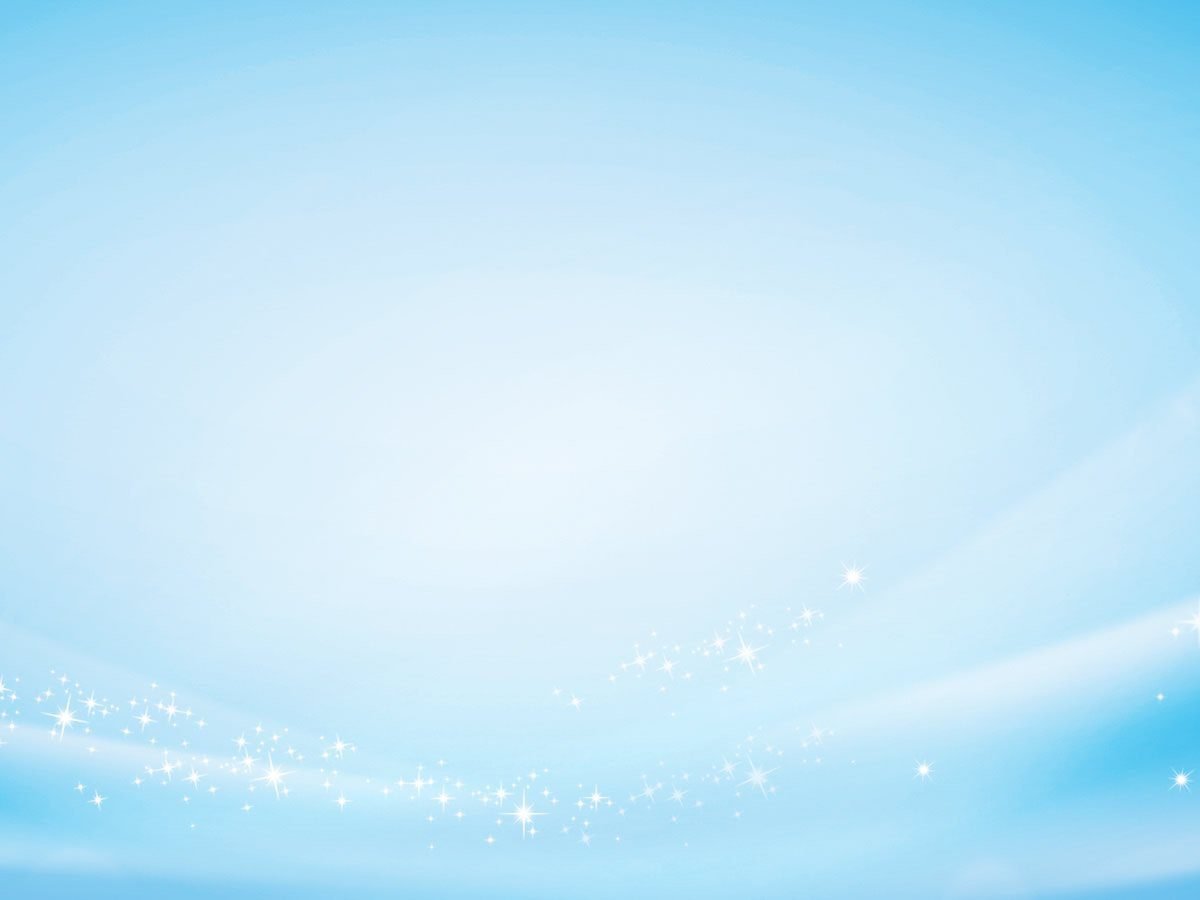 Видатки з бюджету  Межівської селищної територіальної громади по галузі “ Охорона здоров’я ” на 2025 рік
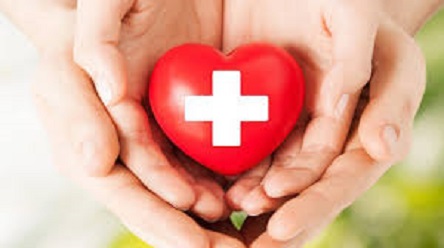 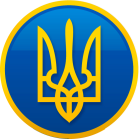 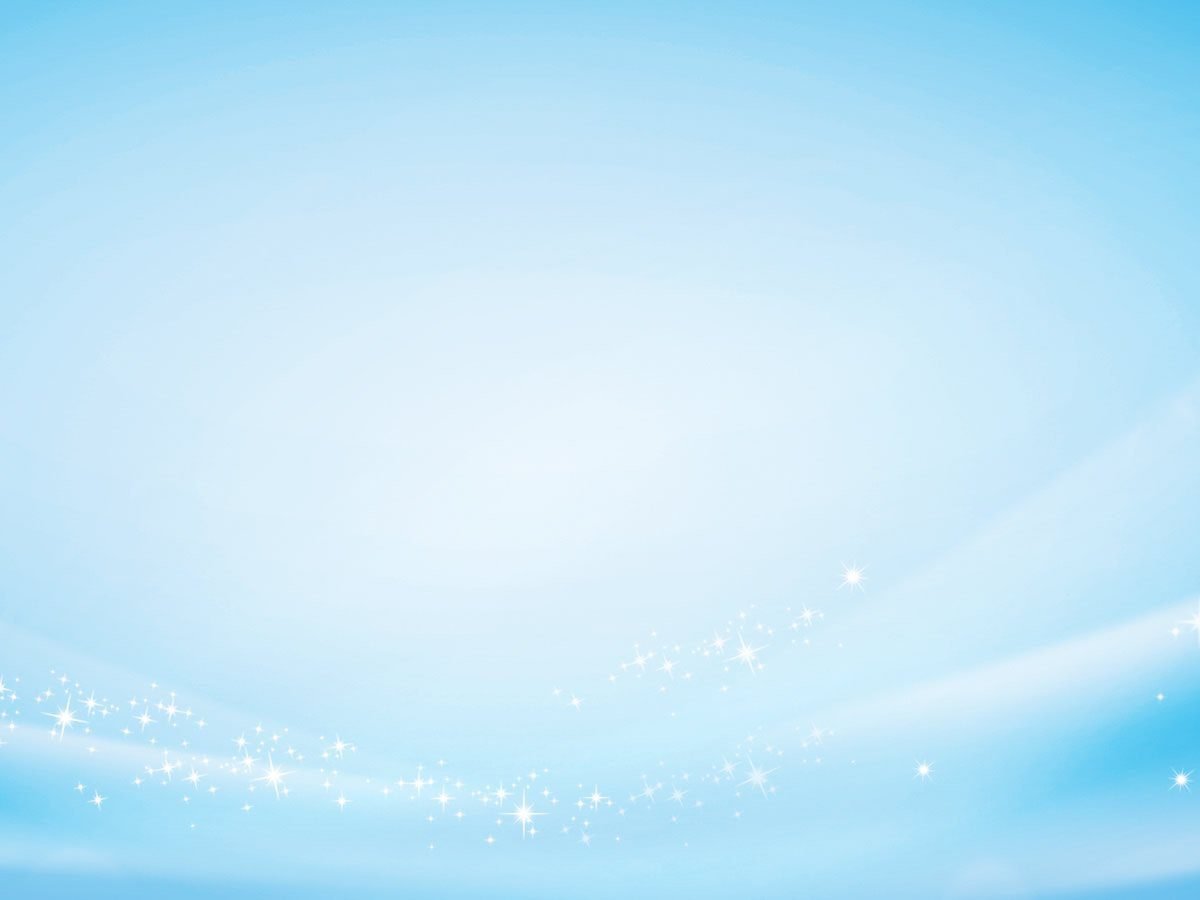 Забезпечення лікарськими засобами громадян пільгової категорії
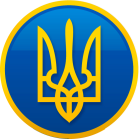 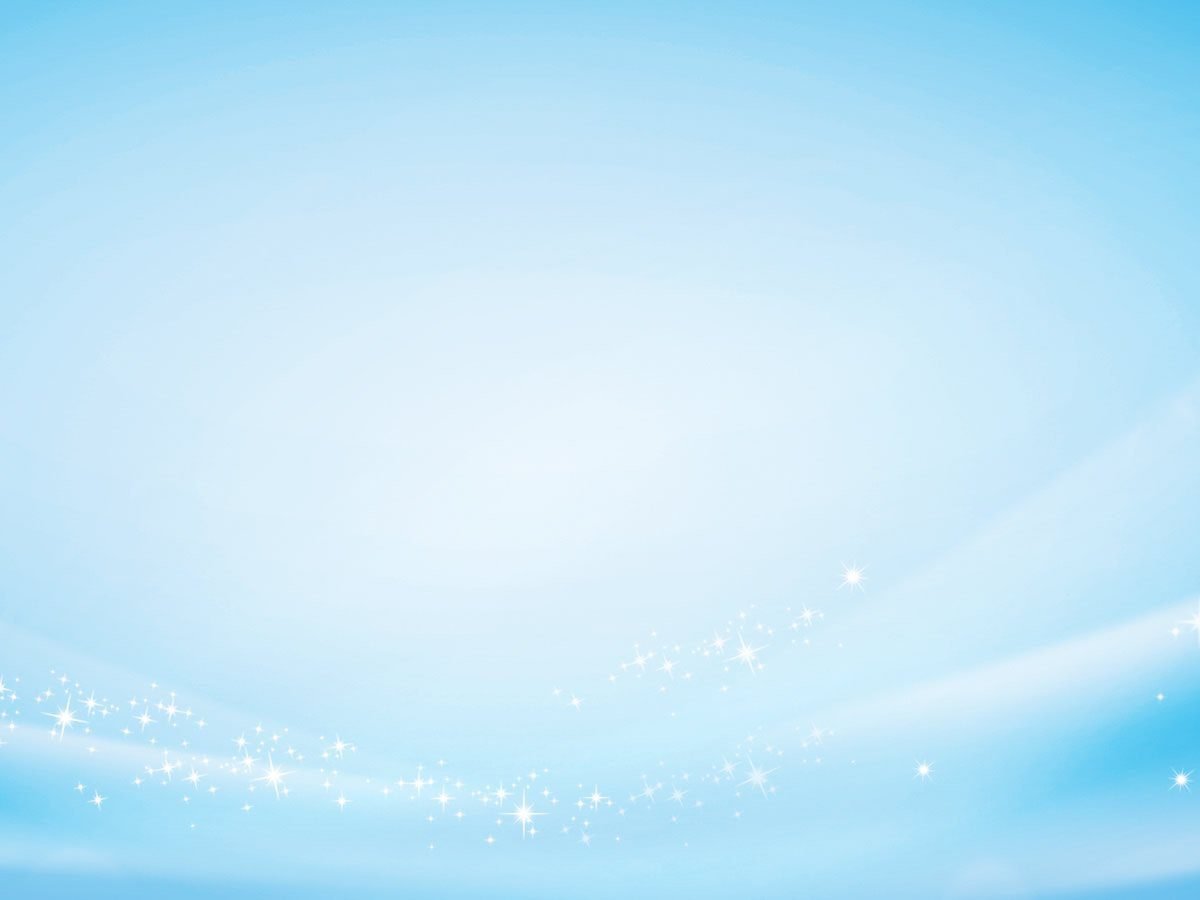 Видатки з бюджету  Межівської селищної територіальної громади по галузі “ Соціальний захист ” на 2025 рік
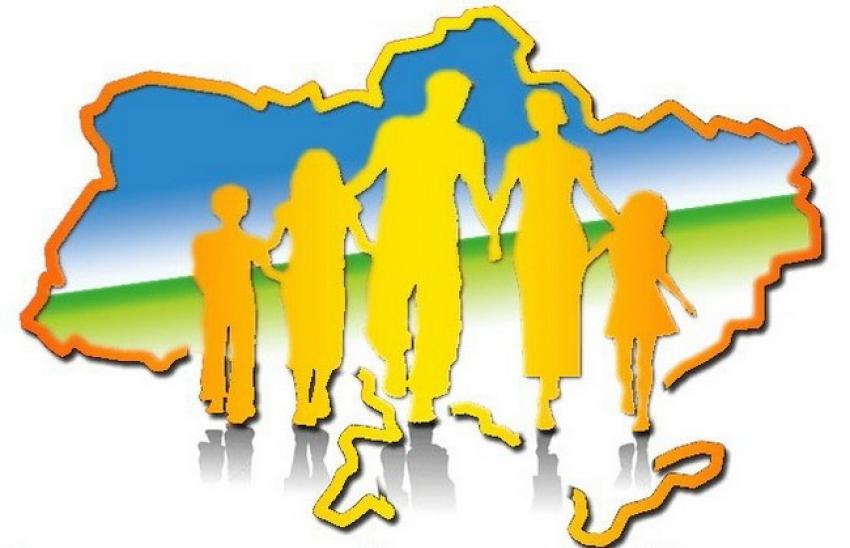 12 416,4 тис. грн.
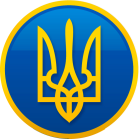 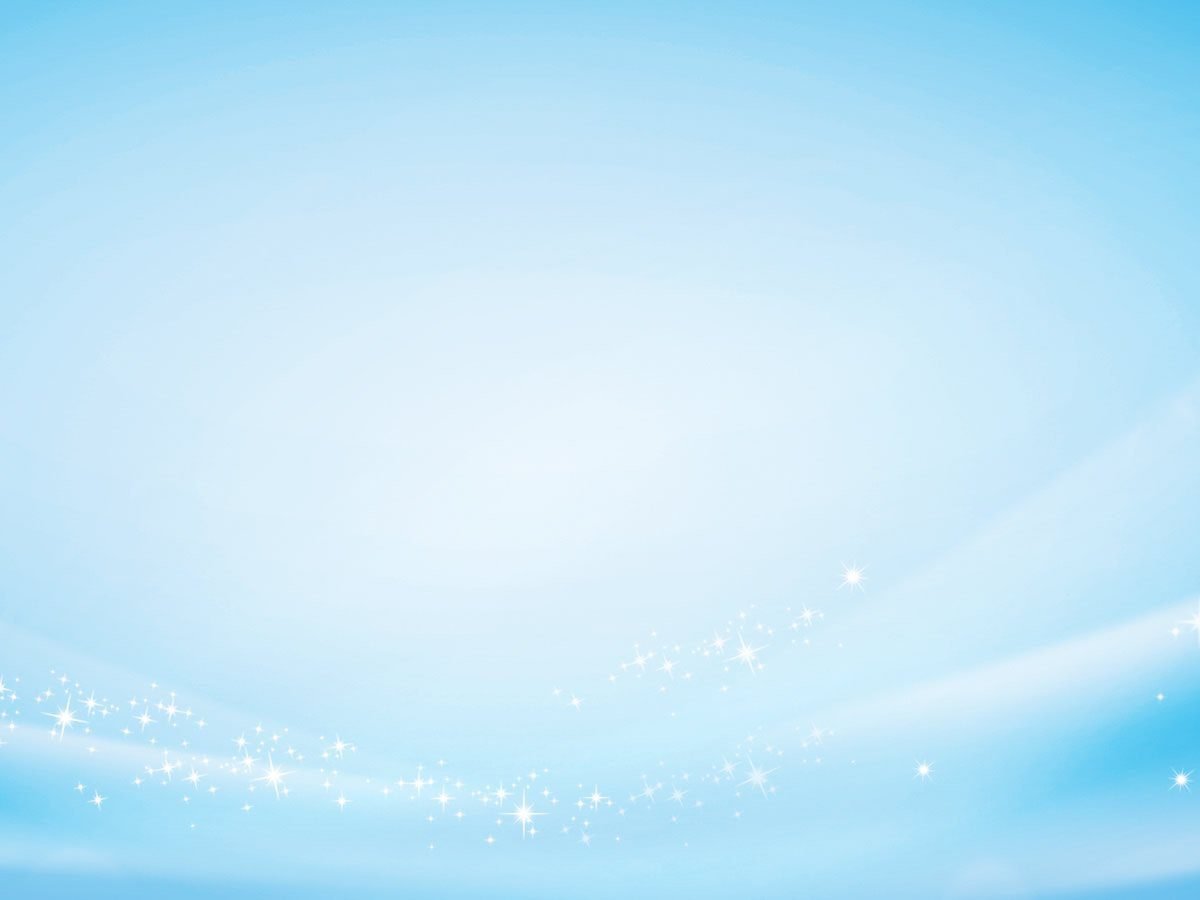 Підтримка ветеранів війни, Захисників і Захисниць України та членів їх сімей, вшанування пам’яті загиблих (померлих) героїв
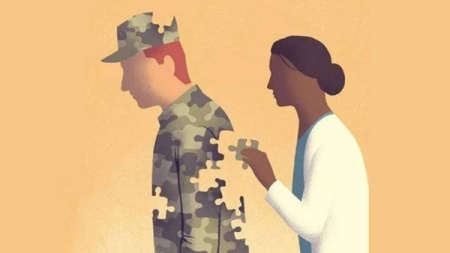 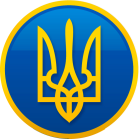 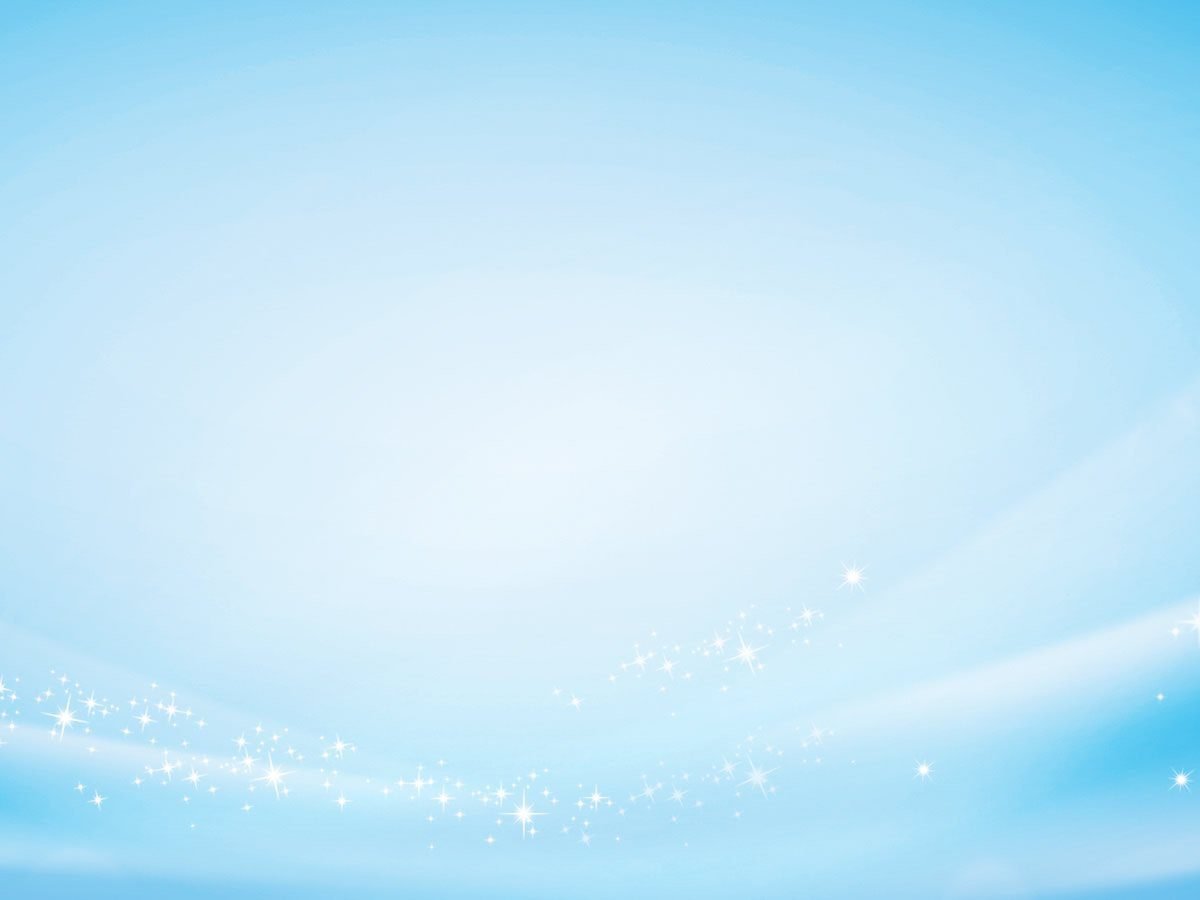 Видатки з бюджету Межівської селищної територіальної громади по галузі “ Культура і мистецтво ” на 2025 рік
9 643,7 тис. грн.
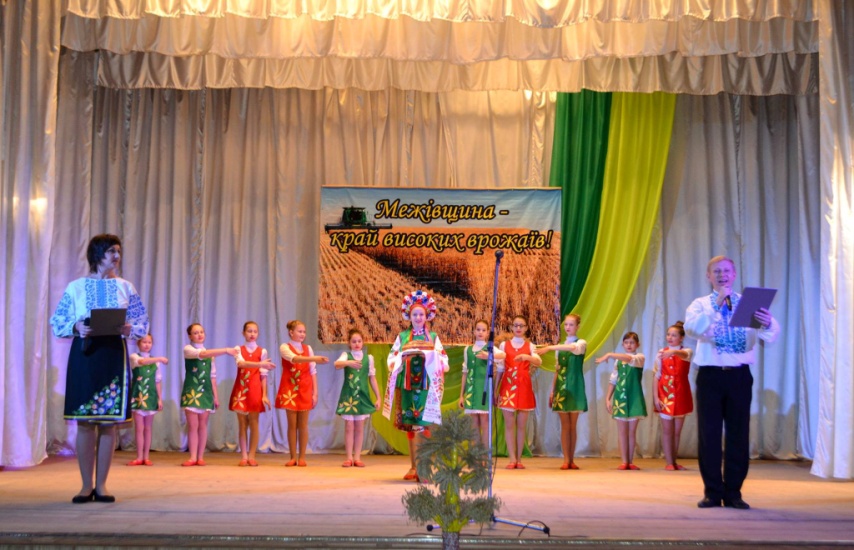 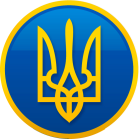 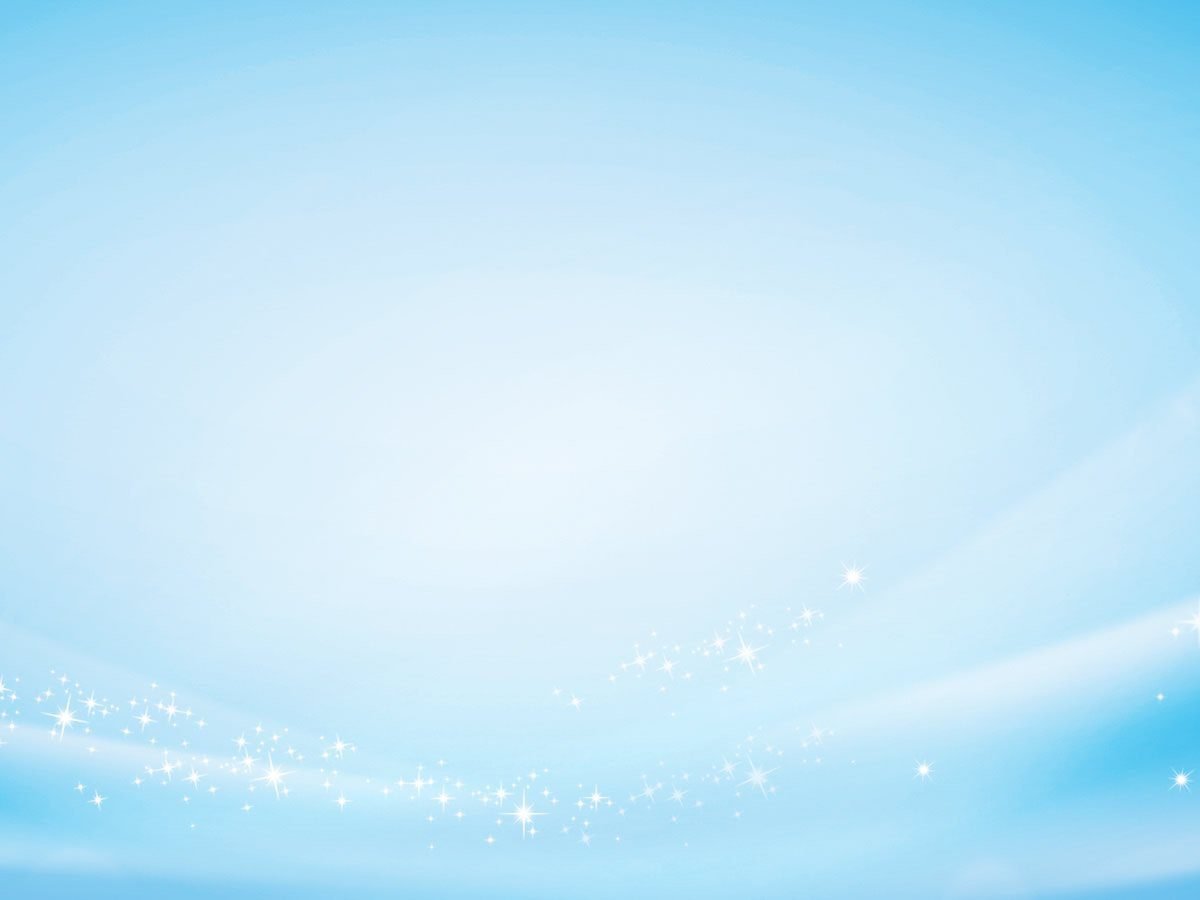 Видатки з бюджету Межівської селищної територіальної громади по галузі “ Фізична культура і спорт ” на 2025 рік
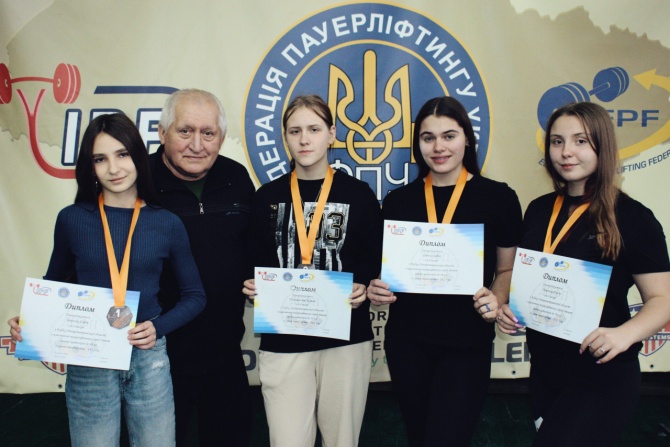 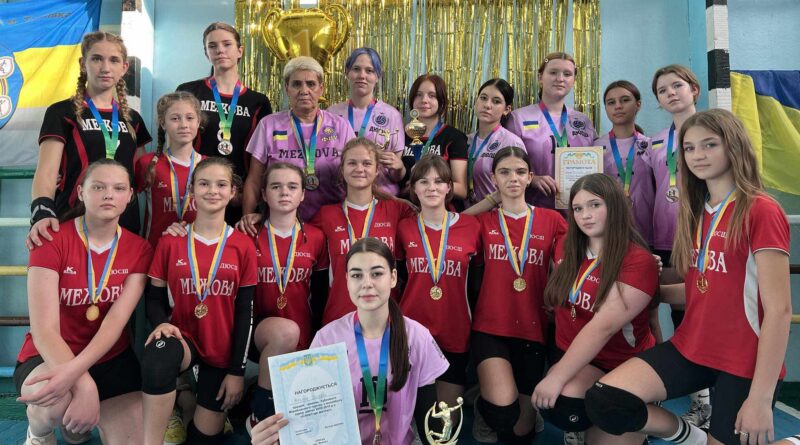 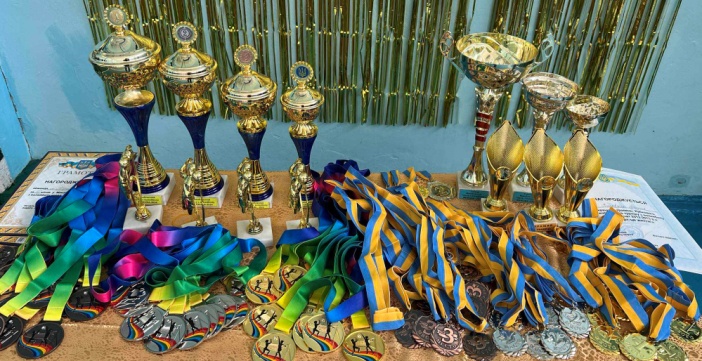 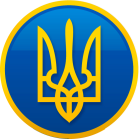 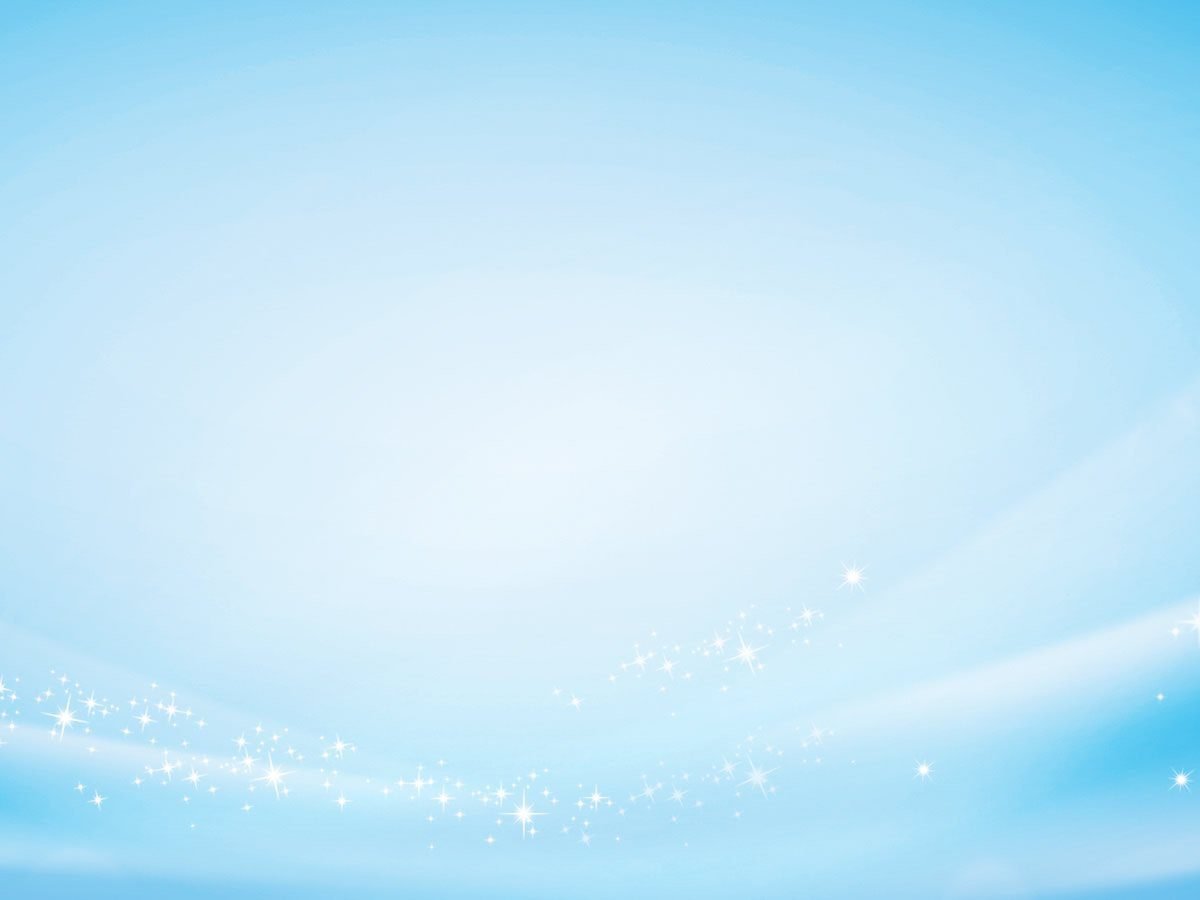 Видатки з бюджету Межівської селищної територіальної громади по галузі “ Житлово-комунальне господарство ” на 2025 рік
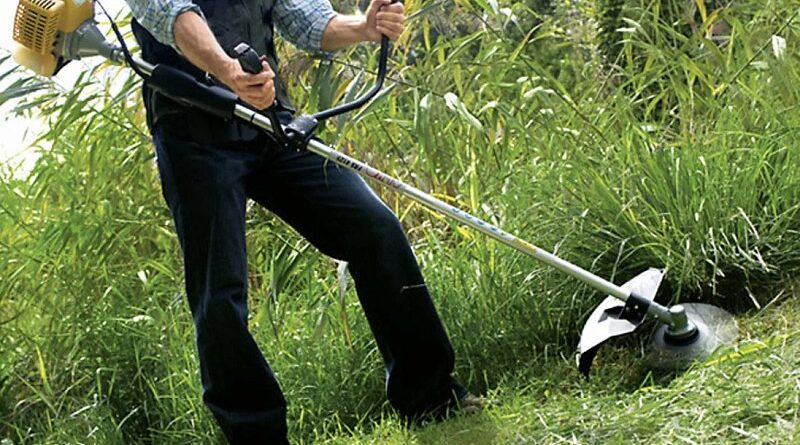 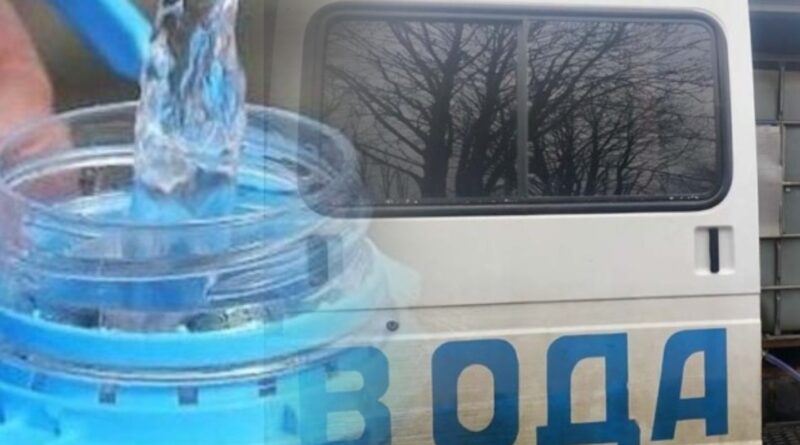 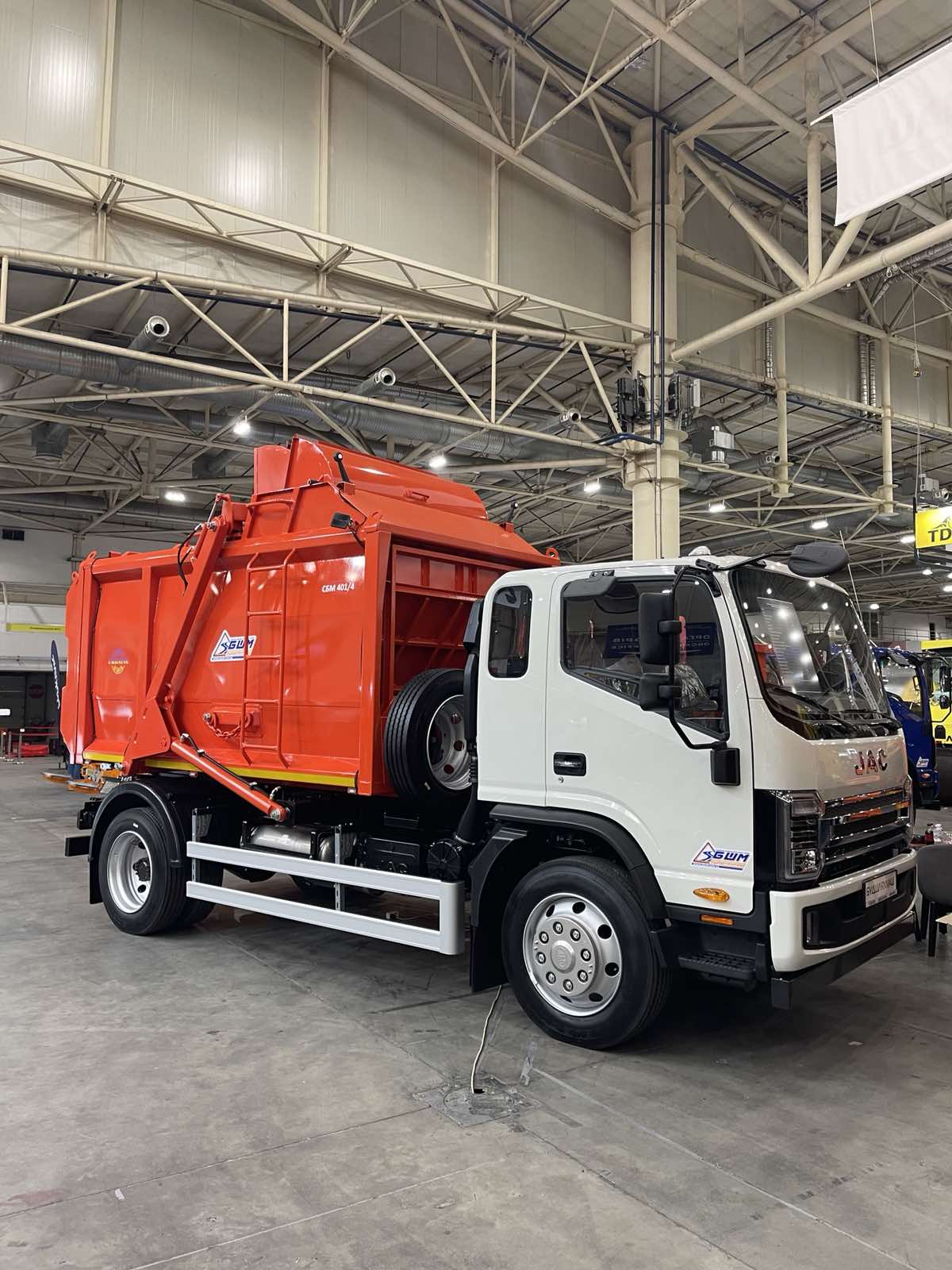 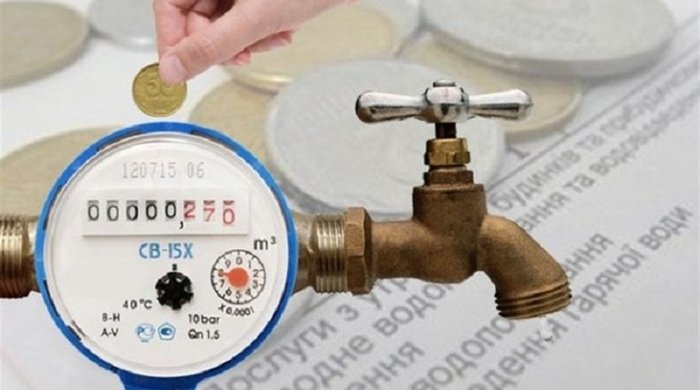 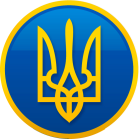 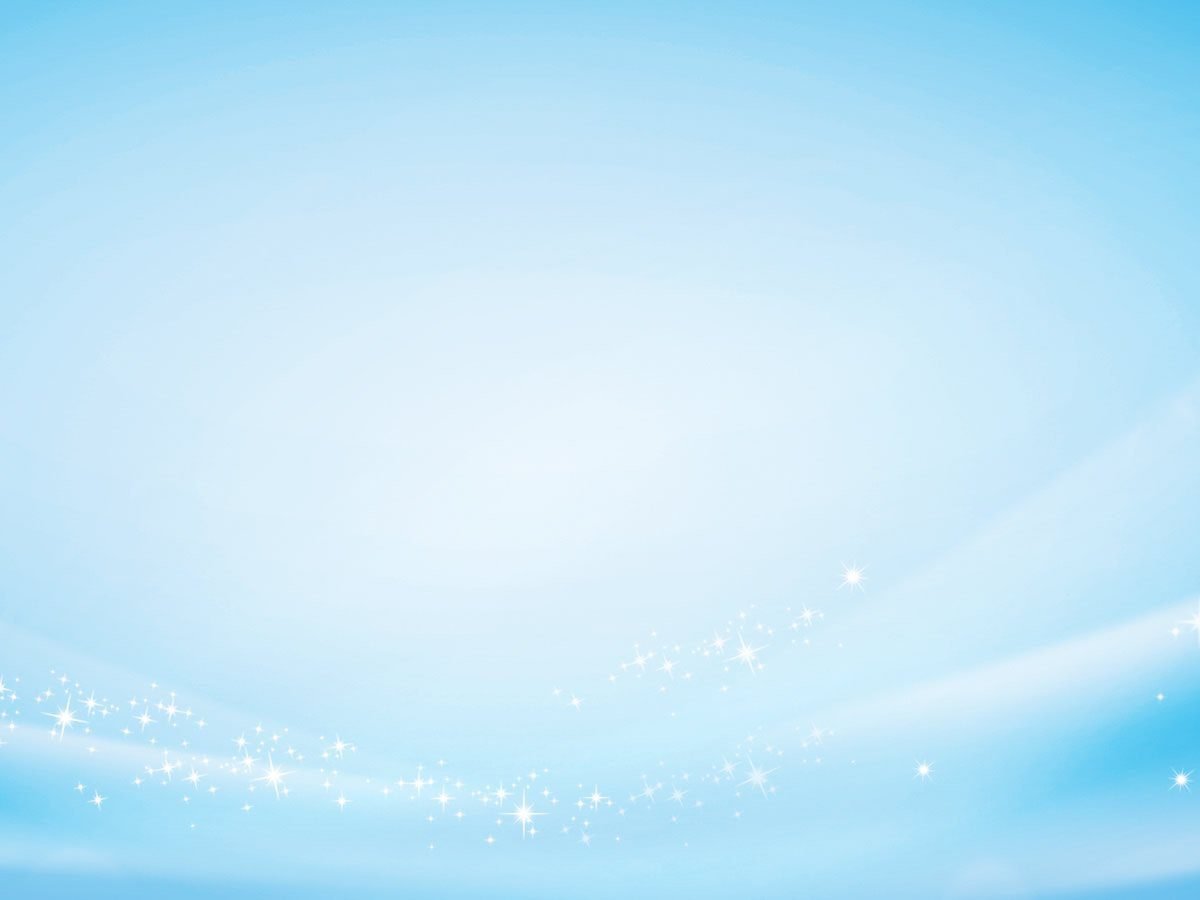 Видатки на заходи з благоустрою на території Межівської СТГ у 2025 році
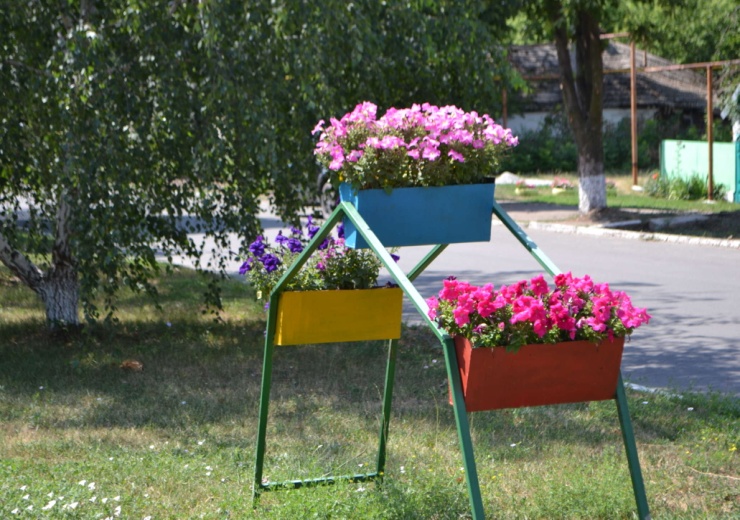 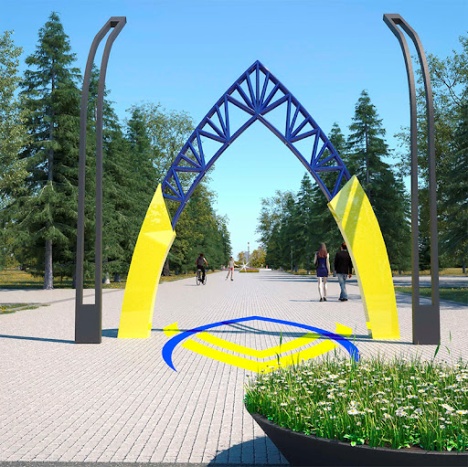 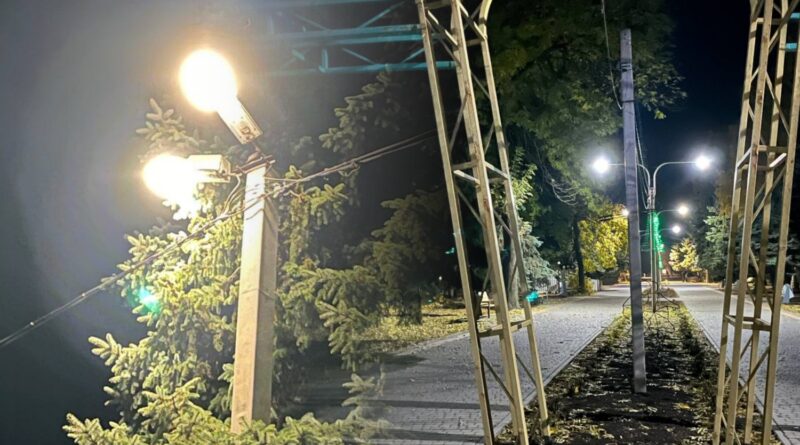 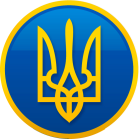 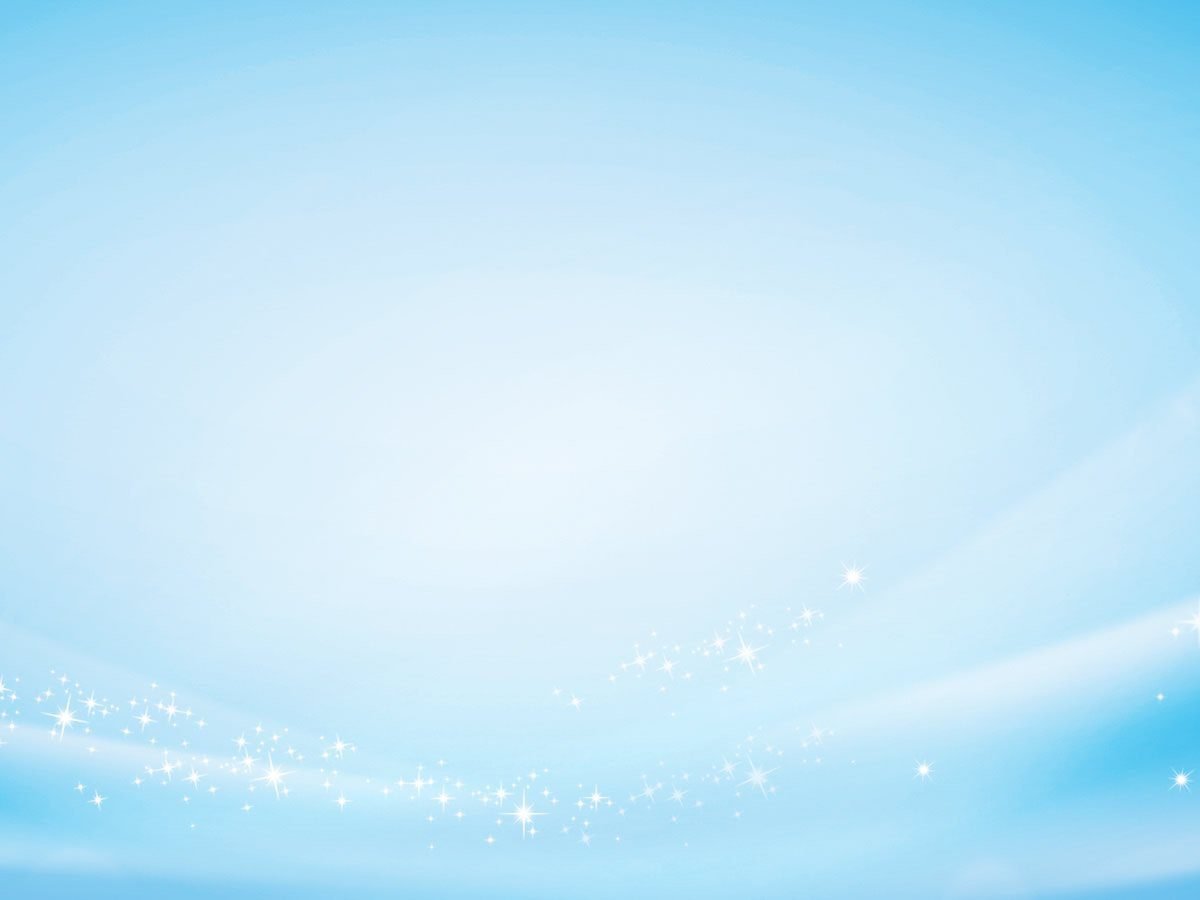 Видатки з бюджету Межівської селищної територіальної громади по галузі “ Економічна діяльність ” на 2025 рік
Усього                       2 262,0 тис. грн.
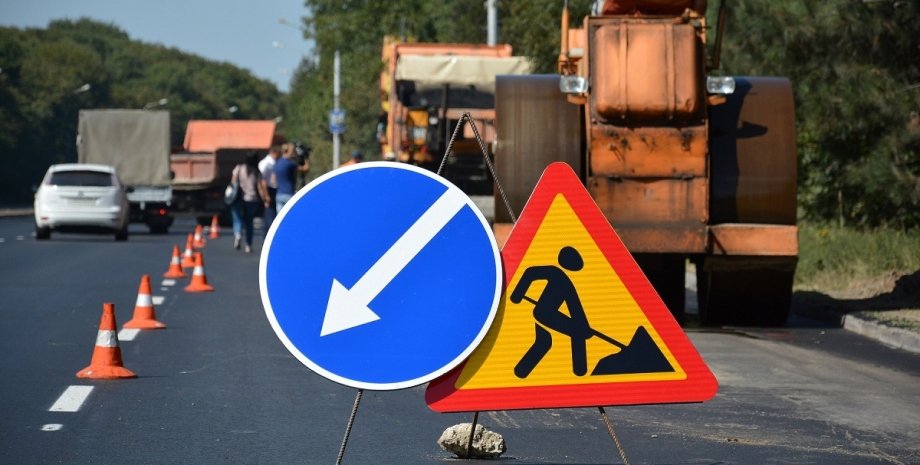 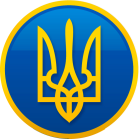 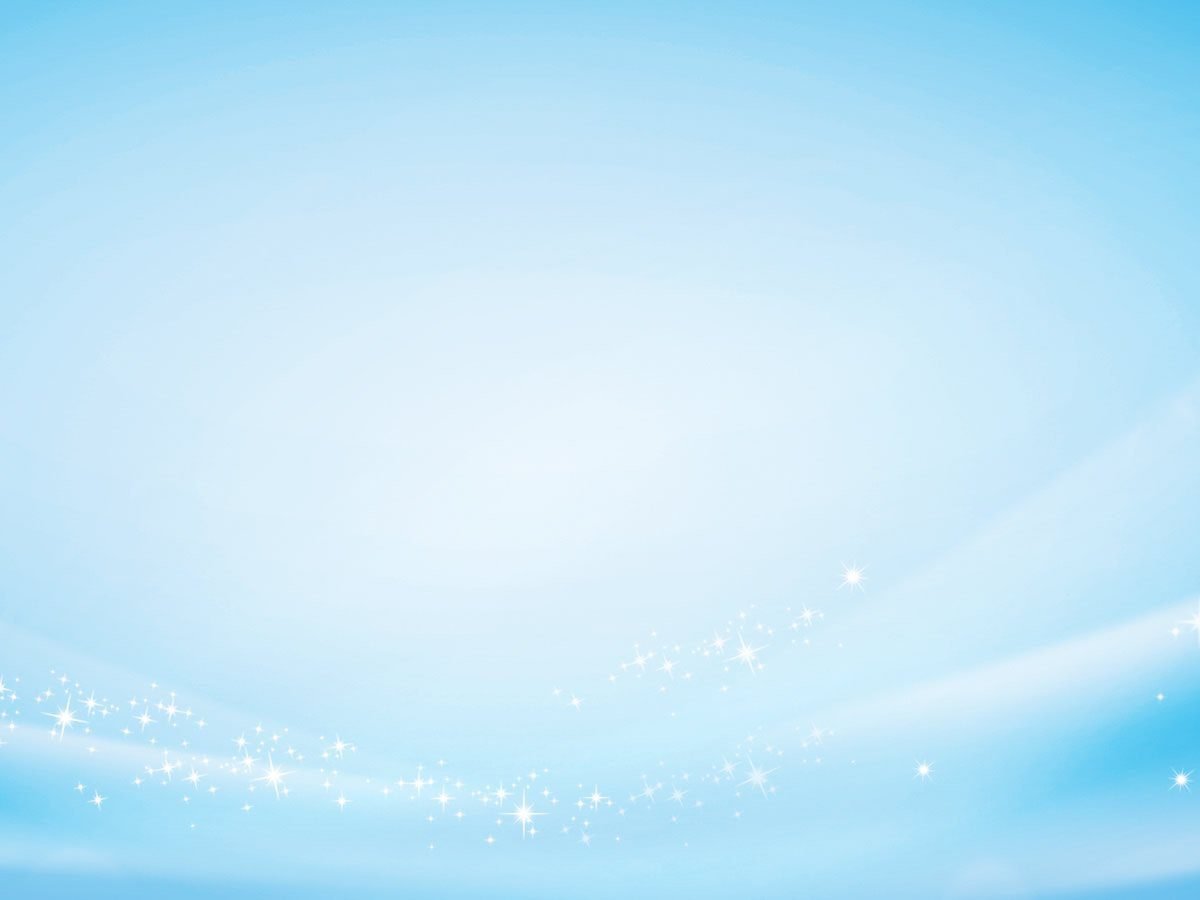 Видатки на утримання та розвиток автомобільних доріг на території Межівської СТГ у 2025 році
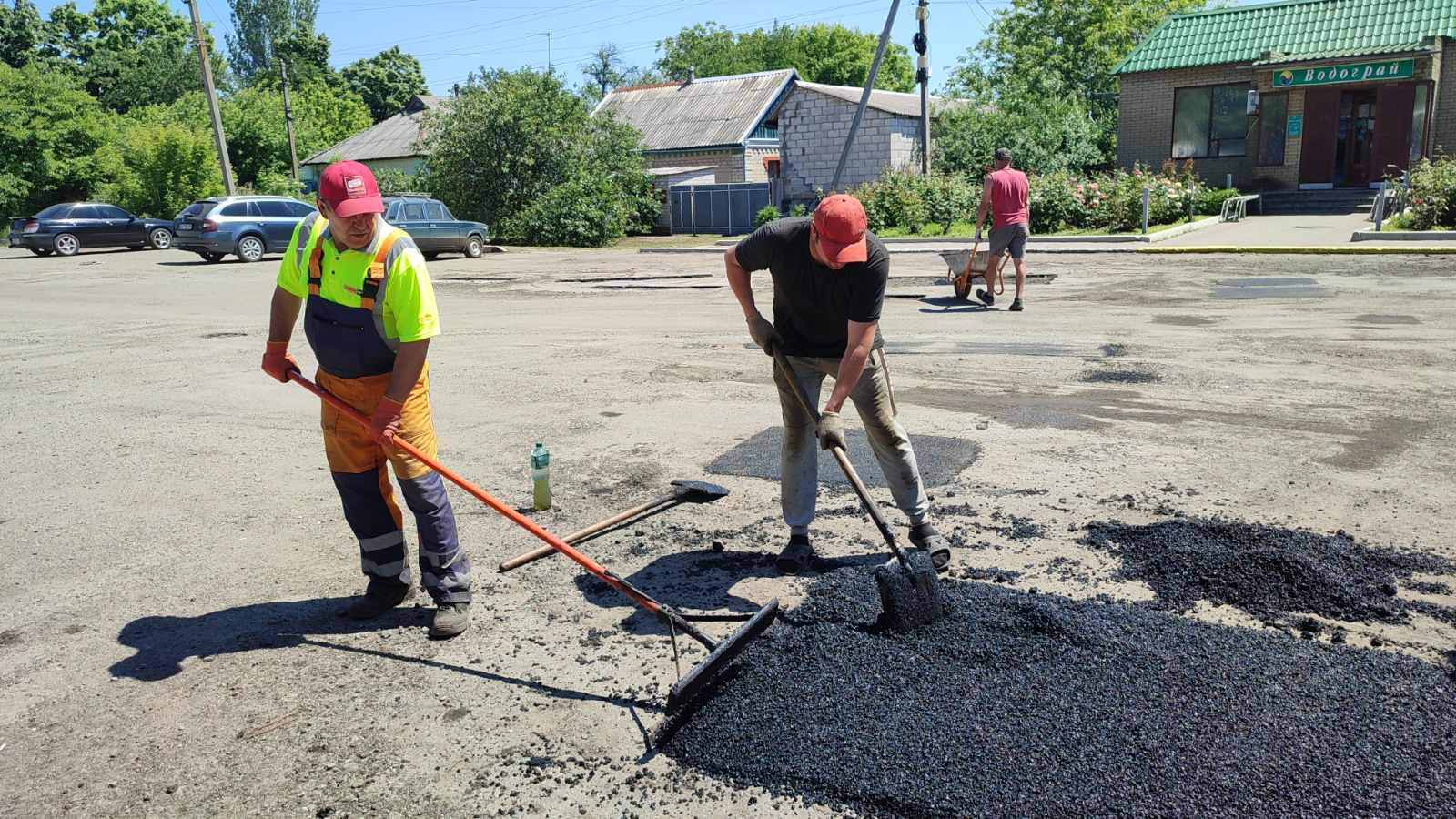 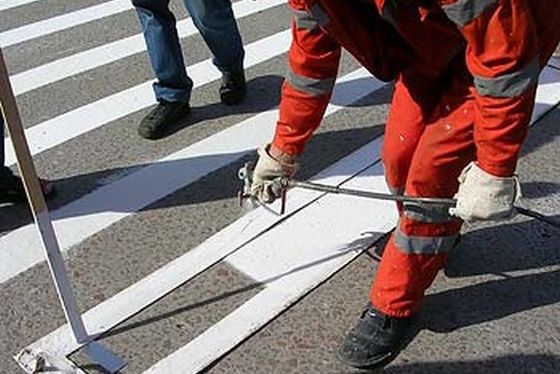 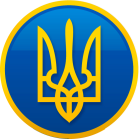 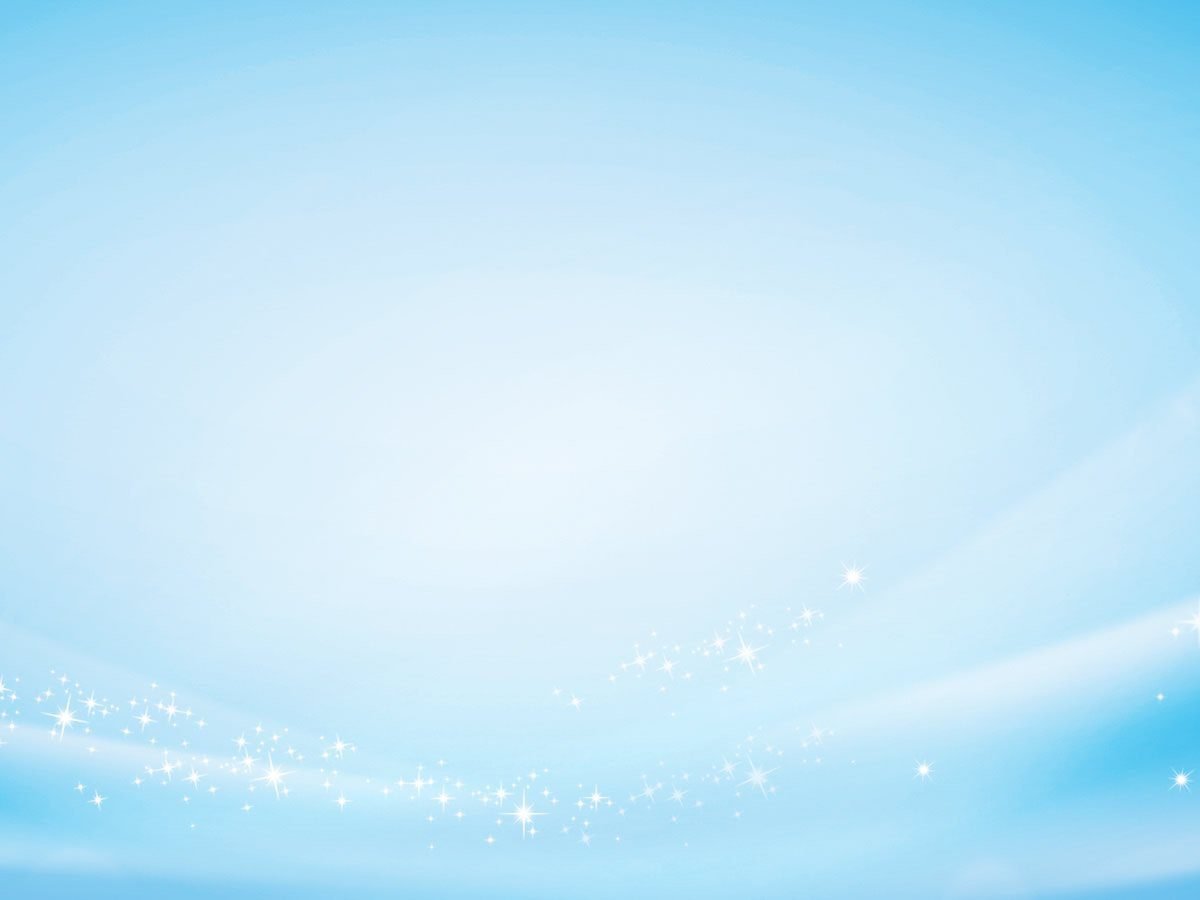 Видатки з бюджету Межівської селищної територіальної громади по галузі “ Інша діяльність ” на 2025 рік
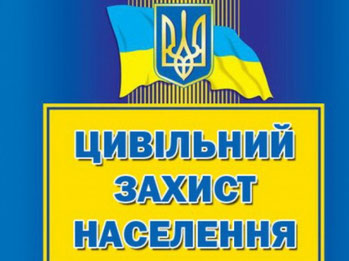 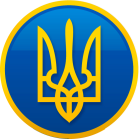 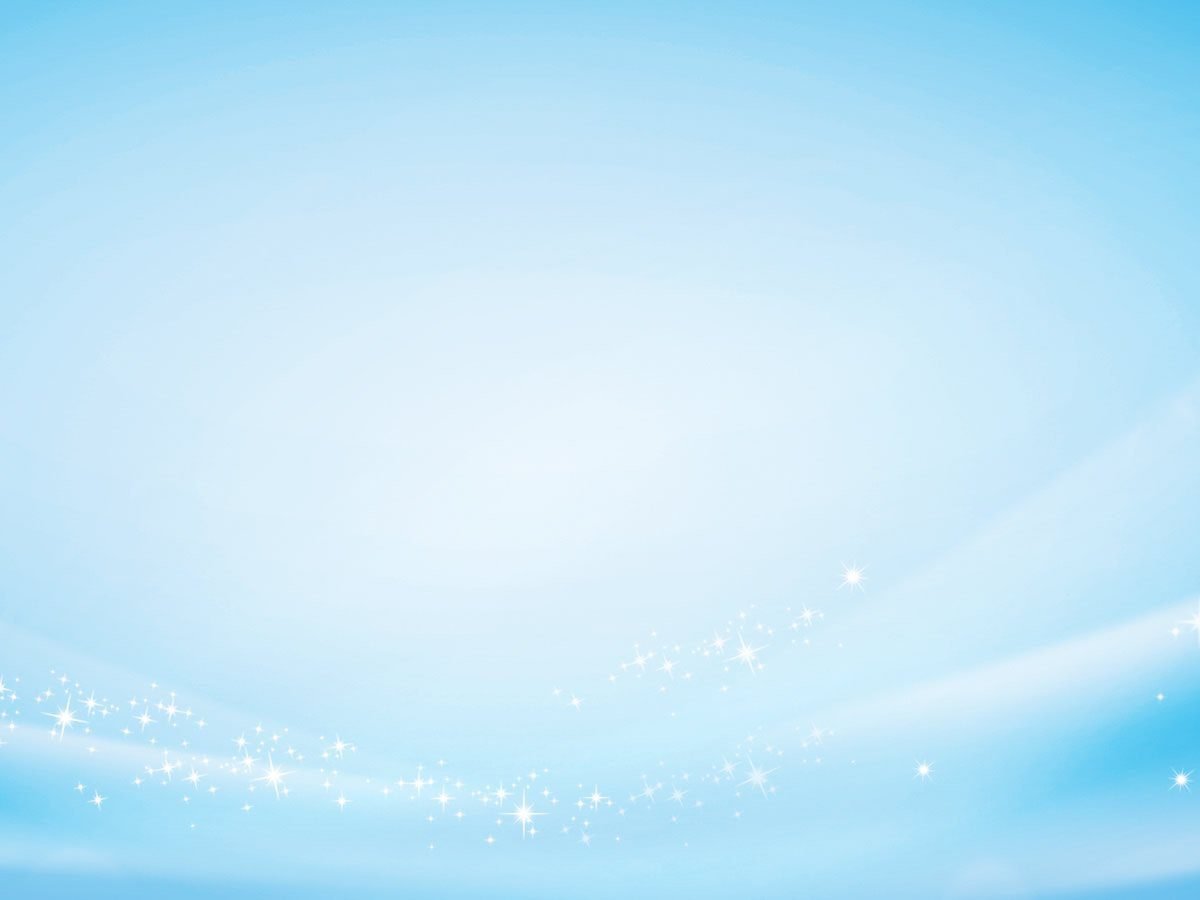 Видатки на запобігання та ліквідацію надзвичайних ситуацій
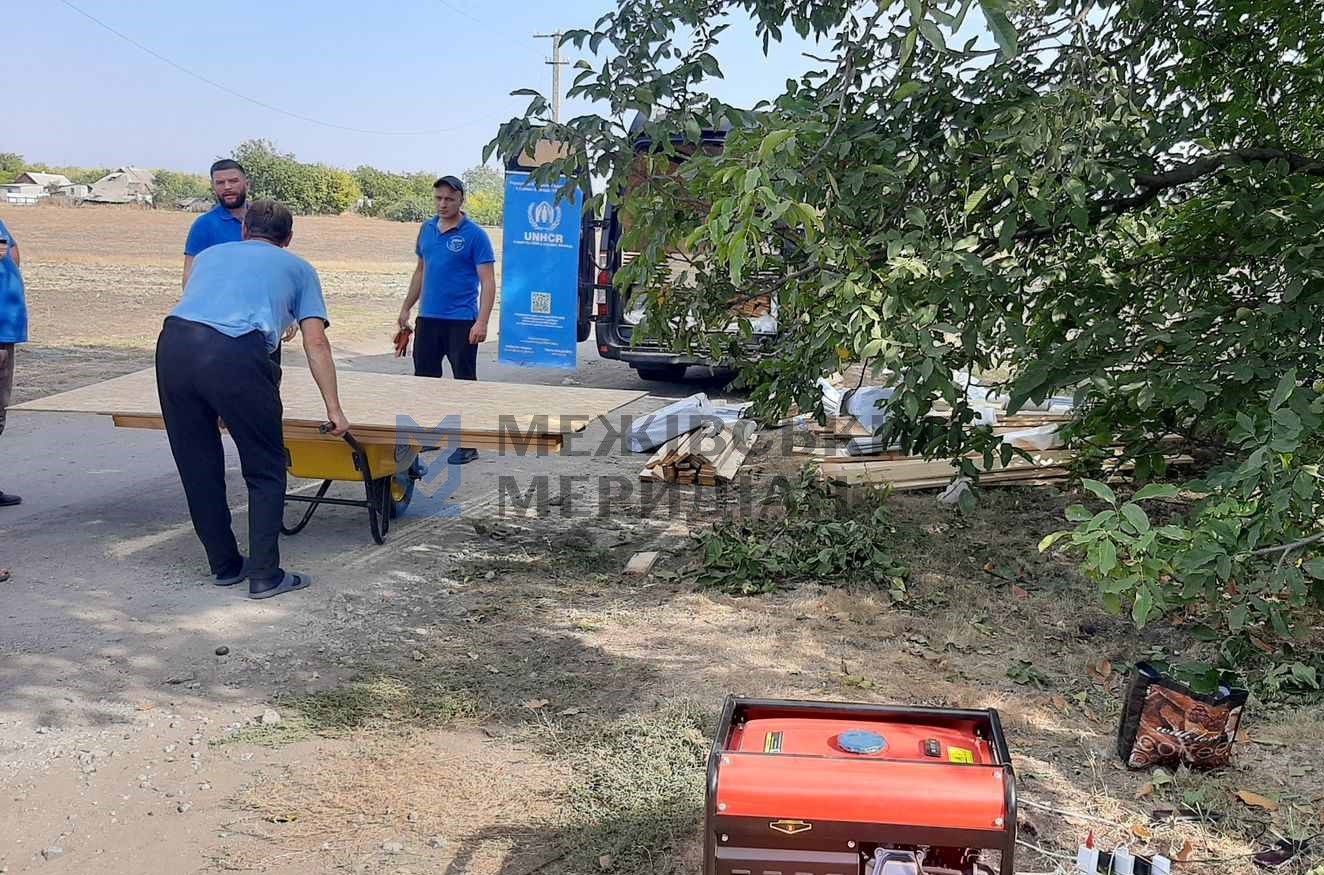 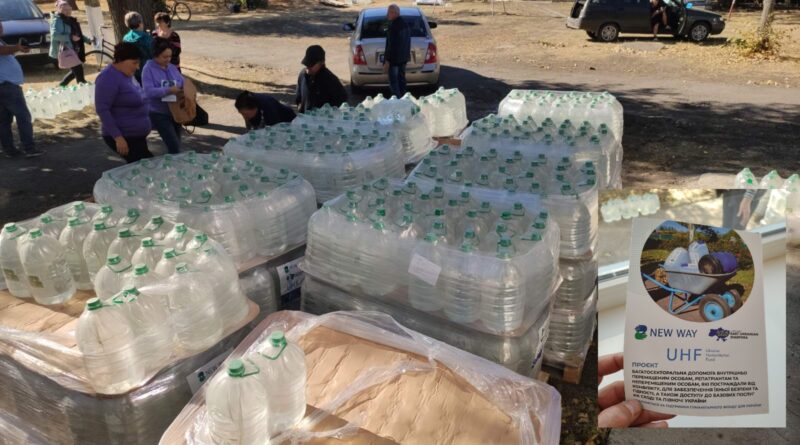 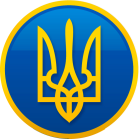 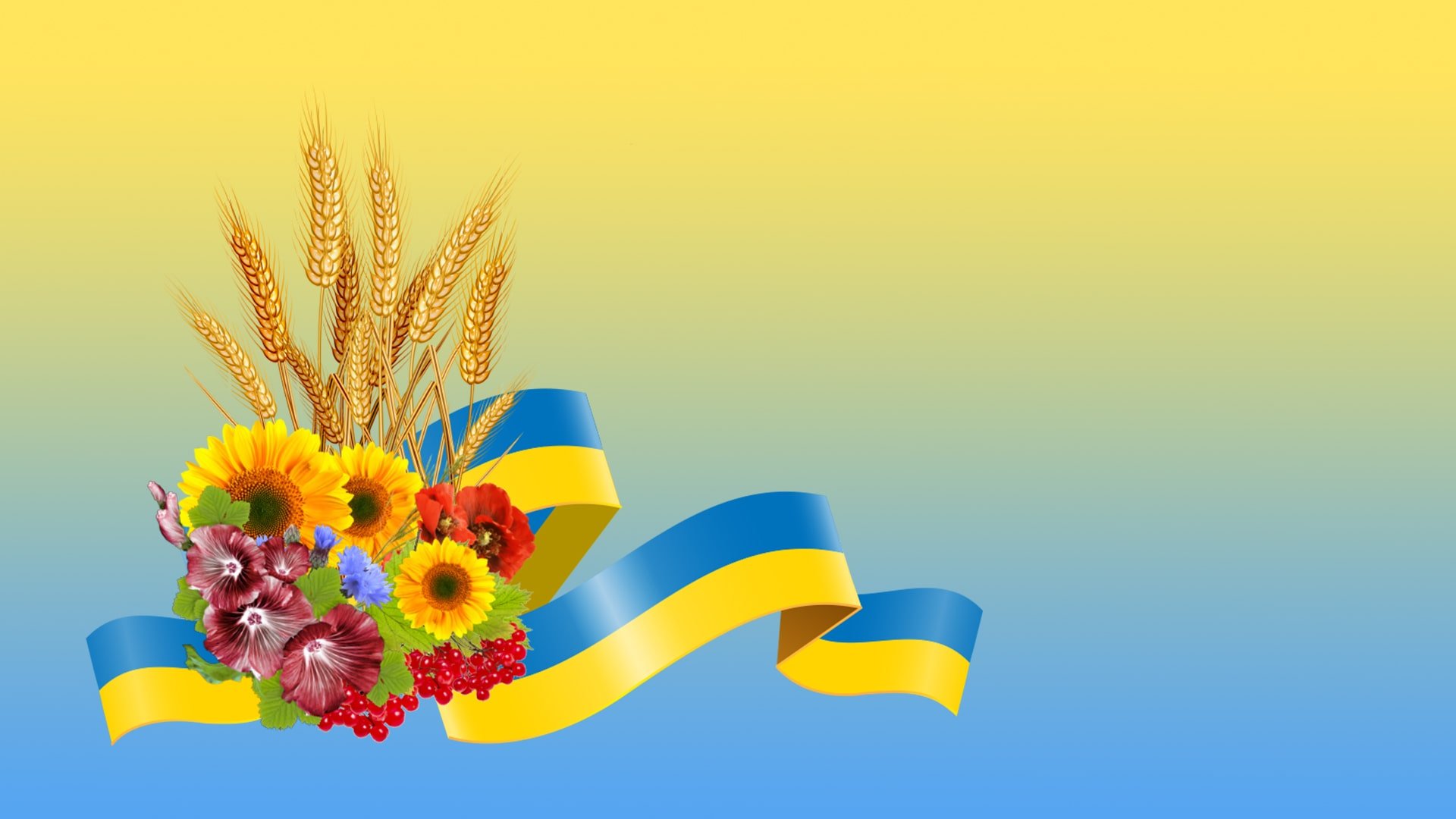 Україна – сильна та непереможна країна. Ми віримо в стійкість та відважність наших Захисників та в Перемогу над ворогом. Тільки разом ми сильні! 		Слава Україні! 						           Героям слава!
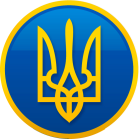